“Big Idea” Question
Intro
Review Concepts
Check-In Questions
Teacher Demo
Vocabulary
Student-Friendly Definition
Examples & Non-Examples
Morphological Word Parts
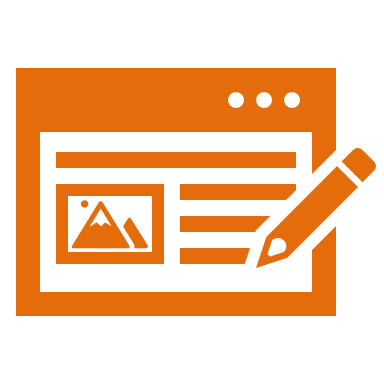 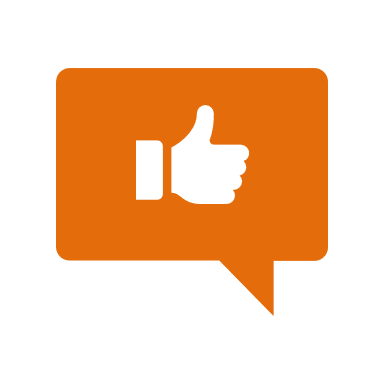 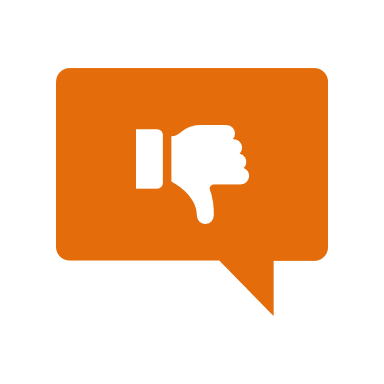 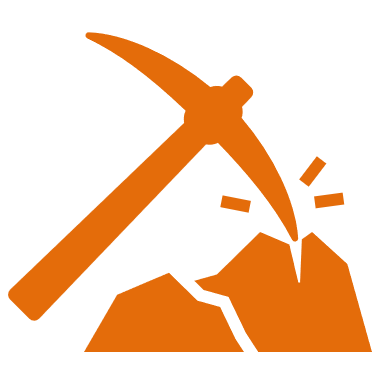 Simulation/Activity
[Speaker Notes: OK everyone, get ready for our next lesson.  Just as a reminder, these are the different components that our lesson may include, and you’ll see these icons in the top left corner of each slide so that you can follow along more easily!]
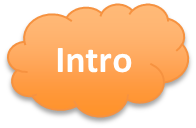 Evolution
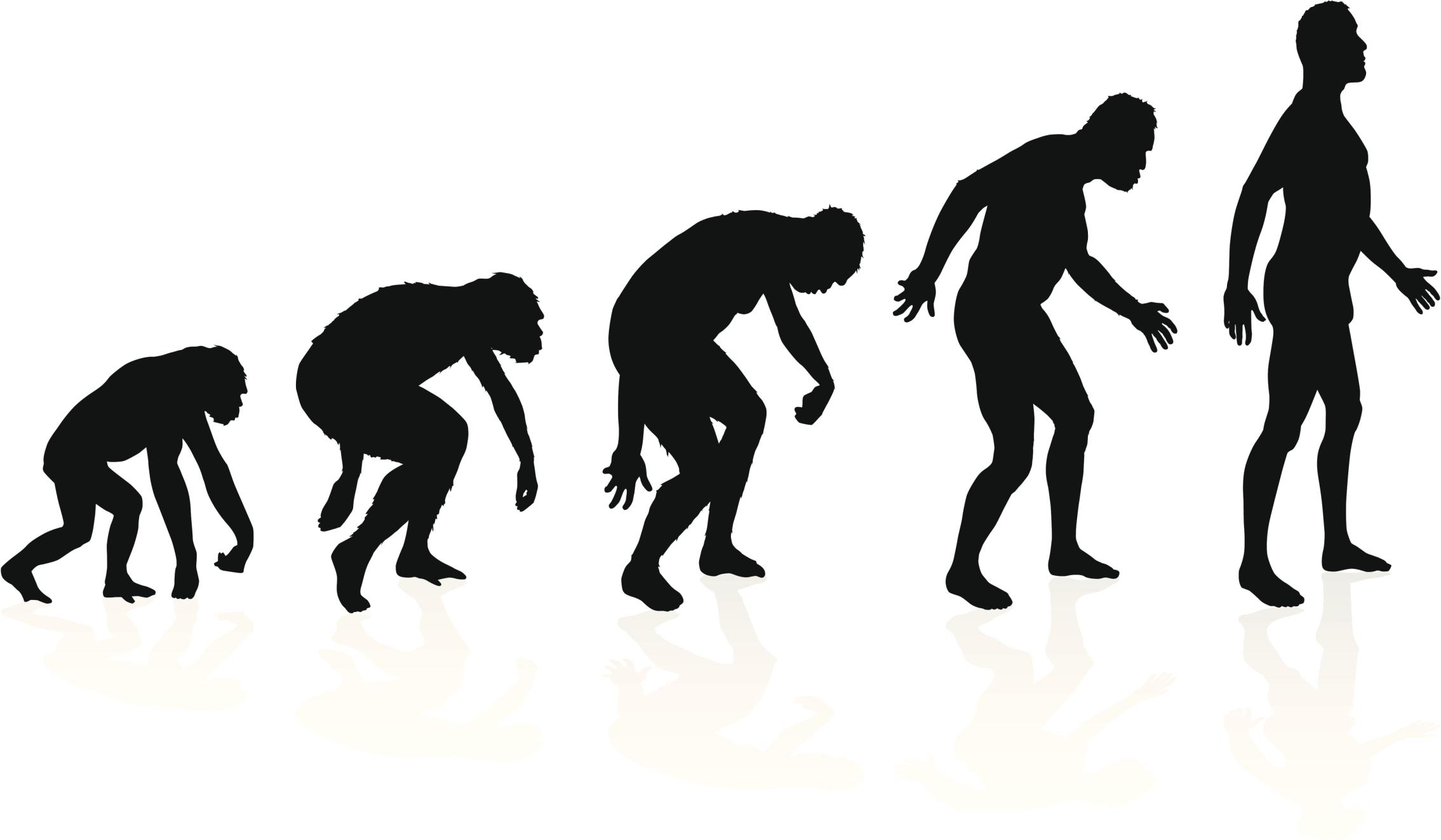 [Speaker Notes: In this lesson we talk about evolution.]
Big Question: How is evolution related to population changes over time?
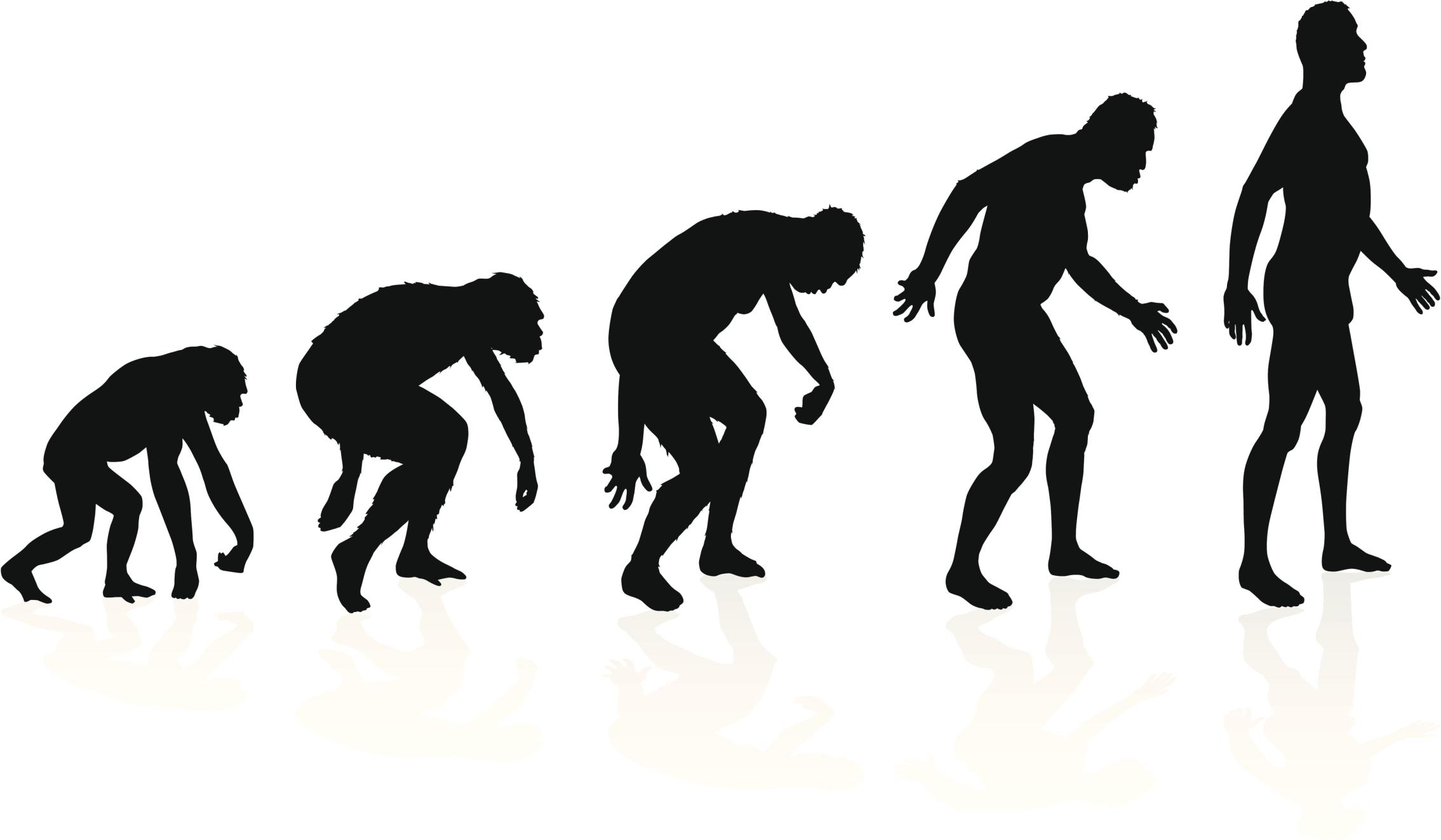 [Speaker Notes: Our “big question” is: How is evolution related to population changes over time?

[Pause and illicit predictions from students.]

I love all these thoughtful scientific hypotheses! Be sure to keep this question and your predictions in mind as we move through these next few lessons, and we’ll continue to revisit it.

Feedback: Asking students to make predictions about how evolution is related to population changes is a great way to activate and elicit student ideas and prior knowledge. This type of activity is evidence of the teacher planning for students’ engagement with science ideas.]
Demonstration
Evolution 'Telephone'

A fun way to help students understand DNA mutations in evolution is the childhood game of Telephone—with an evolution-related twist. This game has several parallels to aspects of evolution. Students will enjoy modeling how microevolution can change a species over time.
The message sent through the "telephone" changes as it passes between the students because small mistakes by students accumulate, much like small mutations happen in DNA. In evolution, after enough time passes, mistakes add up to adaptations and can create new species that don't resemble the originals. Instructions for this activity and others are linked above!
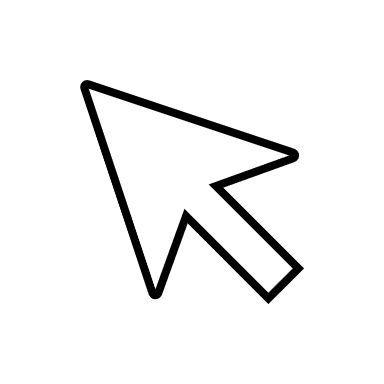 [Speaker Notes: Feedback: Demonstrations such as this are a terrific way to engage students and offer them a physical representation of the science phenomenon to help them make connections between concepts.]
[Speaker Notes: Next, let’s review some other words that you already learned, and make sure you are firm in your understanding.]
Hereditary
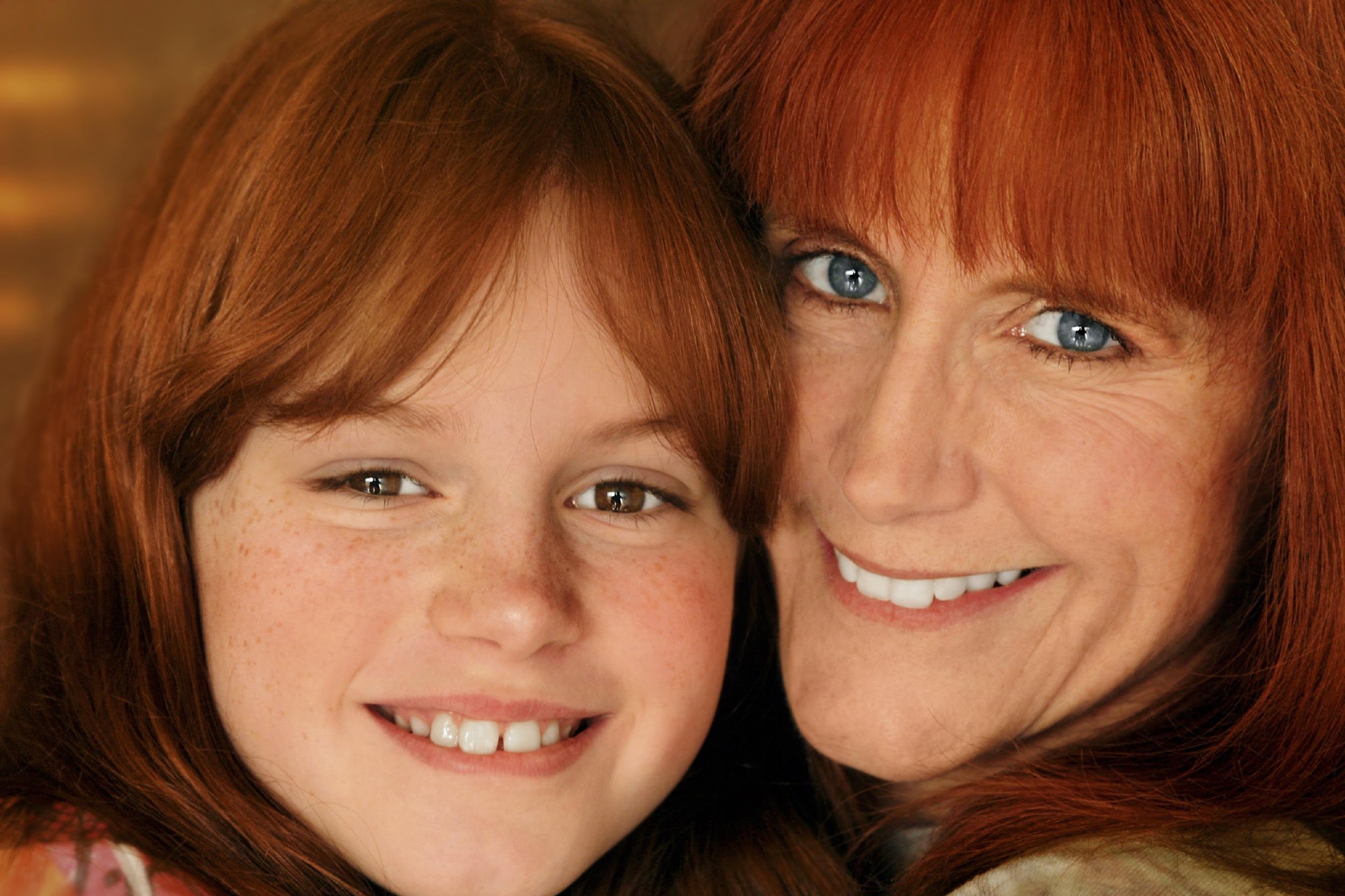 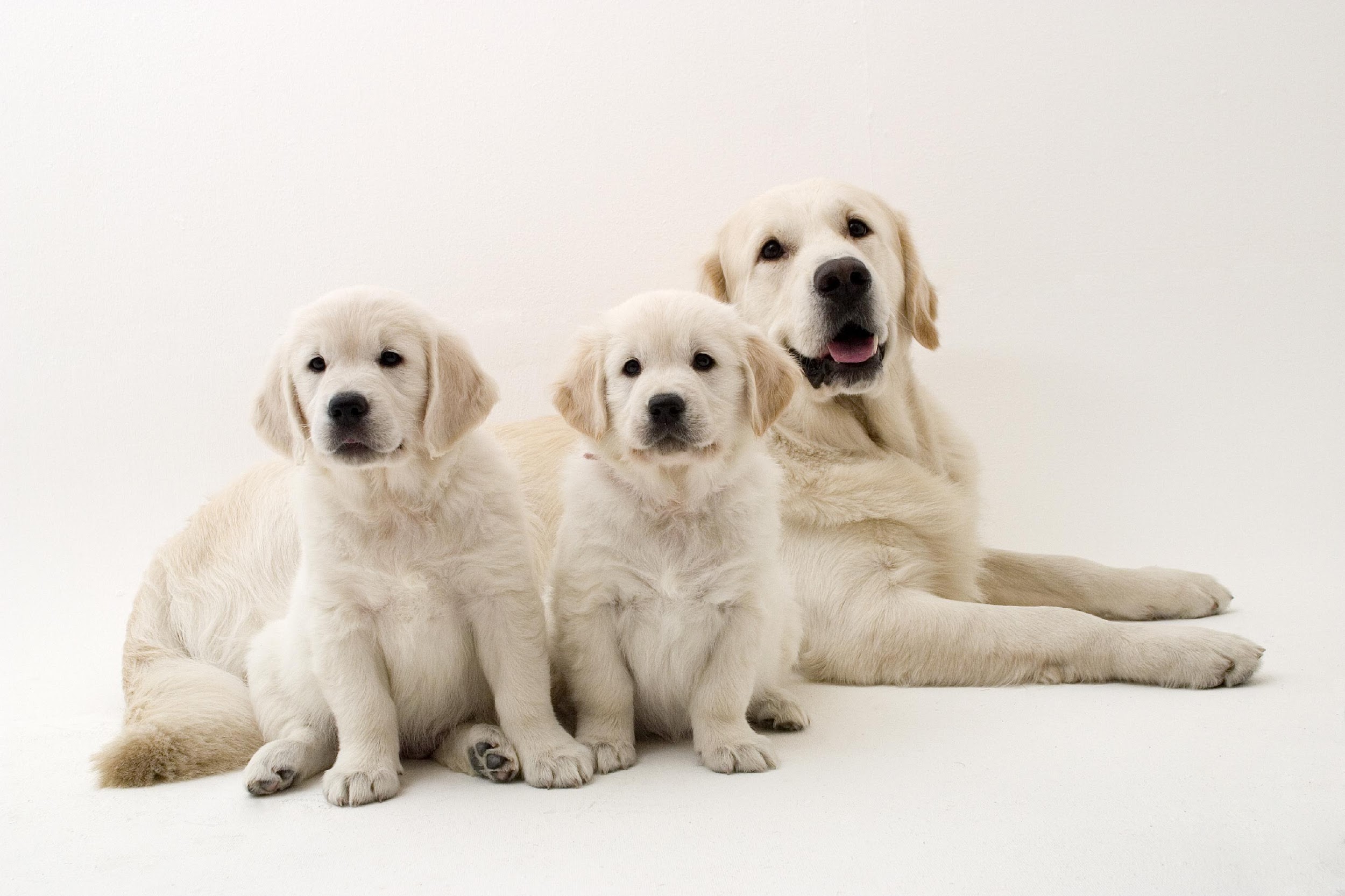 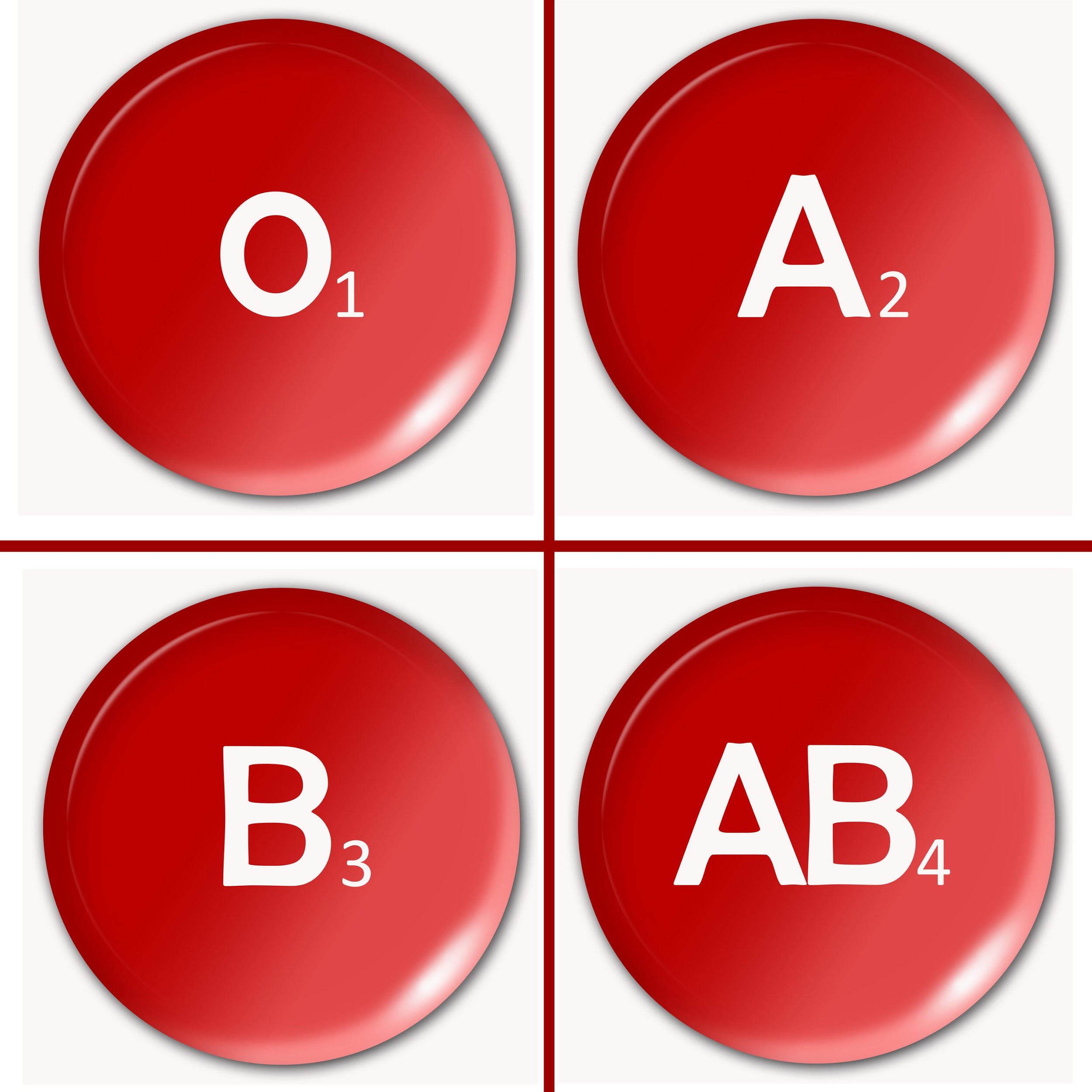 [Speaker Notes: Parents’ hereditary material give traits—such as eye color, hair color, blood type, or height—to their offspring, or their children. 
Humans have hereditary traits. So do animals, plants, and other organisms.]
DNA: the hereditary material in 
almost all organisms
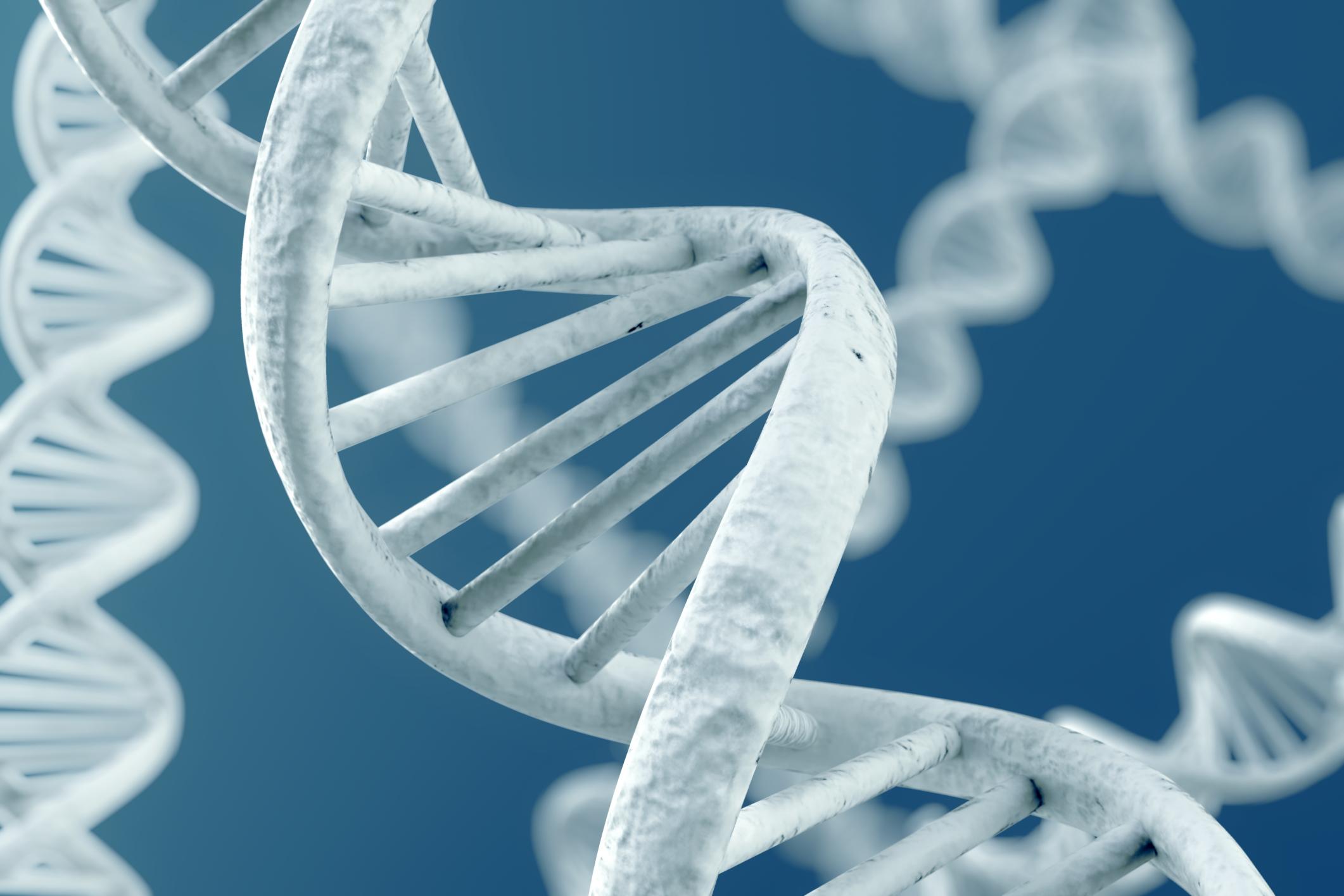 [Speaker Notes: DNA is the hereditary material in all organisms.]
Genes: parts of DNA that carry
information that determines your
traits
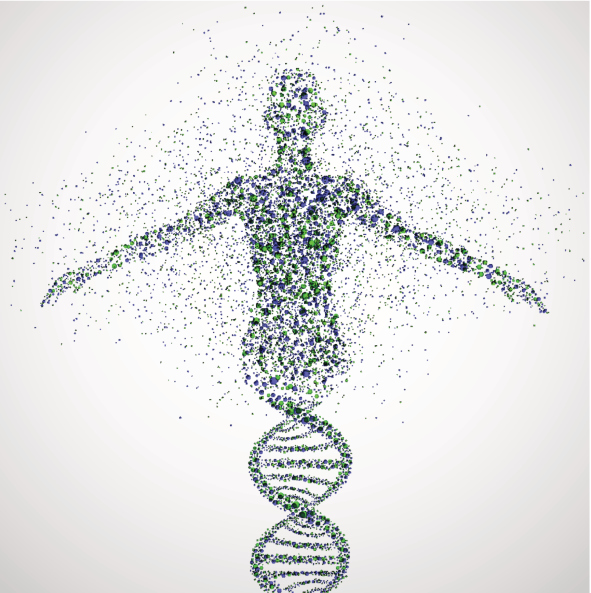 [Speaker Notes: Genes are the parts of DNA that carry the information that determines your traits—such as hair color, height, baldness, and blood type.]
Mutation: a permanent change in the DNA sequence that makes up a gene
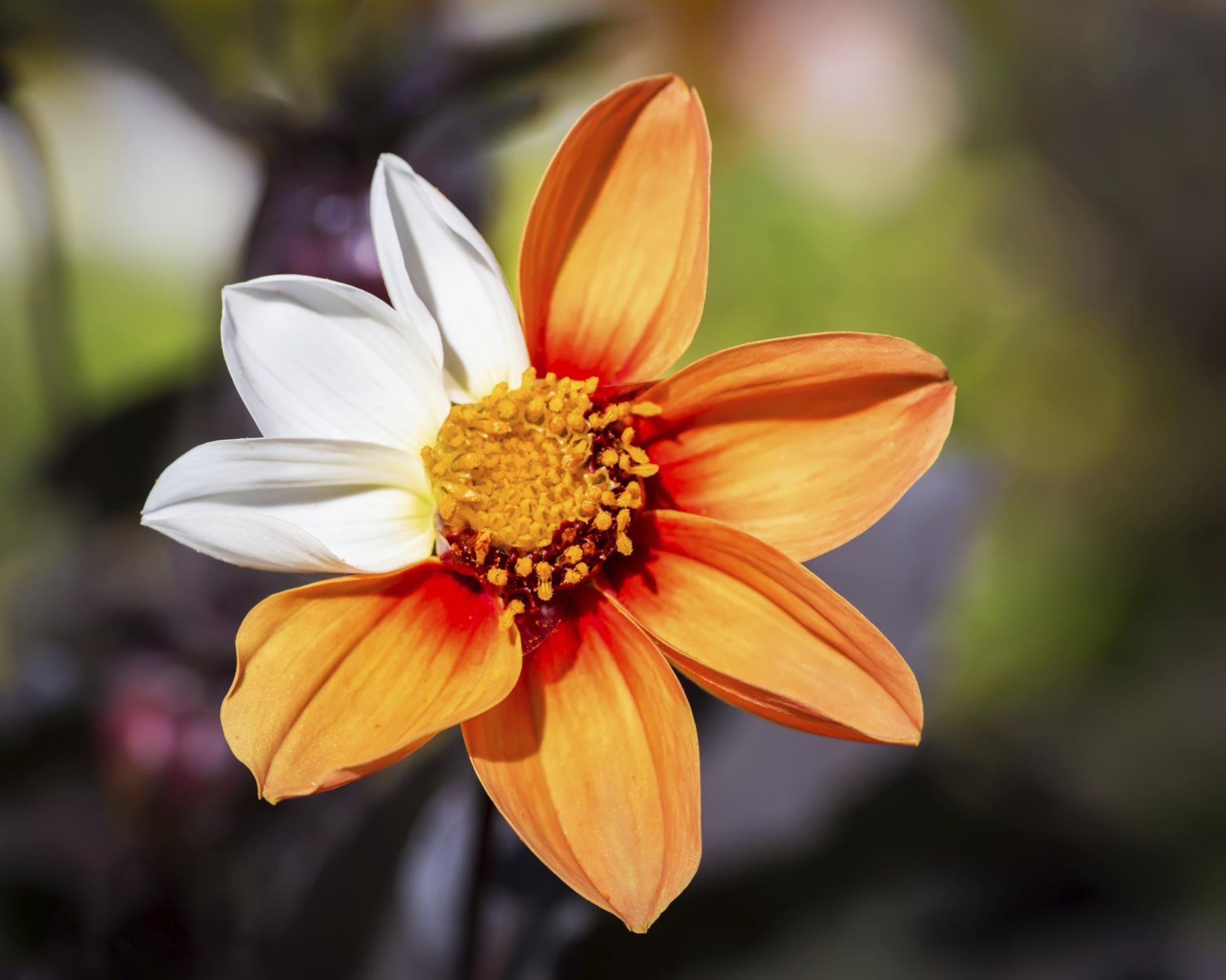 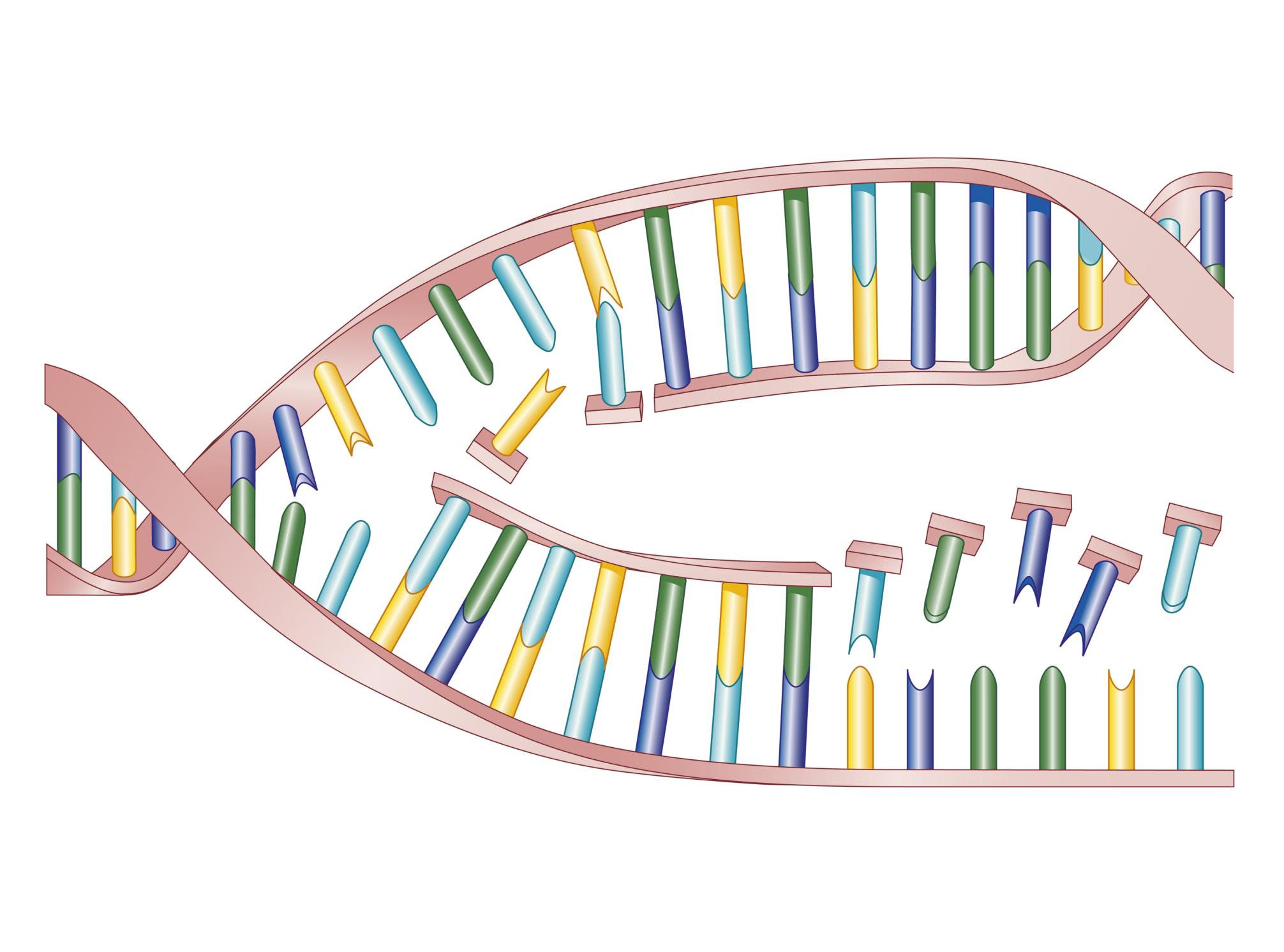 [Speaker Notes: A mutation is a permanent change in the DNA sequence that makes up a gene.]
Species: one unique type of organism
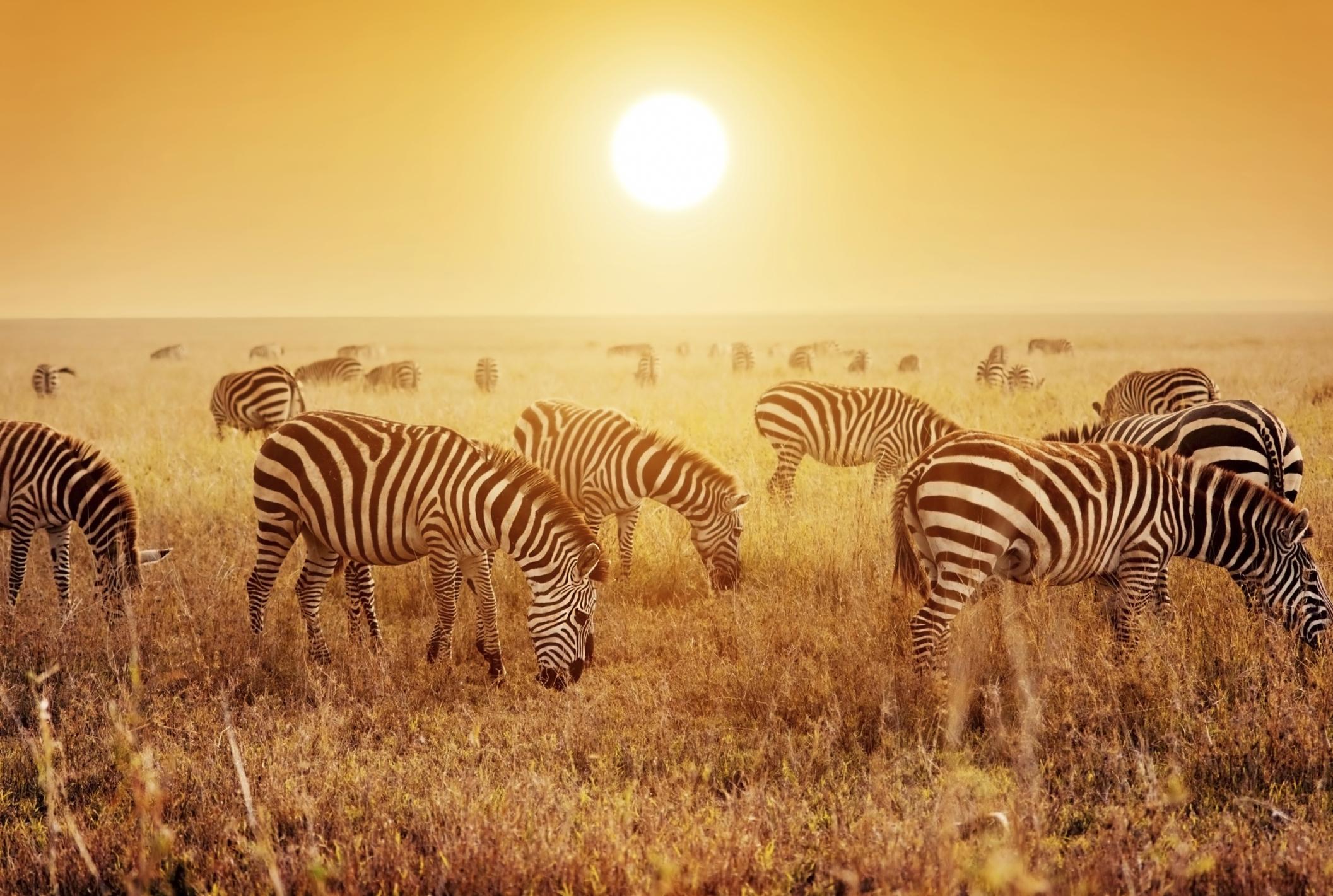 [Speaker Notes: Species is one unique type of organism.]
[Speaker Notes: Now let’s pause for a moment to review the information we have covered already.]
What does inheritable mean?
A trait that is received by choice
A trait that is received by hard work
A trait that is received by genes
A trait that is received by the environment
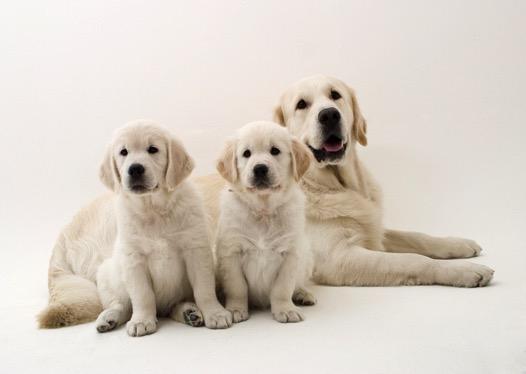 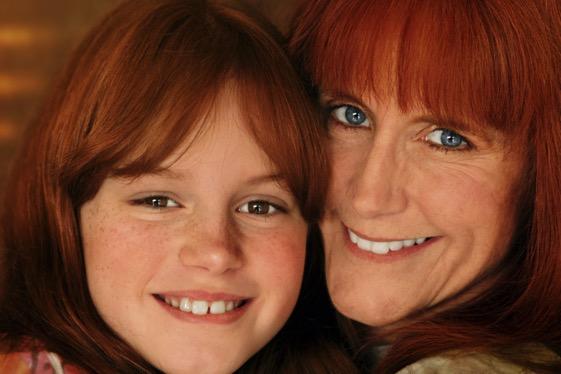 [Speaker Notes: What does inheritable mean?]
What does inheritable mean?
A trait that is received by choice
A trait that is received by hard work
A trait that is received by genes
A trait that is received by the environment
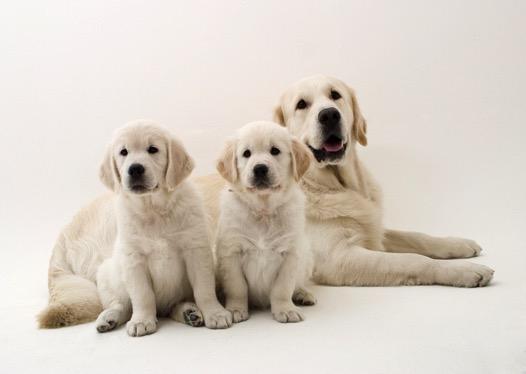 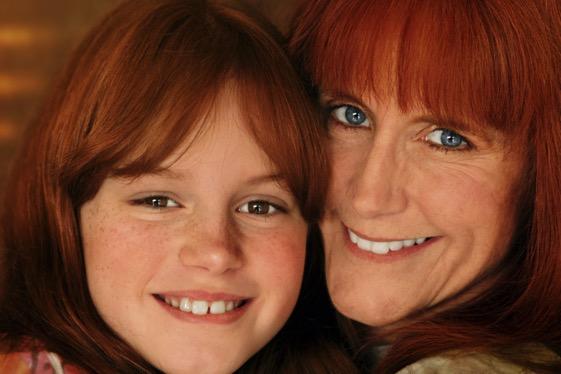 [Speaker Notes: What does inheritable mean?

[C. A trait that is received by genes.
Remember that parents’ hereditary material gives traits—such as eye color, hair color, blood type, or height—to their offspring, or children.
Humans have hereditary traits. So do animals, plants, and other organisms]]
What part of DNA carries the 
information that determines our traits?
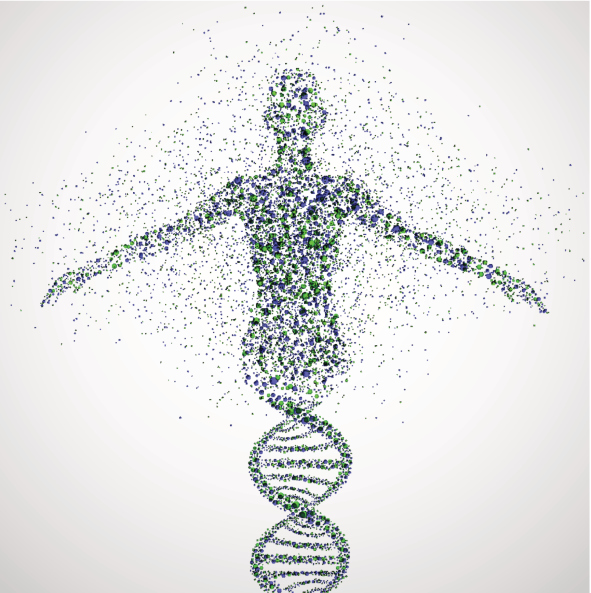 [Speaker Notes: What part of DNA carries the information that determines our traits? 

[Genes]]
A species is one unique type of ___________
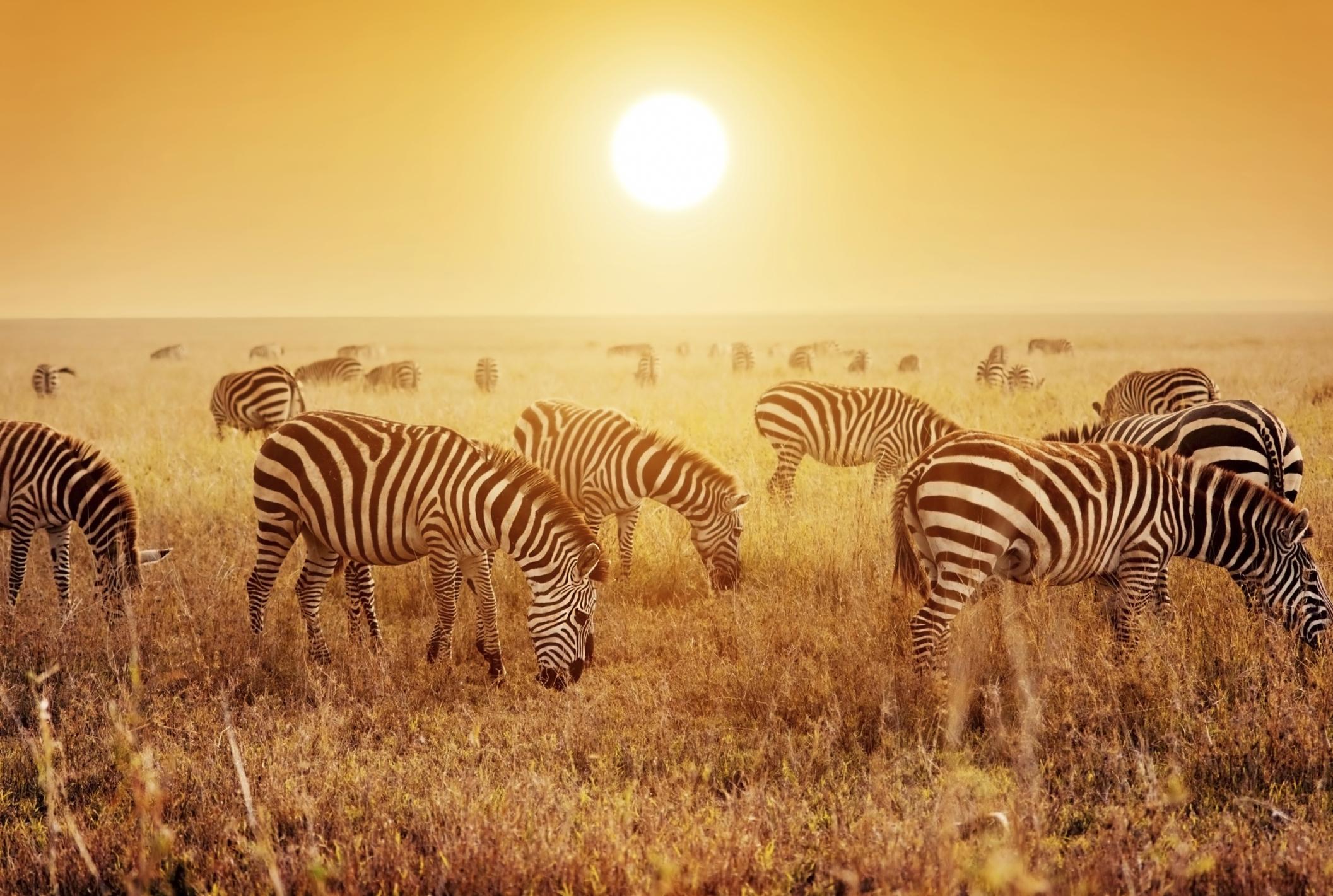 [Speaker Notes: A species is one unique type of___________.]
A species  is one unique type of organism.
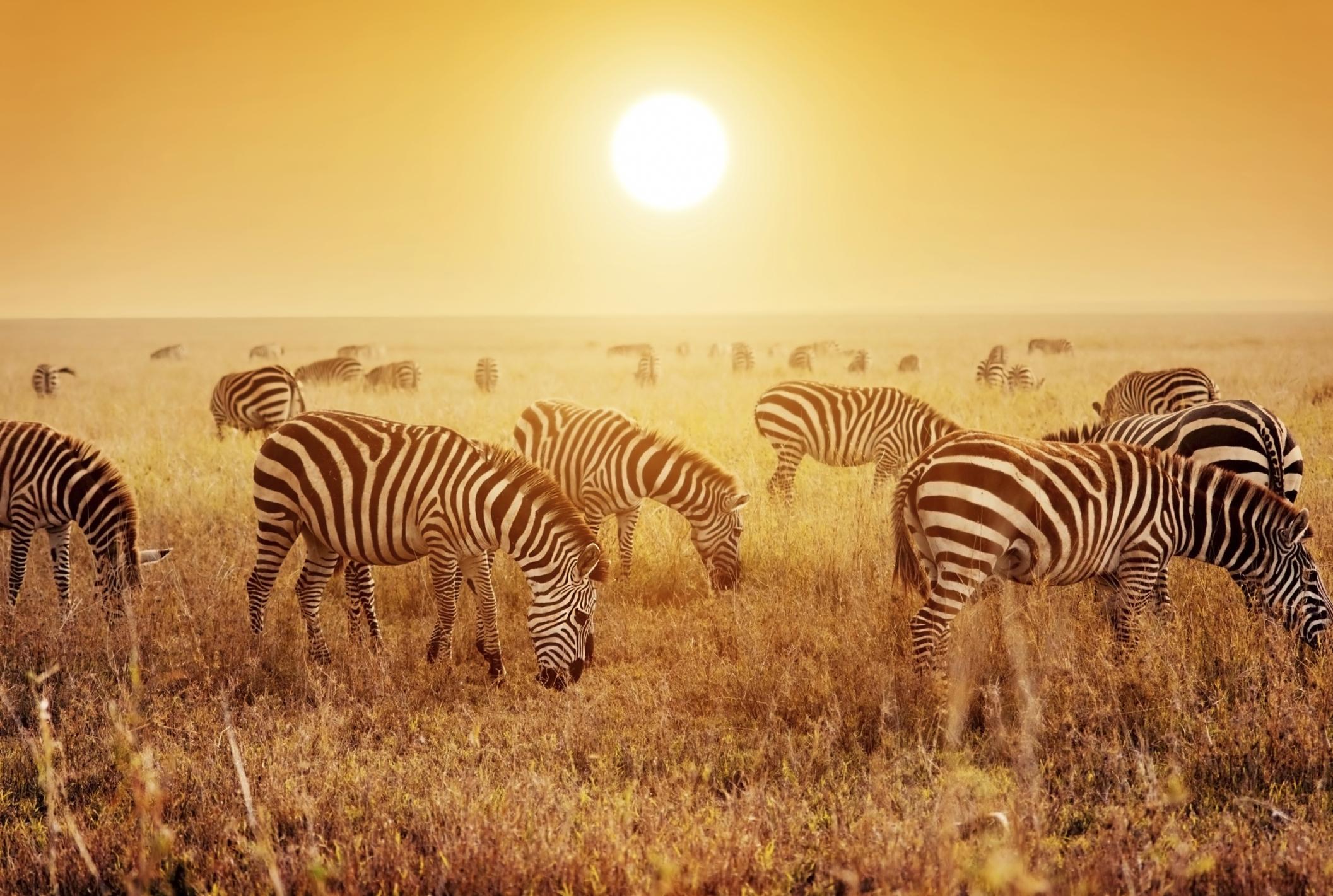 [Speaker Notes: Also, remember that species is one unique type of organism.]
Evolution
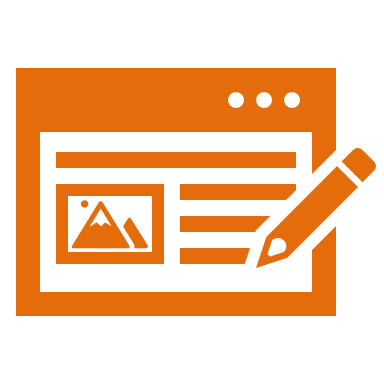 [Speaker Notes: Let’s define the term.]
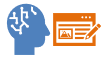 Evolution: process that changes species genetically over time
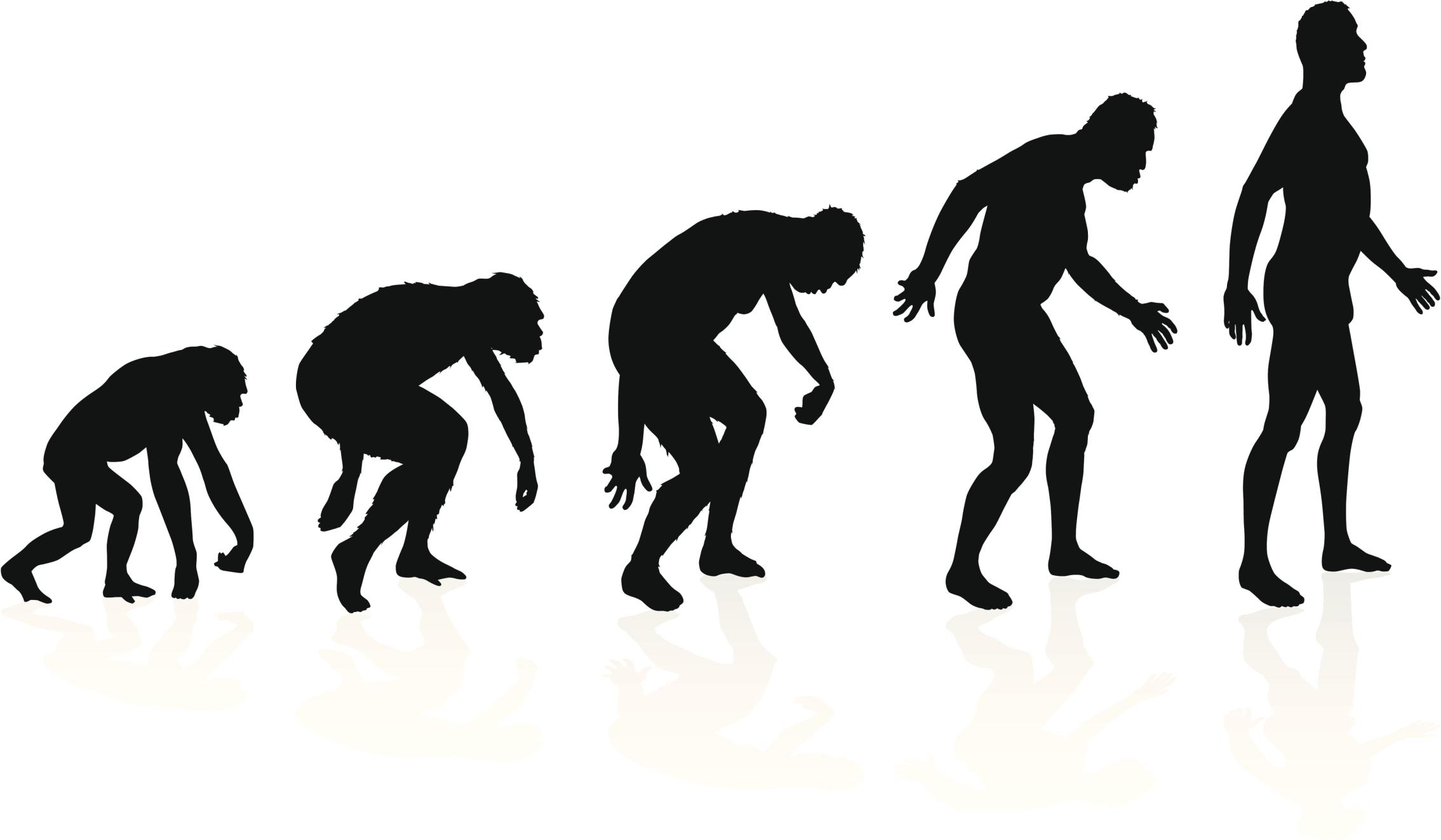 [Speaker Notes: Evolution is the process that changes species genetically over time. 

Feedback: This is a great opportunity to ask students for examples of evolutionary changes. Incorporating student responses into discussion can help students engage and build understanding as well as seek out misconceptions. For example, students may not have a strong understanding of “over time” (i.e., changes over many generations) rather than something an individual develops within a lifetime.]
[Speaker Notes: Now let’s pause for a moment to review the information we have covered already.]
What is evolution?
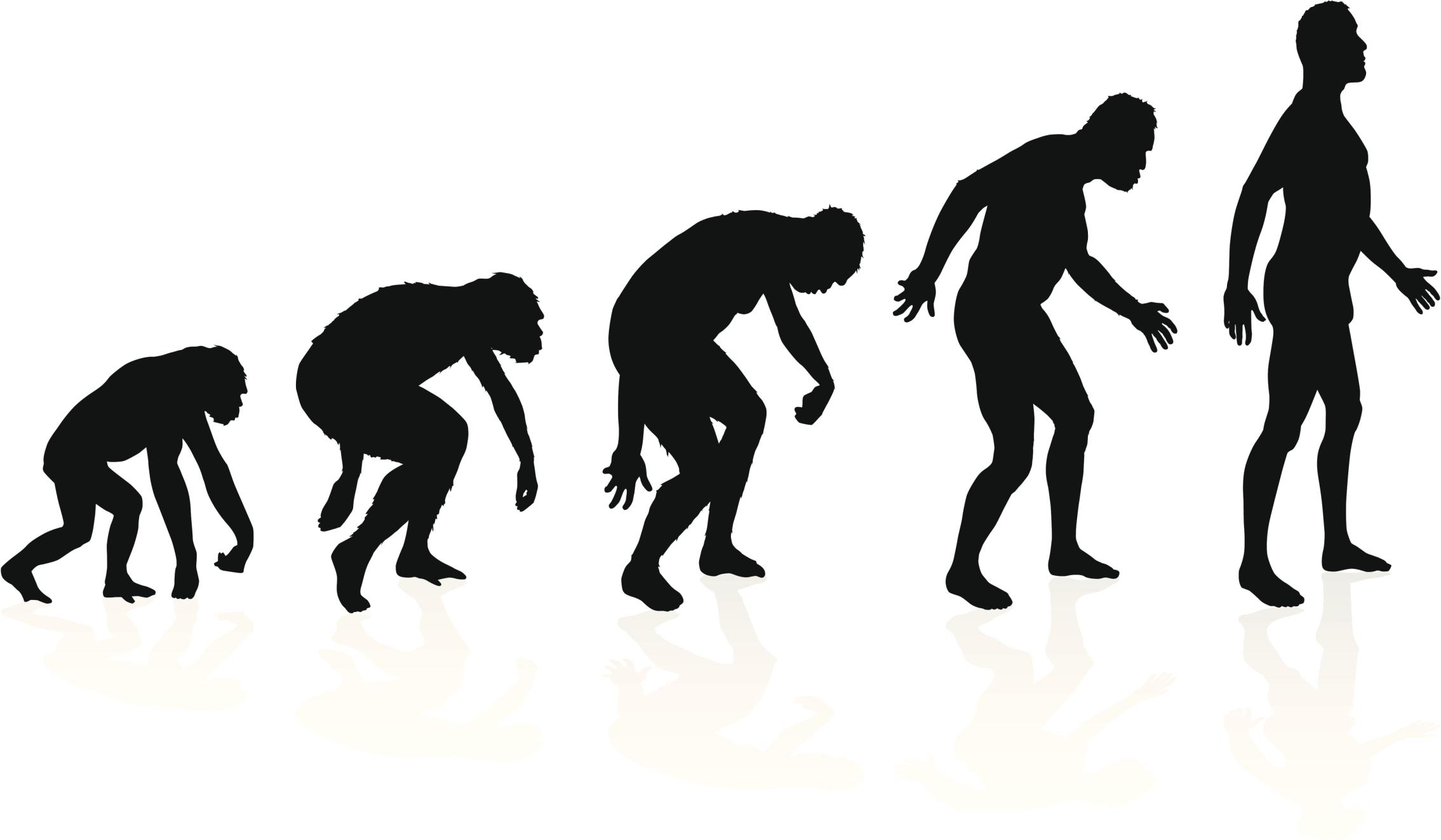 [Speaker Notes: What is evolution?

[Evolution is the process that changes species genetically over time.]]
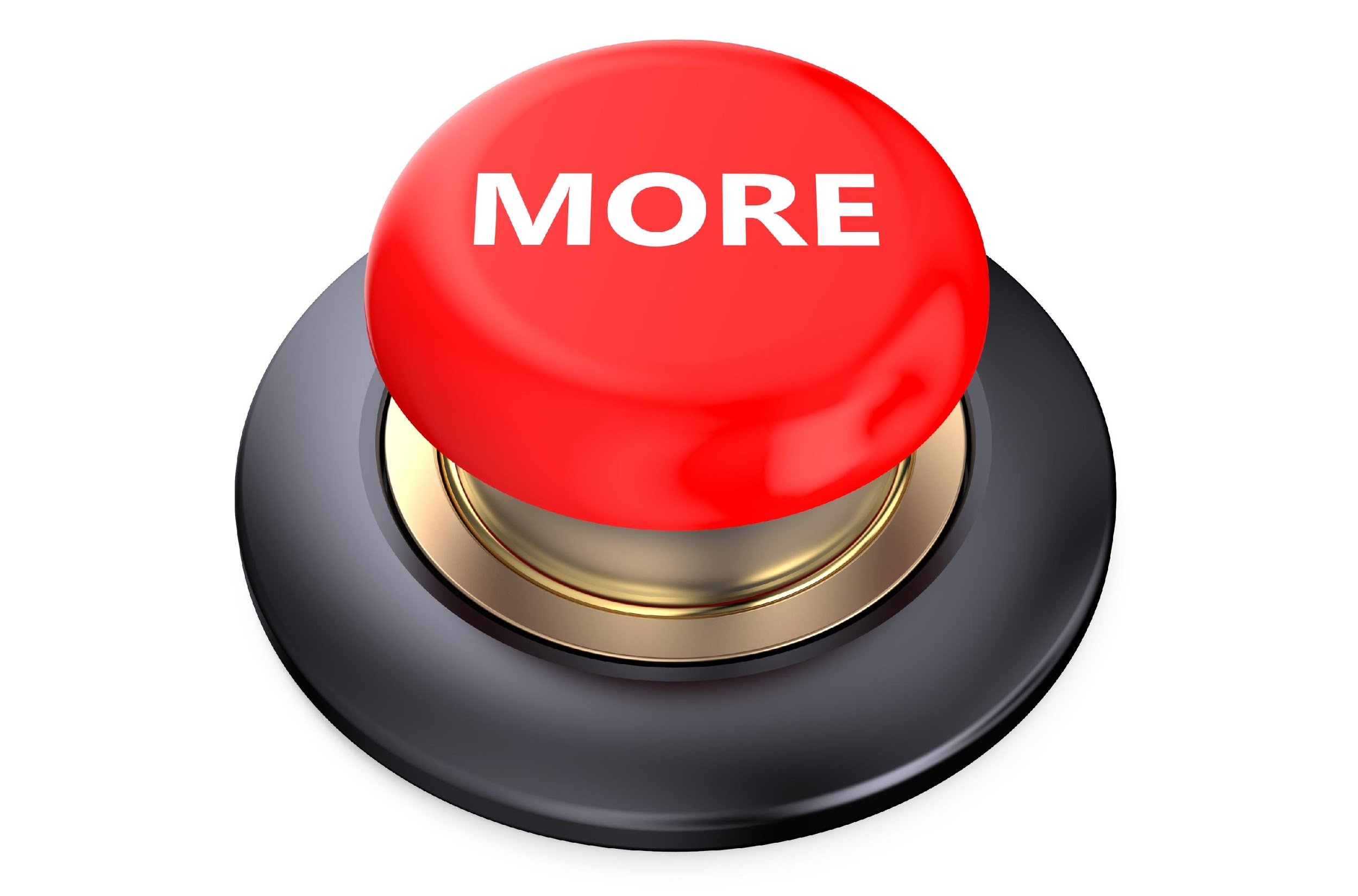 [Speaker Notes: That is the basic definition, but there is a bit more you need to know.]
Evolution comes from mutations in an organism’s DNA. These mutations can be helpful.
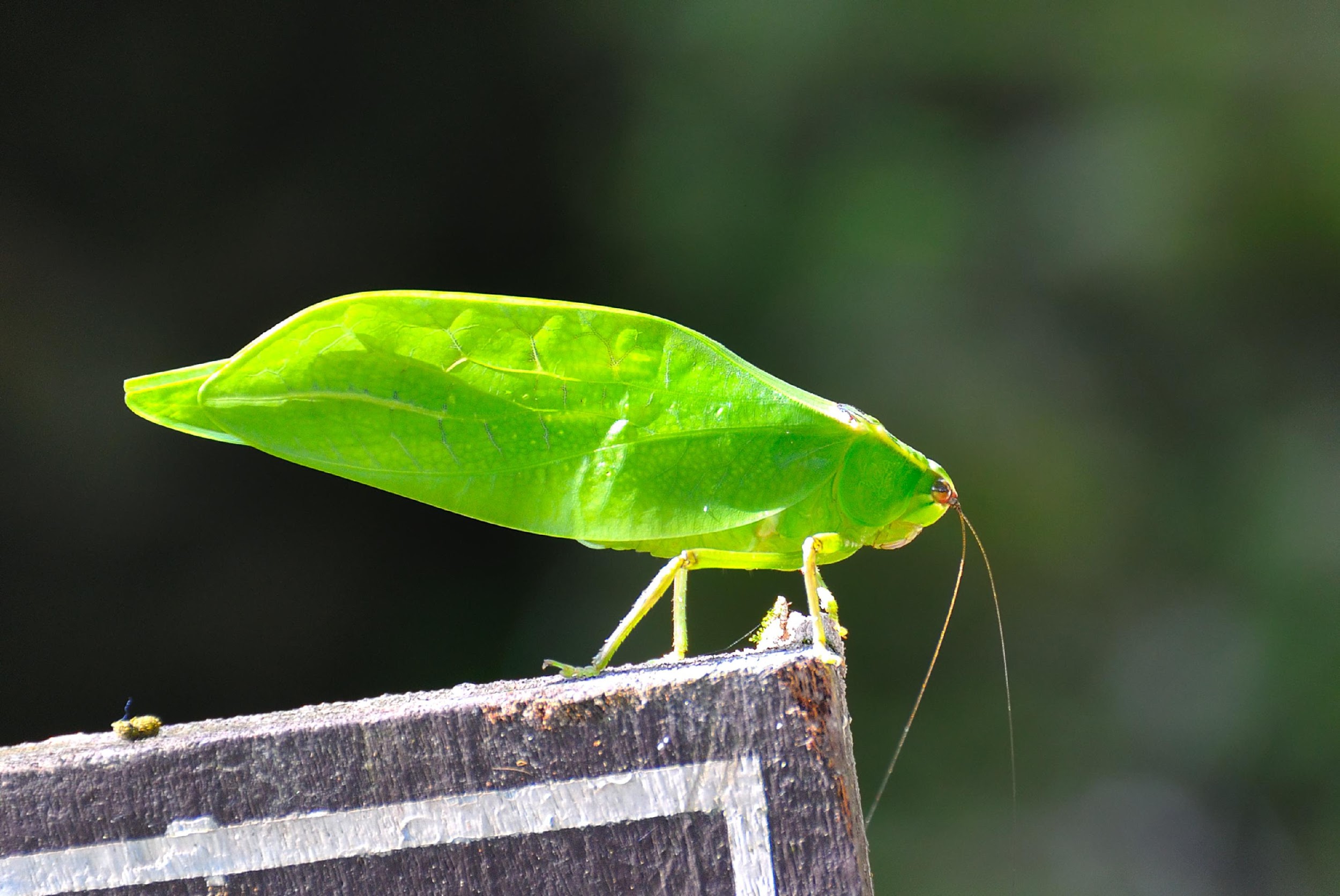 [Speaker Notes: Evolution comes from mutations in an organism’s DNA. 
These mutations can be helpful. They can help an organism survive or live longer so they can pass on their genes to their offspring. This insect’s green color and shape shows the result of many years of evolution. Since the color and shape helped the insect hide from their predators and survive, they were more likely to live long enough to reproduce and pass these traits to offspring. Over time, these insect populations came to look more and more like leaves.]
When enough of the population has this new trait, we say that a change has taken place in the species.  This change is called evolution.
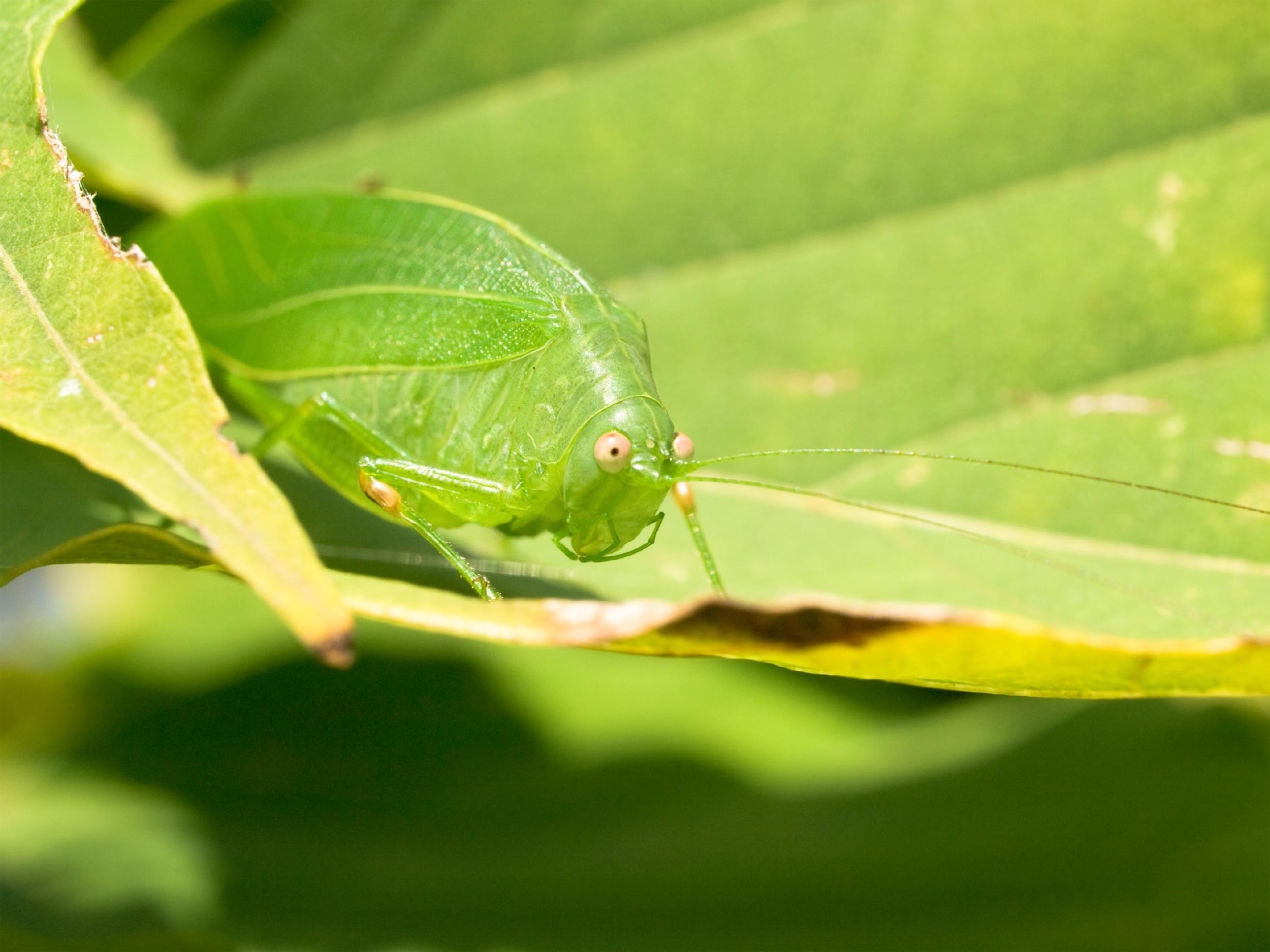 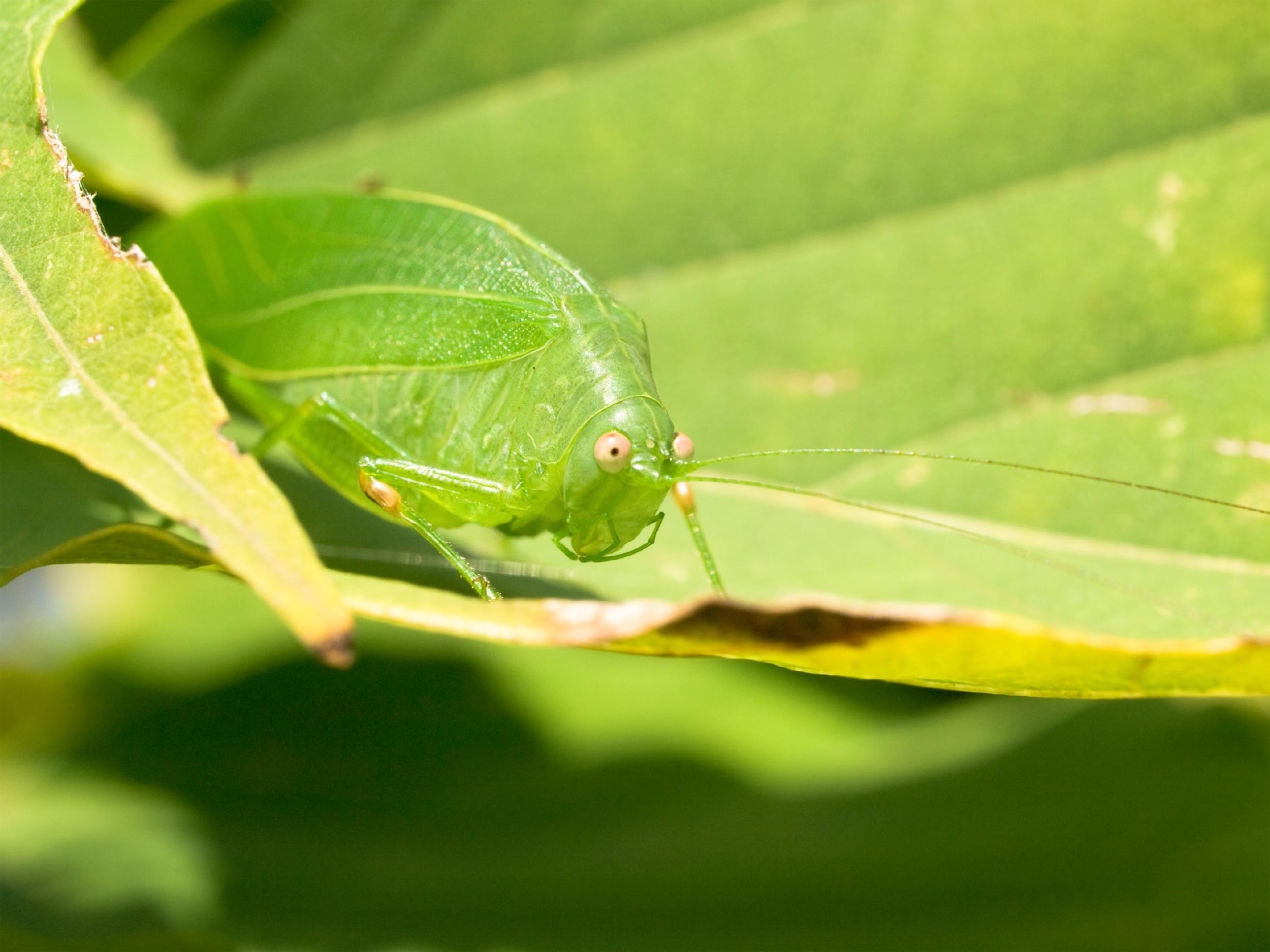 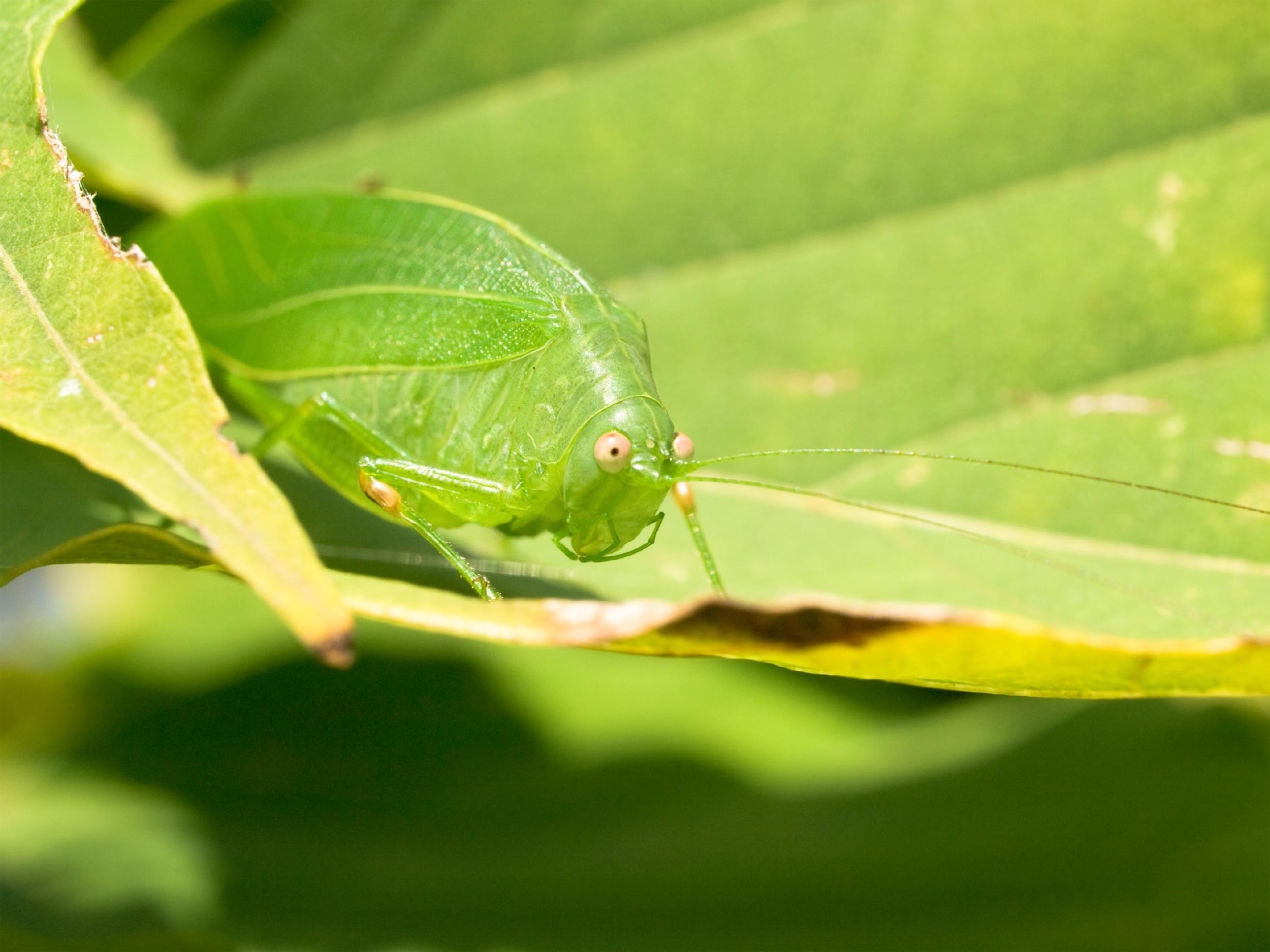 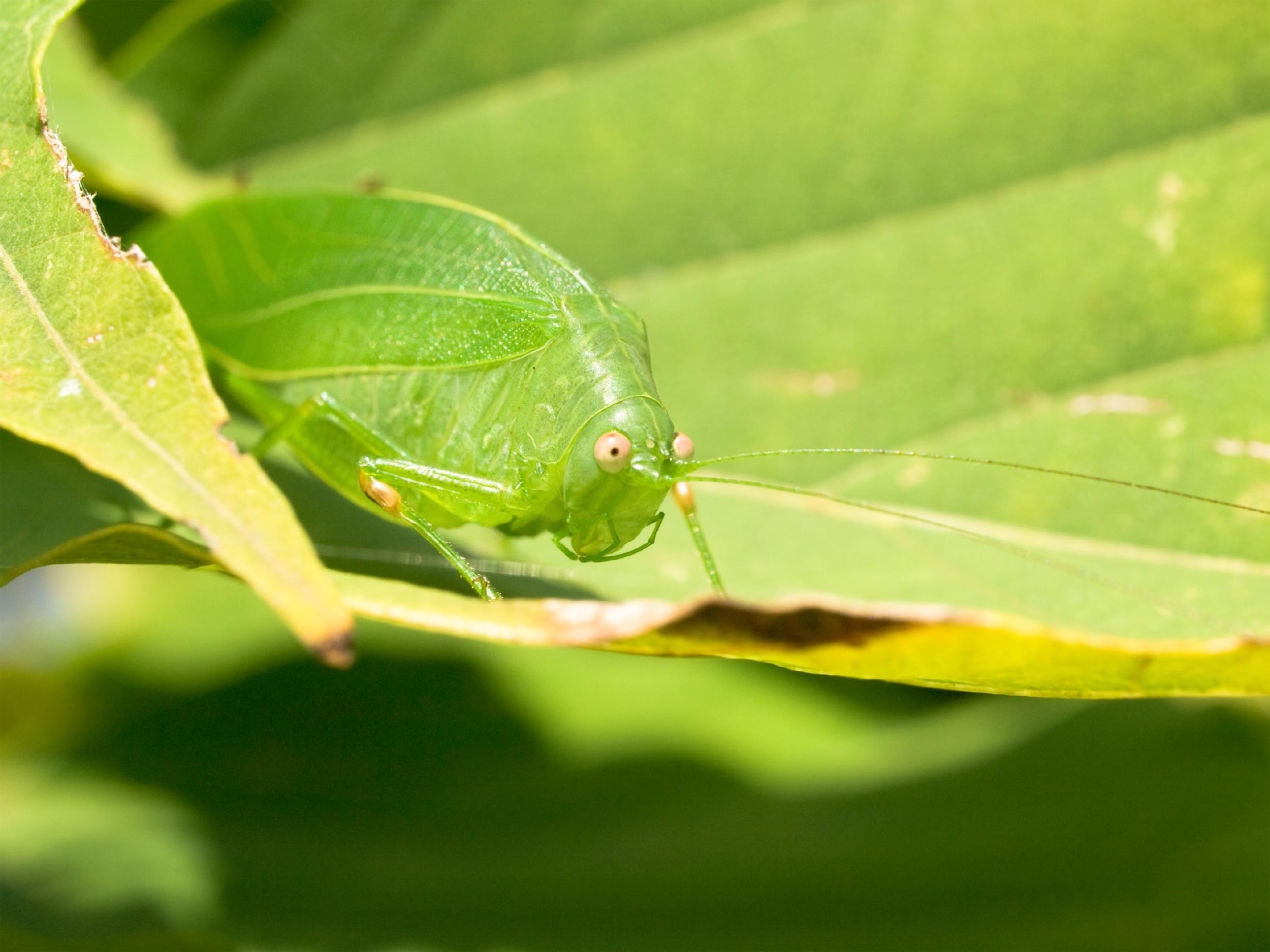 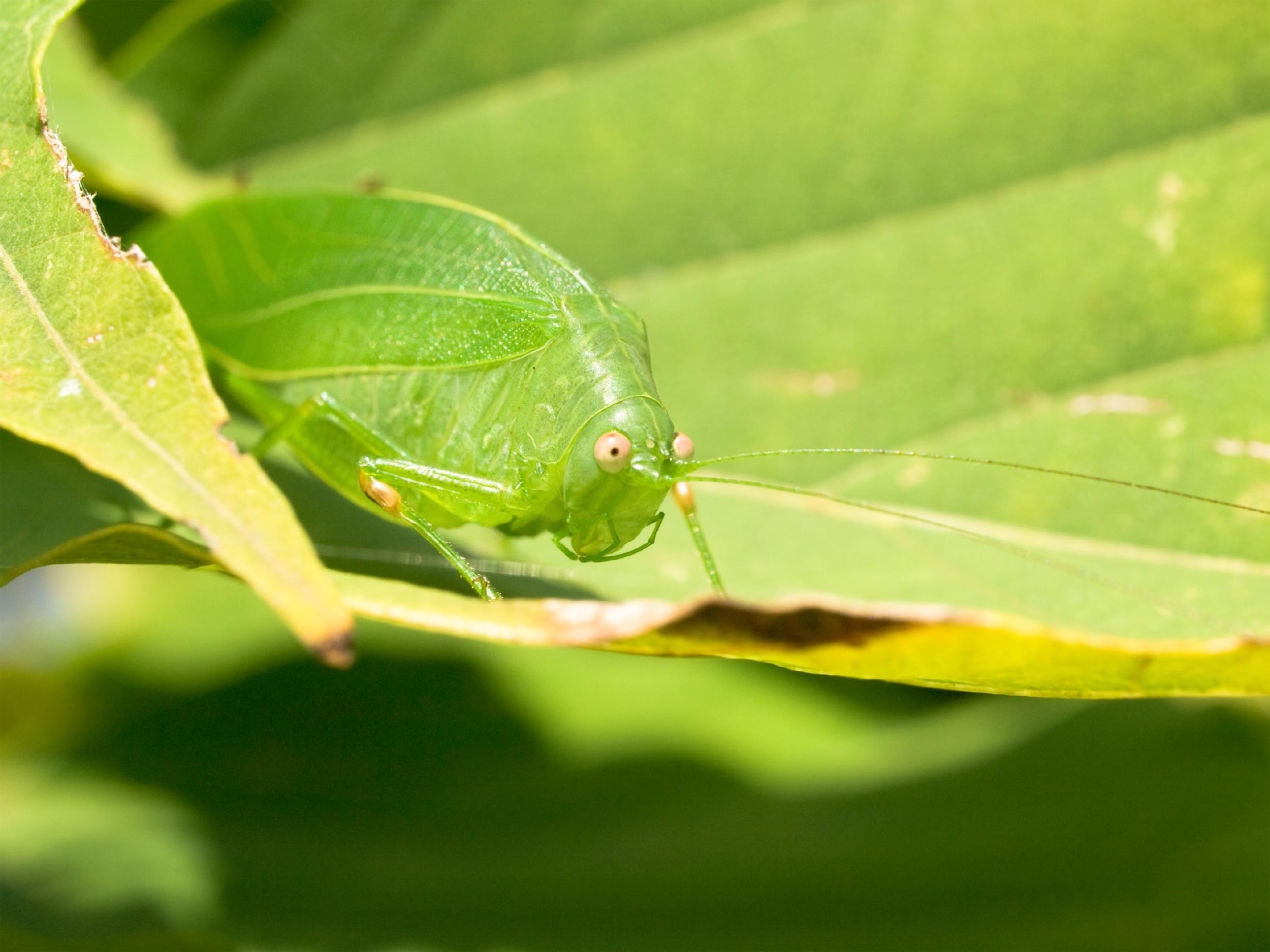 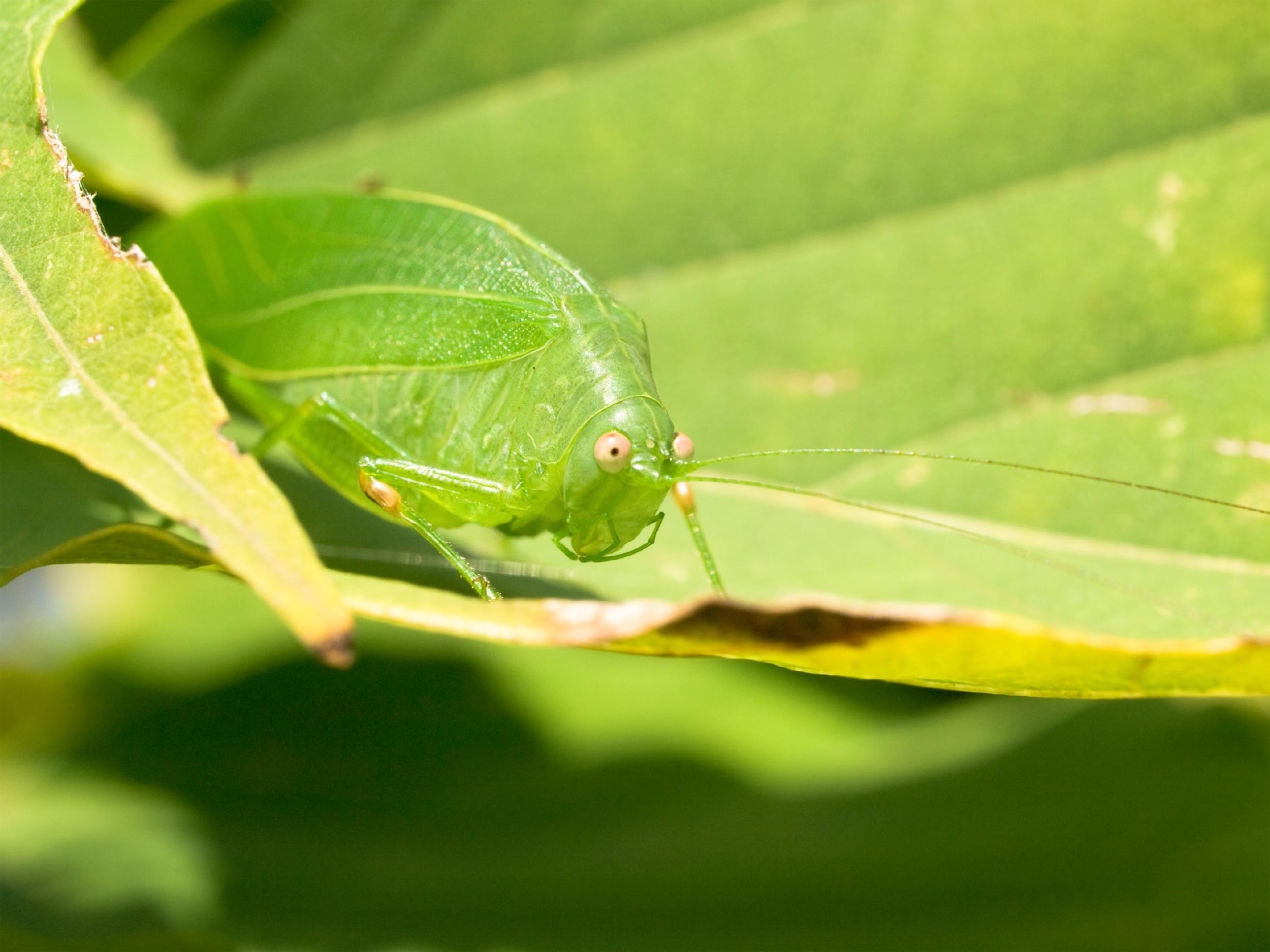 [Speaker Notes: When enough of the population has this new trait we say that a change has taken place in the species. 
This change is called evolution. 
Through evolution, this insect changed to have the same color and shape as a leaf to hide from predators.]
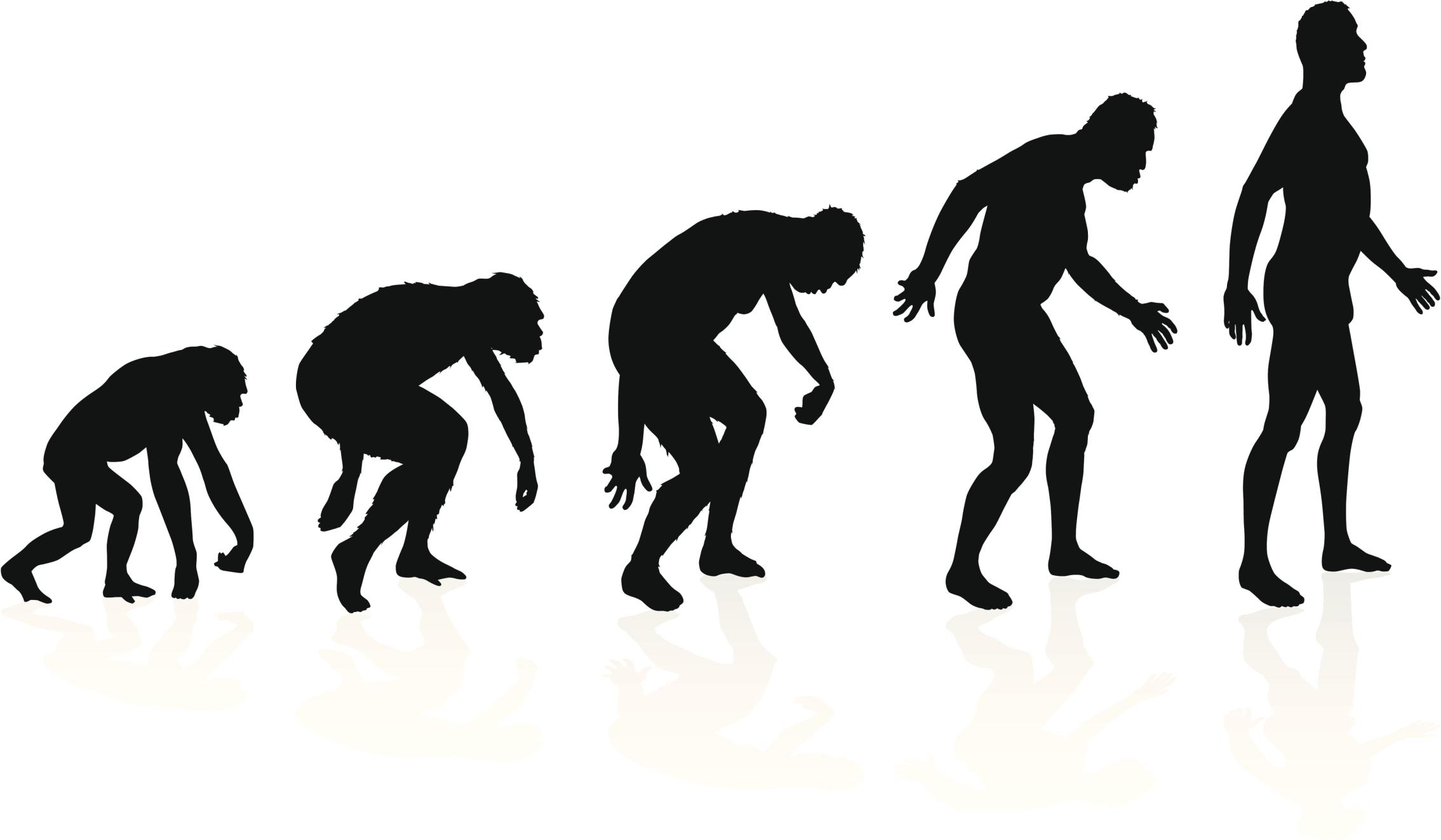 TIME
[Speaker Notes: Evolution takes many generations to see a change in a species’ genetic makeup. 
The amount of time can also depend on how quickly the species reproduces.]
[Speaker Notes: Now let’s pause for a moment to review the information we have covered already about evolution.]
What is evolution?
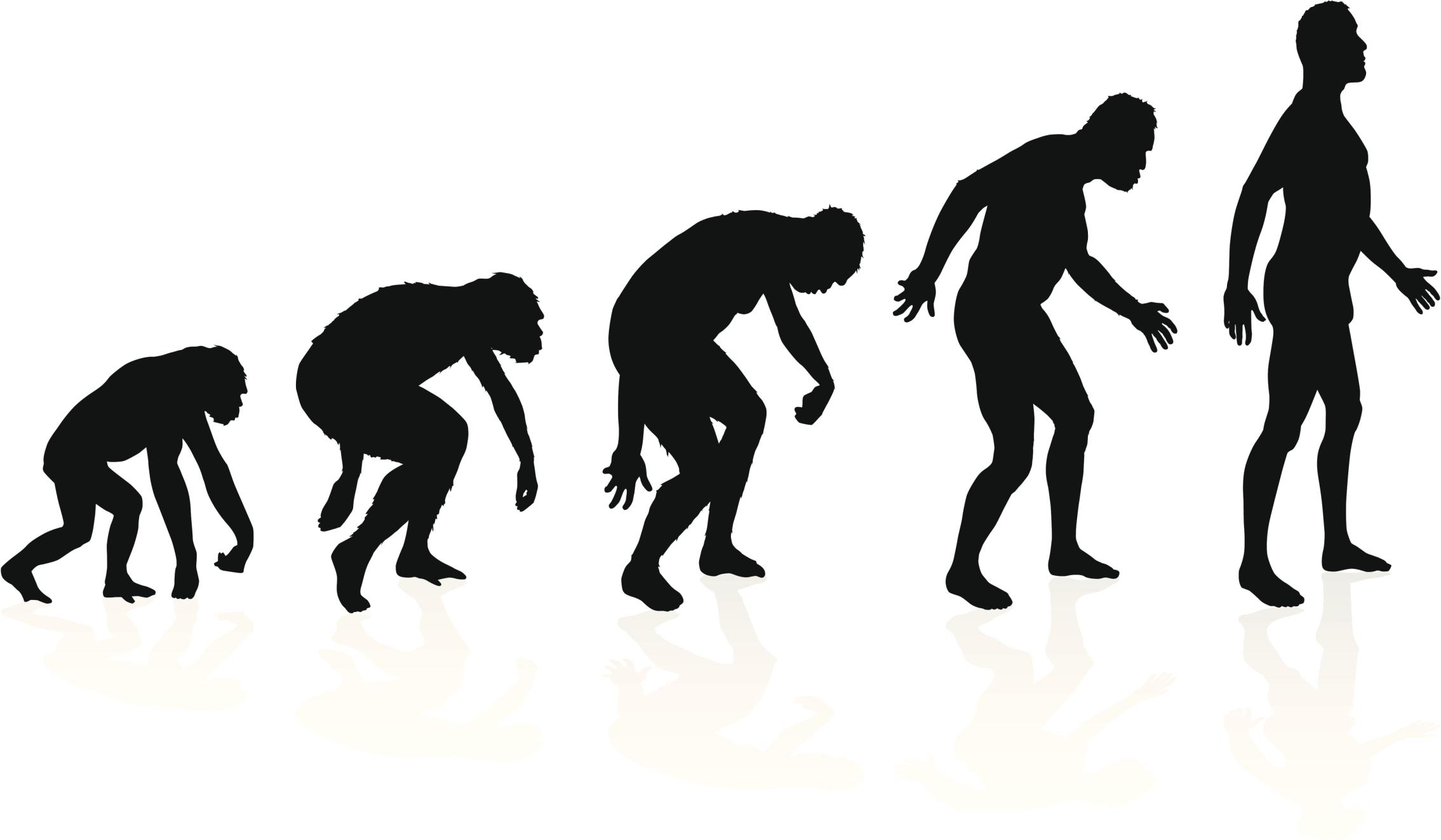 [Speaker Notes: What is evolution?

[Evolution is the process that changes species genetically over time.]]
How does a genetic mutation become evolution among a species?
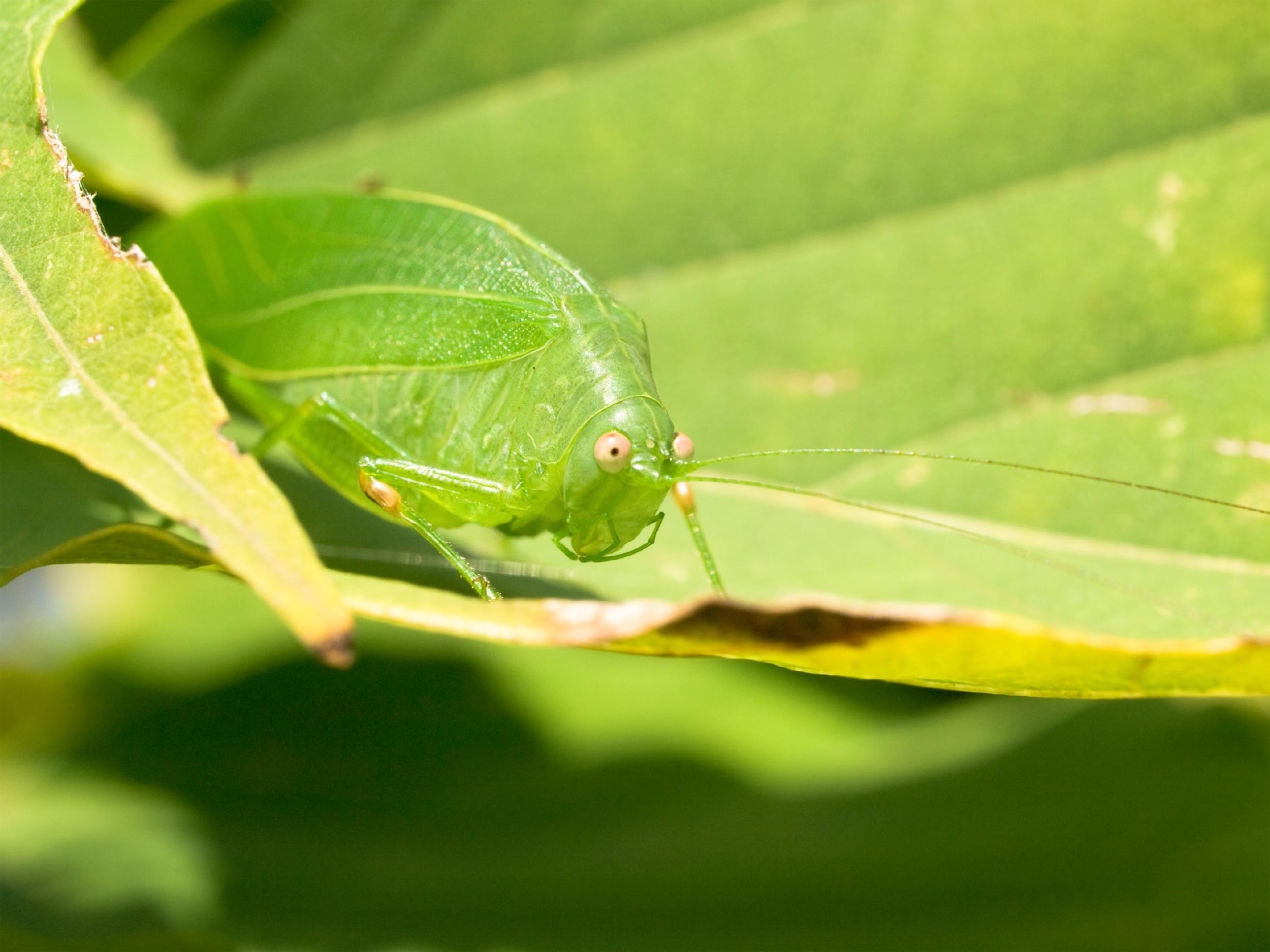 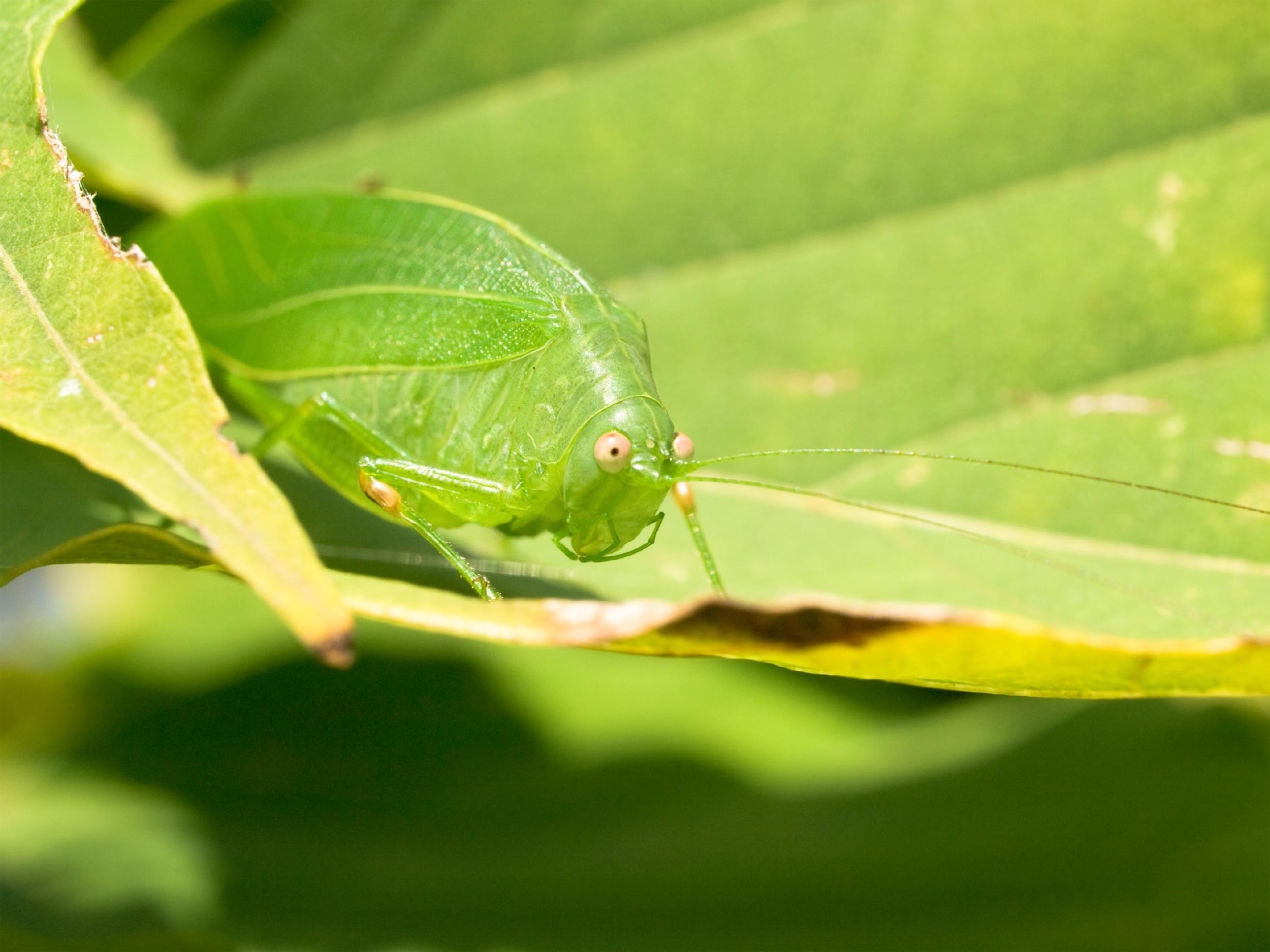 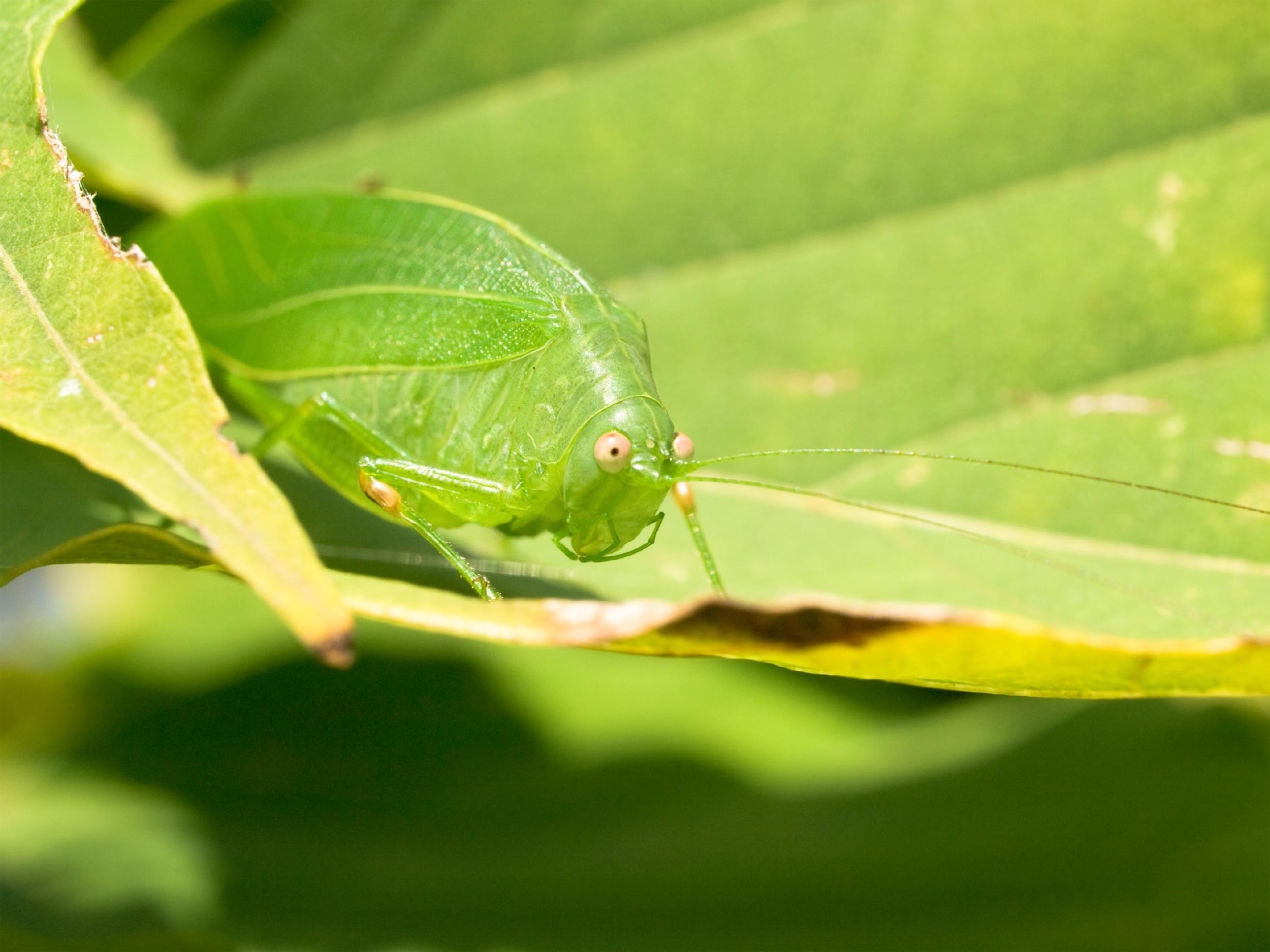 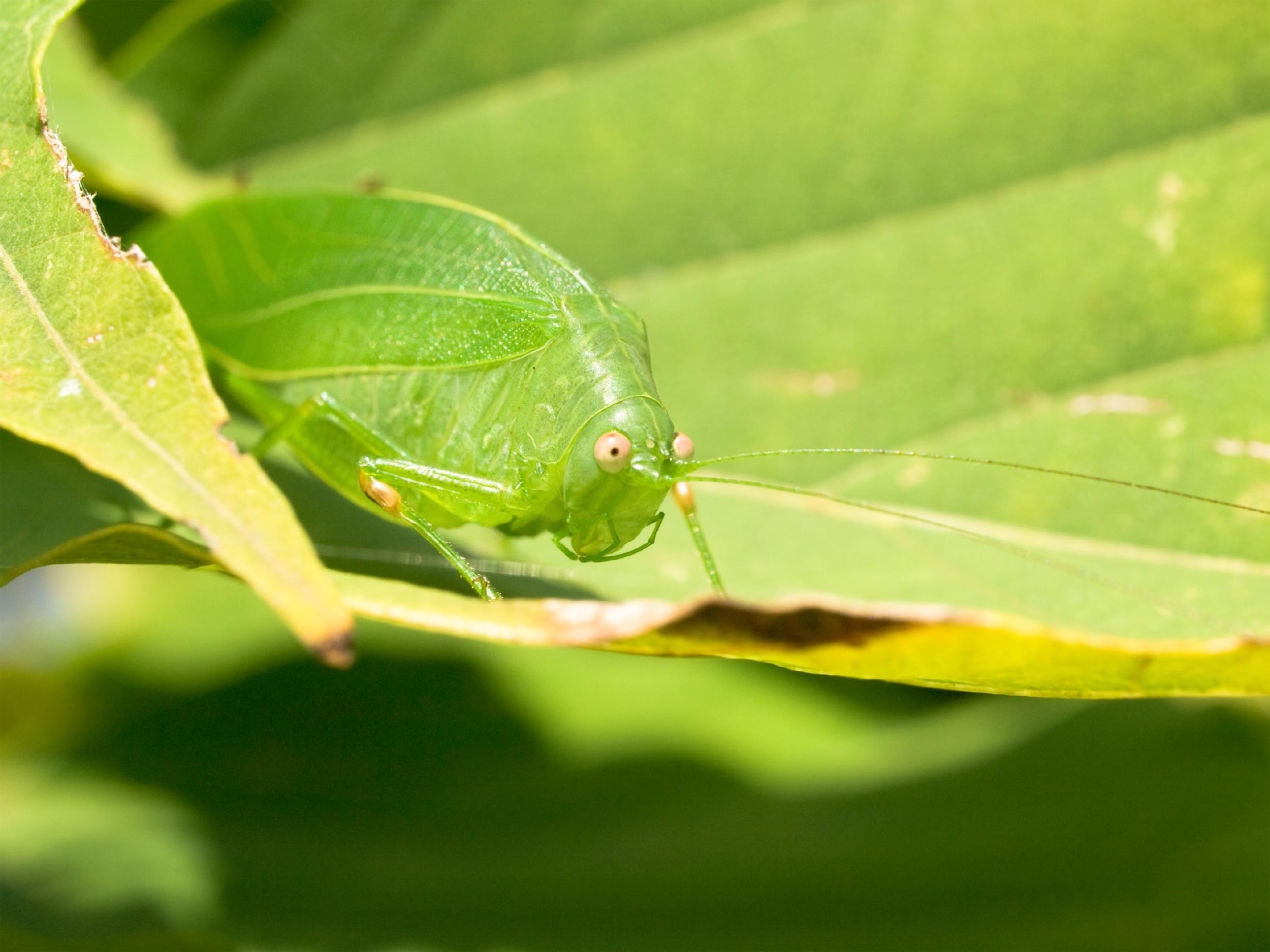 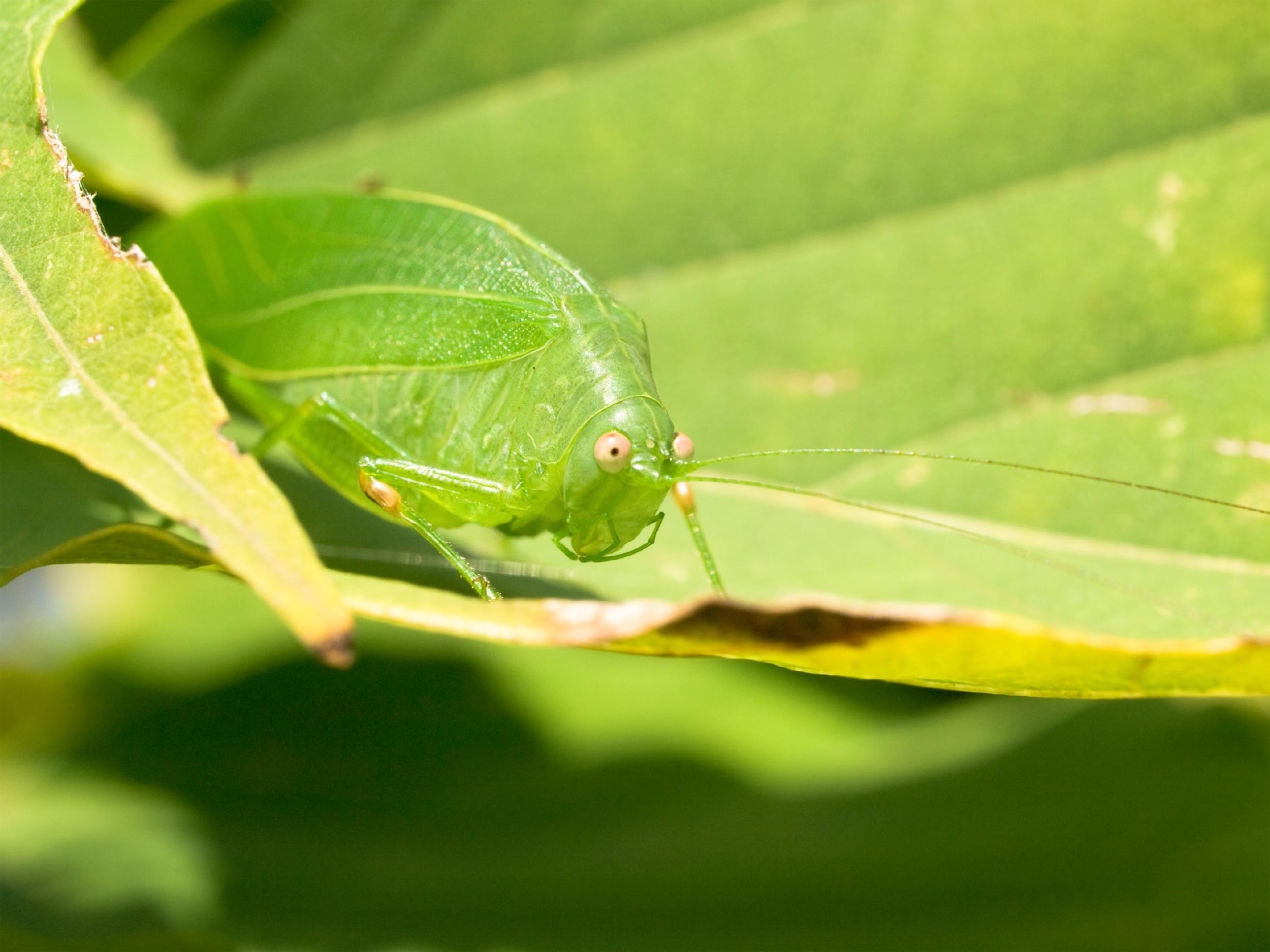 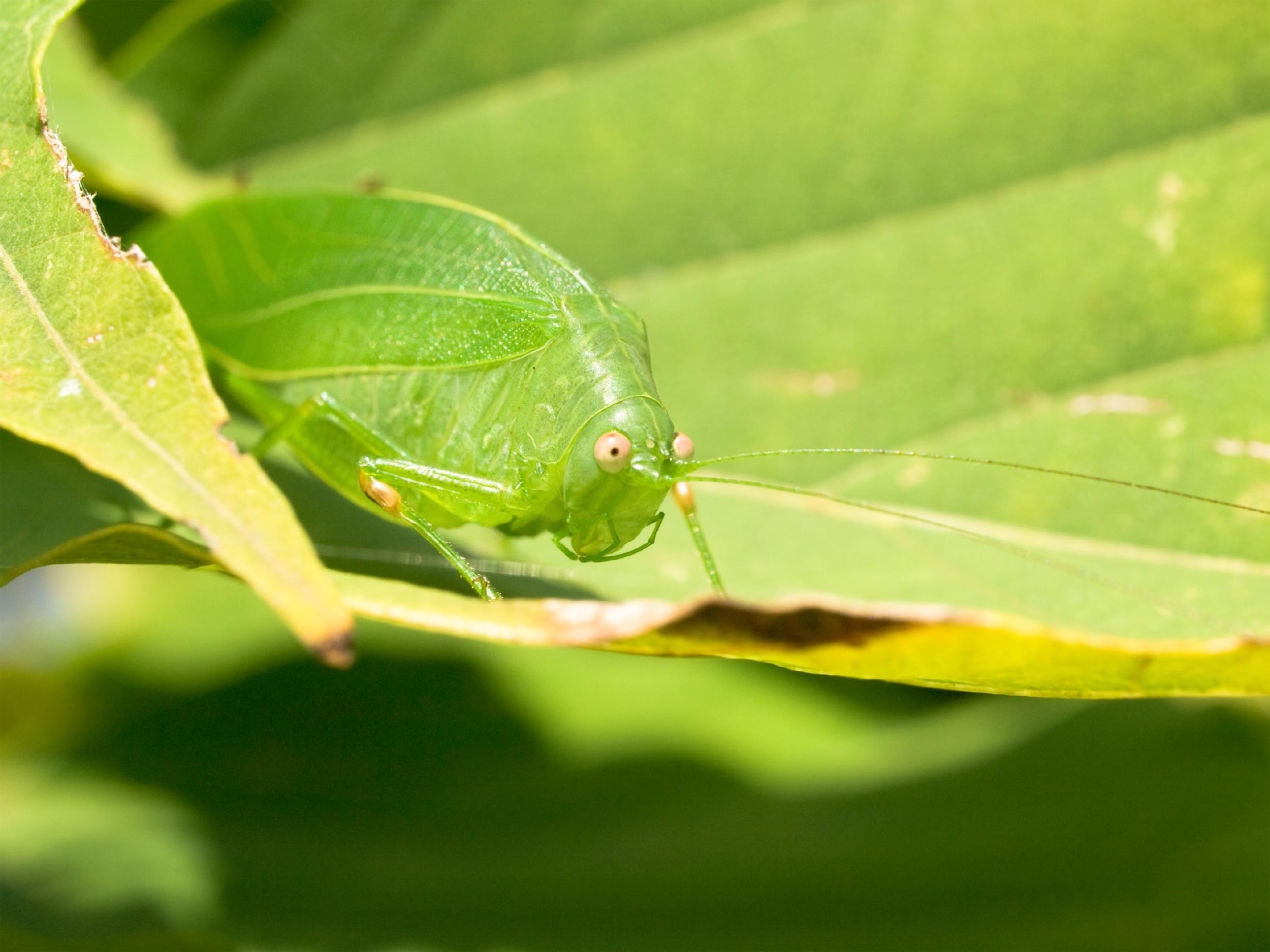 [Speaker Notes: How does a genetic mutation become evolution among a species?

[Sometimes organisms have genetic mutations. These mutations can be helpful. They can help an organism survive or live longer so they can pass on their genes to their offspring. When enough of the population has this new trait (from the mutation) we say that a change has taken place in the species. 
In this example, the insect changed through the process of evolution to have the same color and shape as a leaf to hide from predators.]]
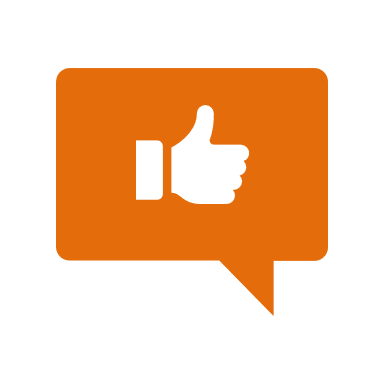 [Speaker Notes: Now, let’s talk about some examples of evolution.]
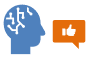 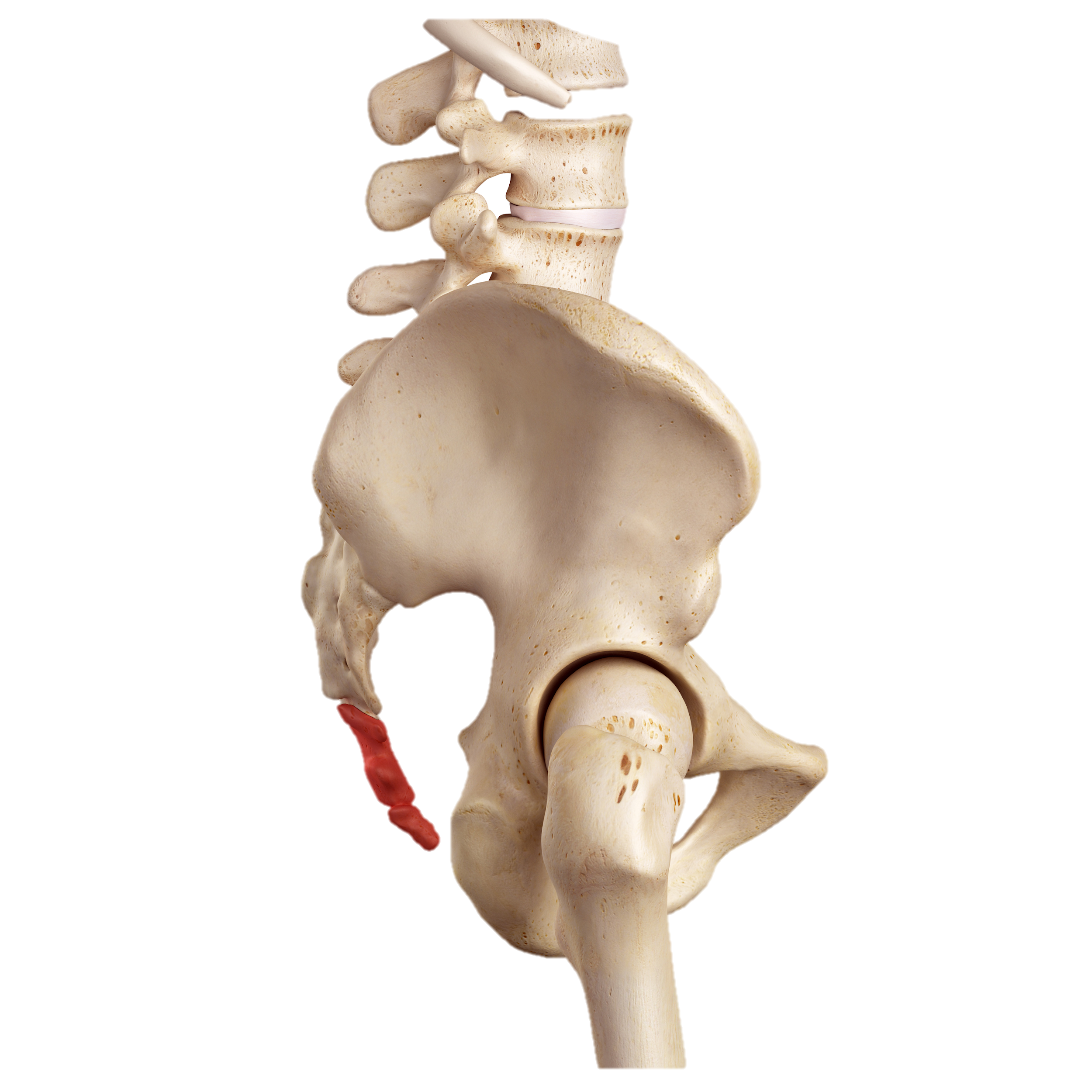 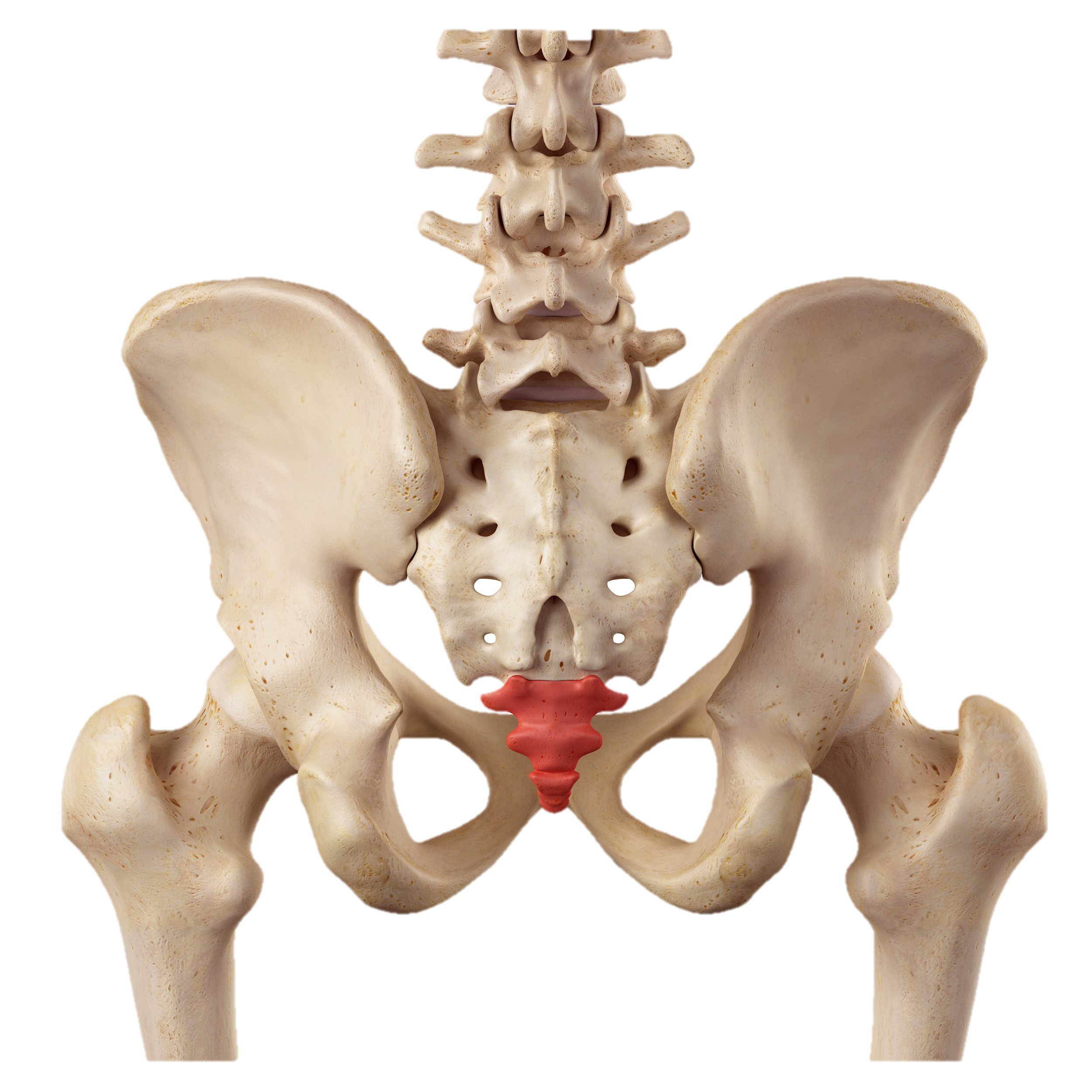 [Speaker Notes: An example of evolution can be seen in the human body. 
Many, many, many generations ago, a species from which humans evolved most likely had tails.]
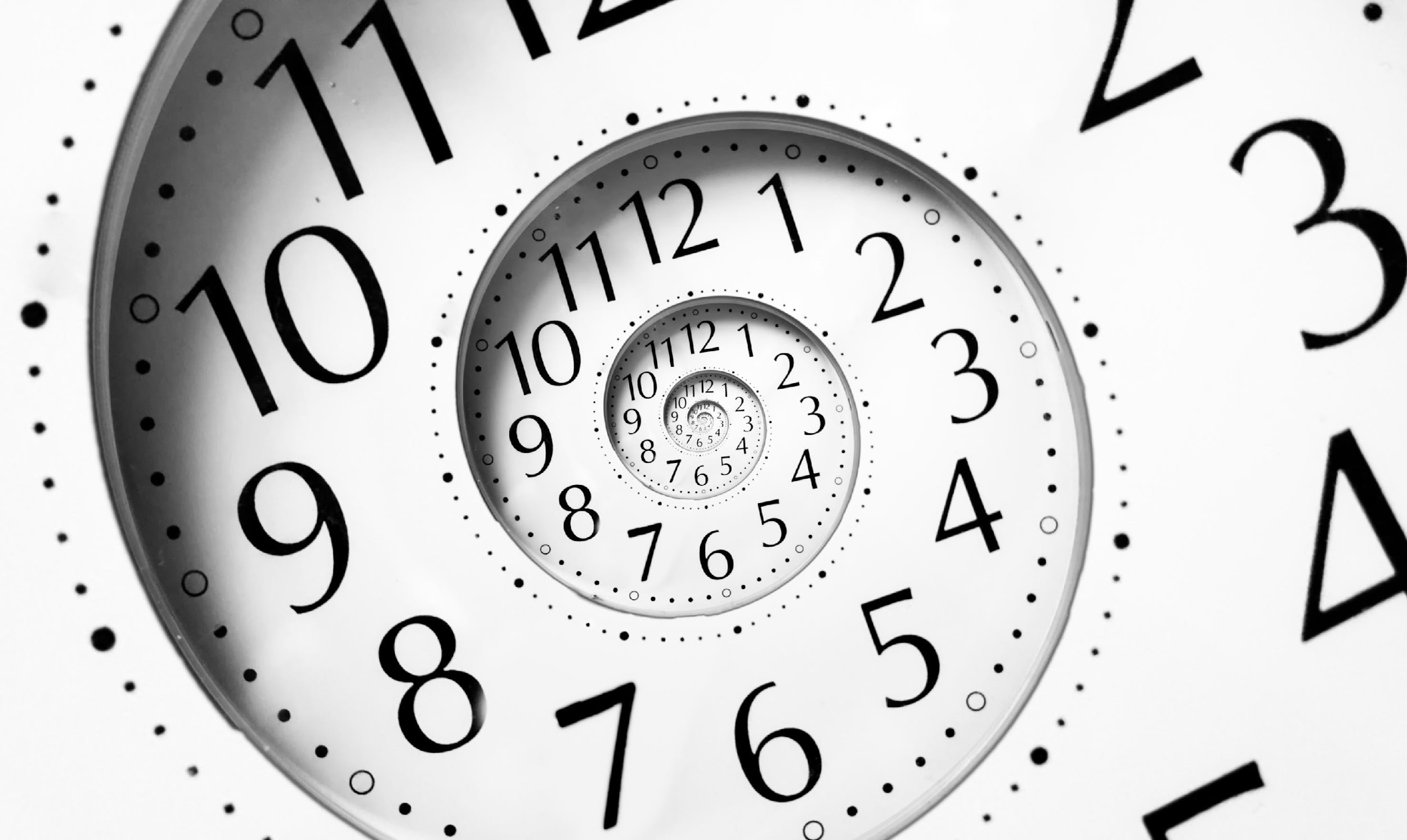 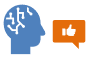 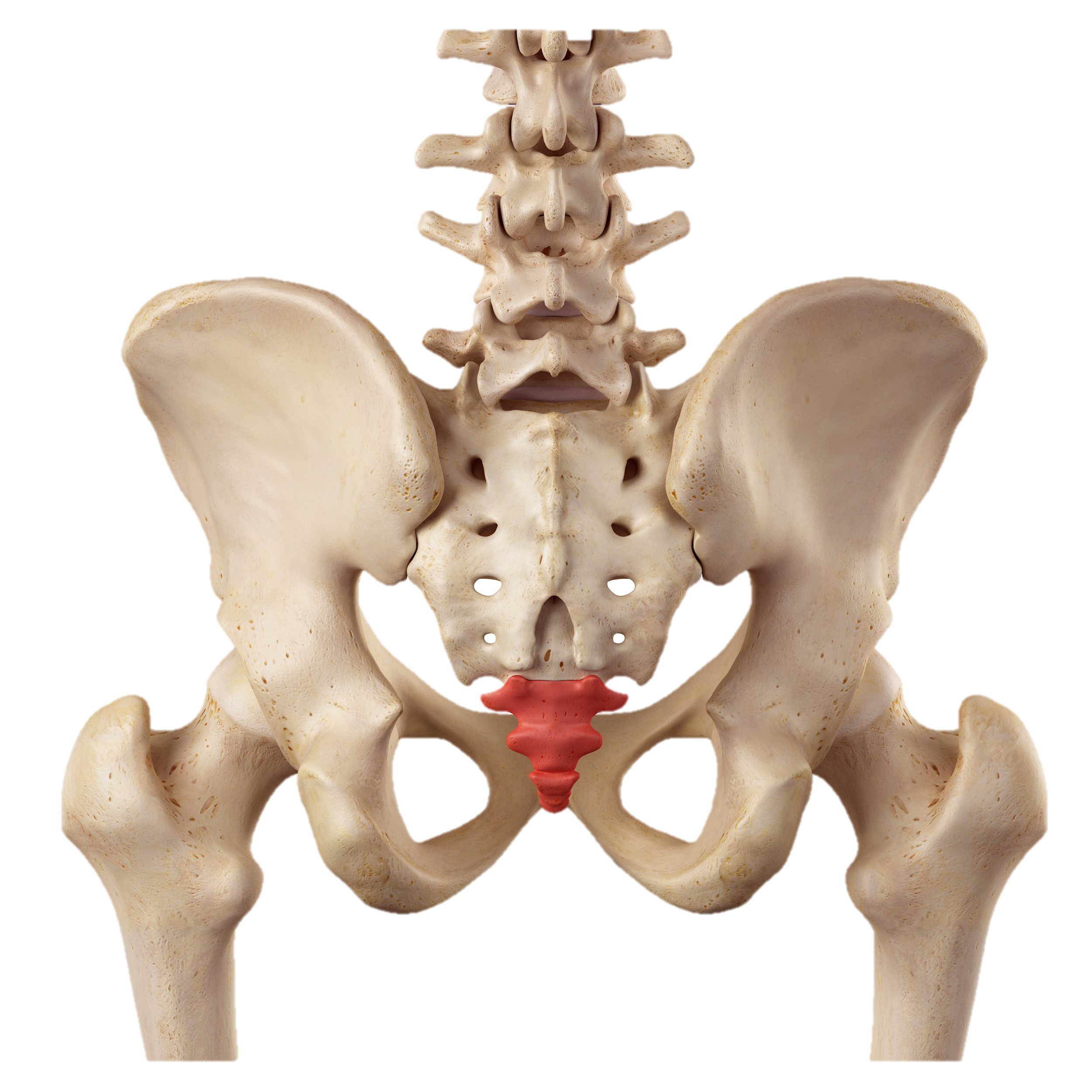 [Speaker Notes: Over time a long period of time, humans evolved to not have tails. 
What is left over is called the tailbone, but we do not have tails any more.]
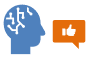 Slow!
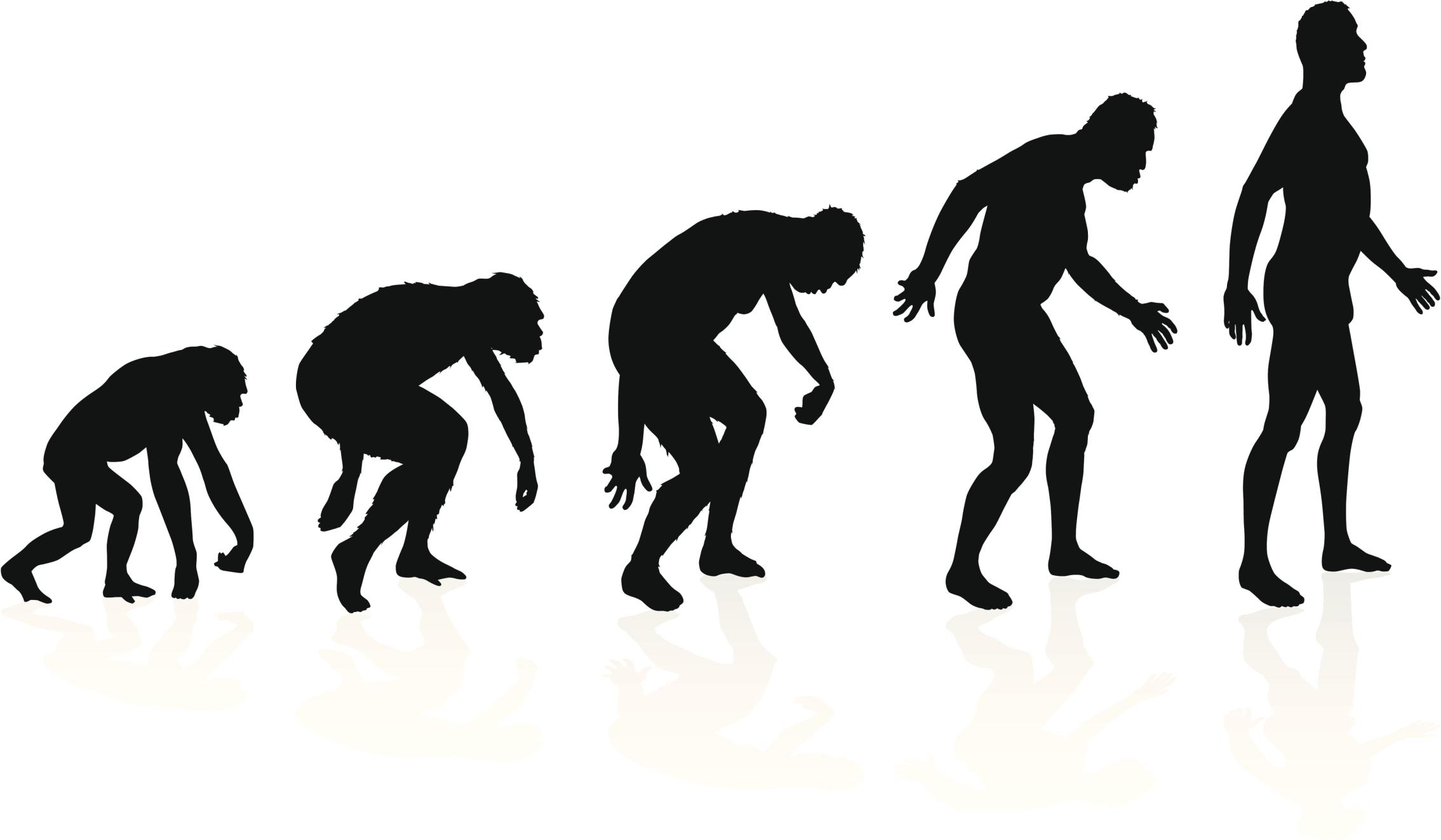 [Speaker Notes: Humans reproduce slowly so it takes a long time for evolution to happen in the human body.]
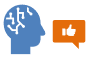 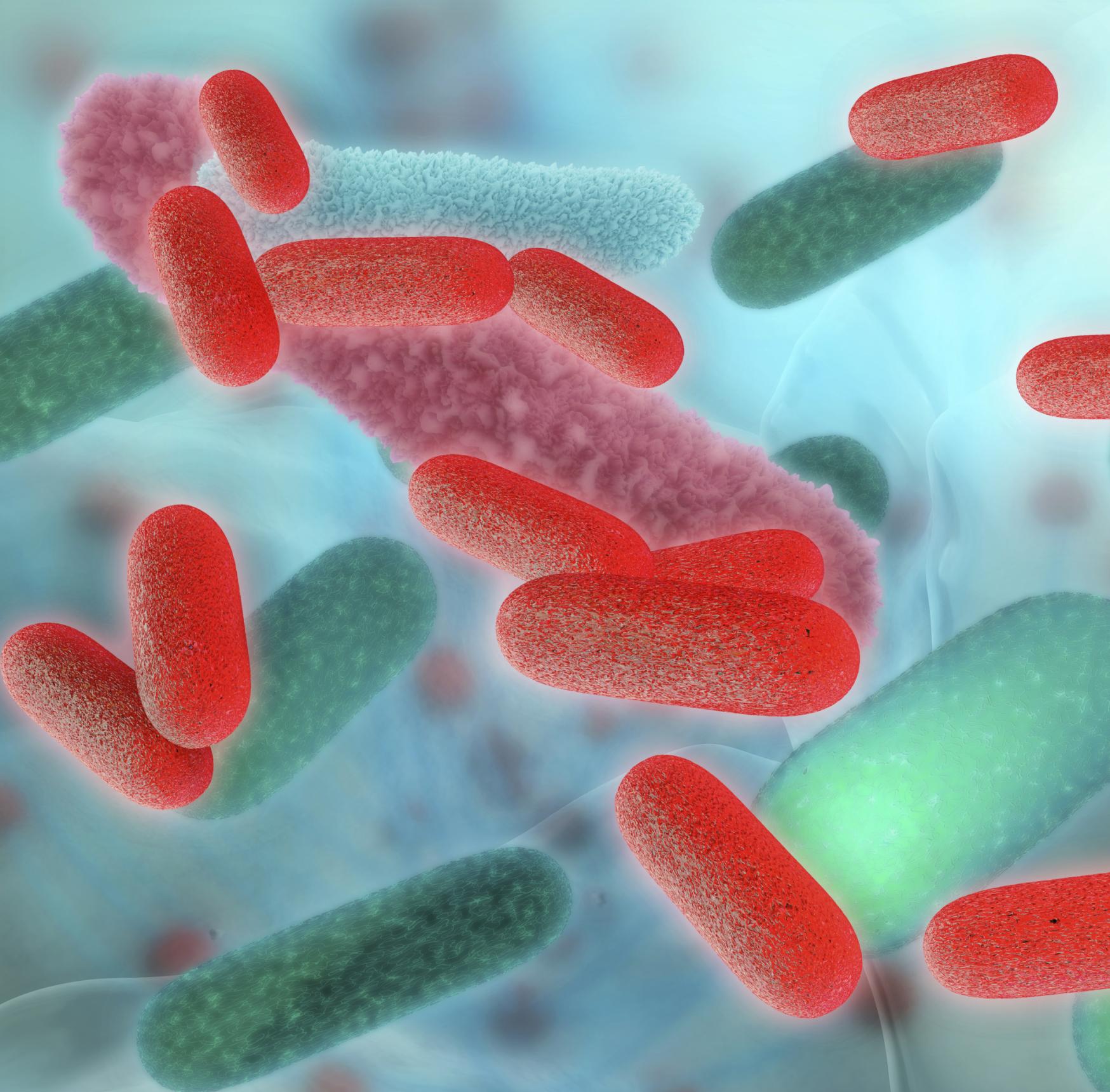 [Speaker Notes: Another example of evolution is the increase in the number of bacteria that can survive even when you take medicine, or antibiotics.]
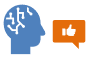 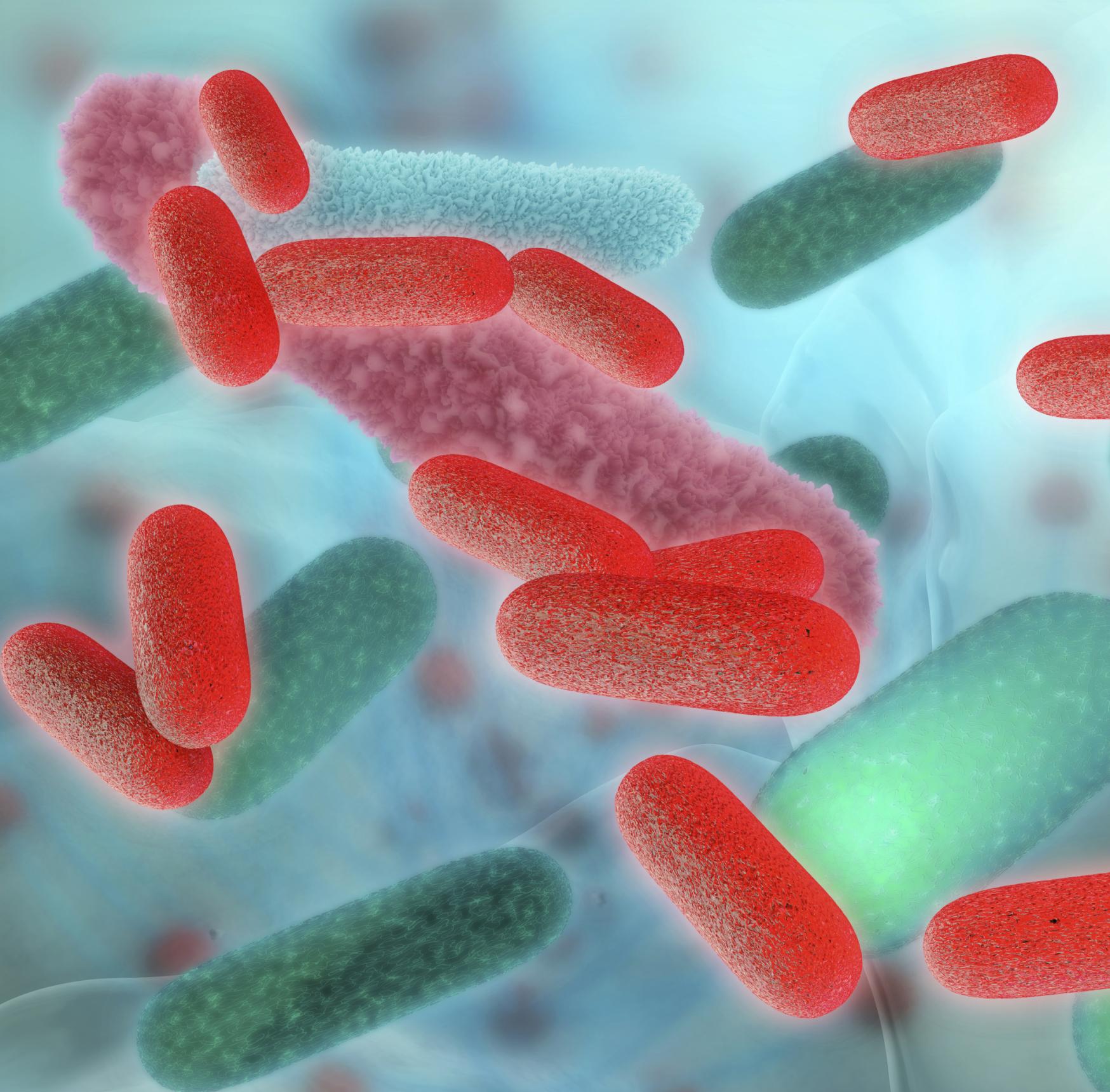 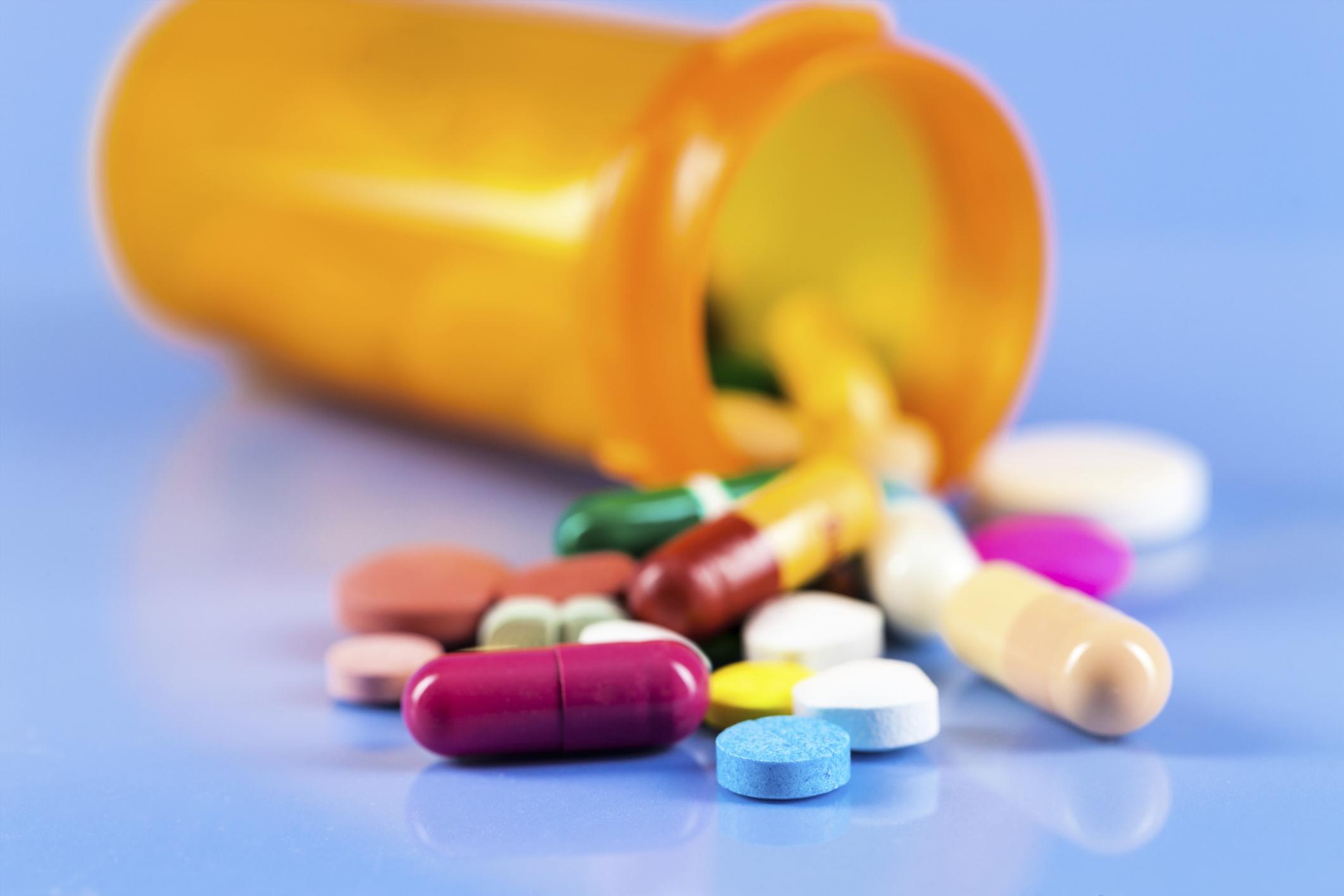 [Speaker Notes: Certain bacteria had a mutation, or  a change in their DNA, that stopped them from being killed by the antibiotics.]
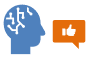 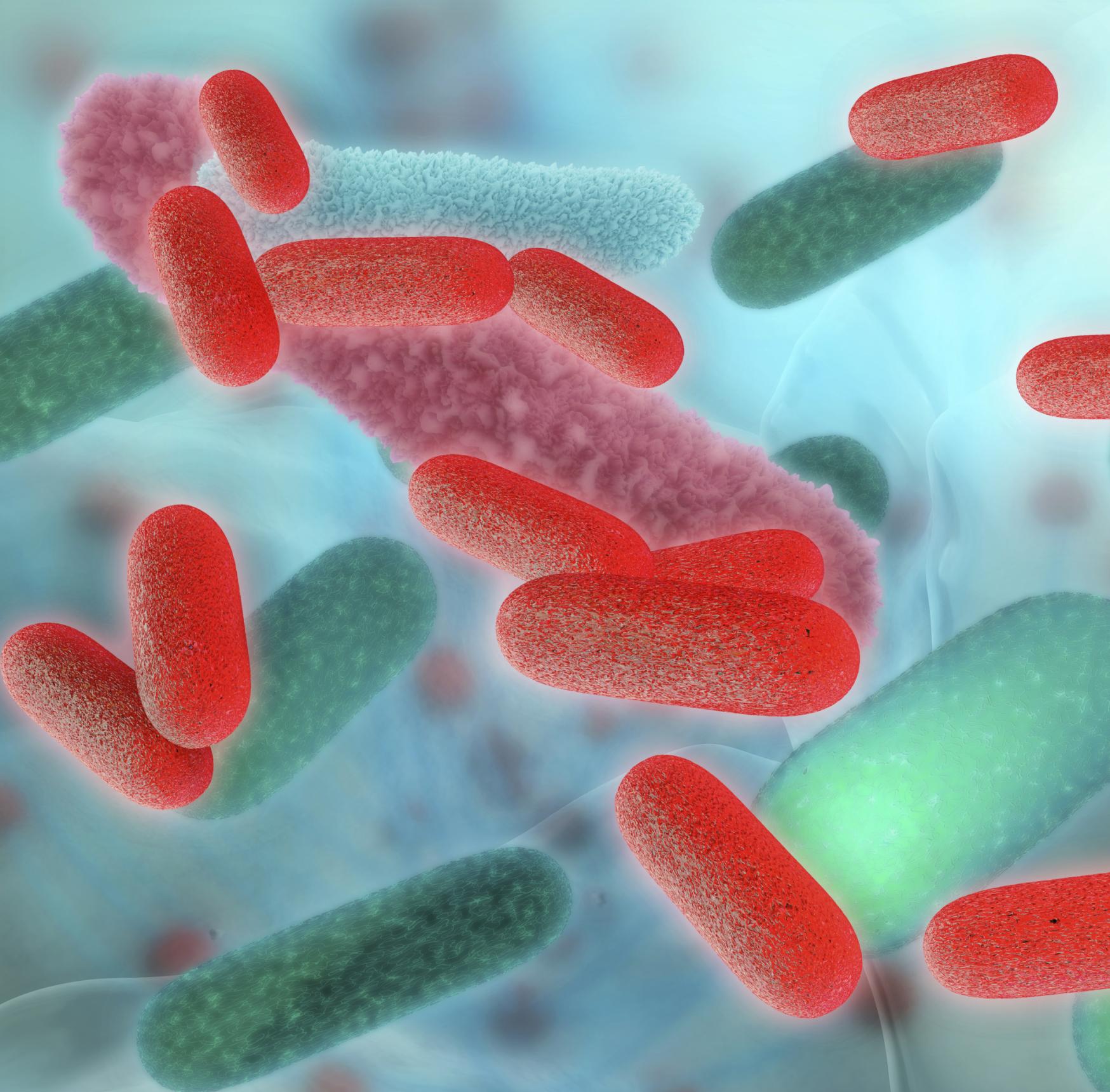 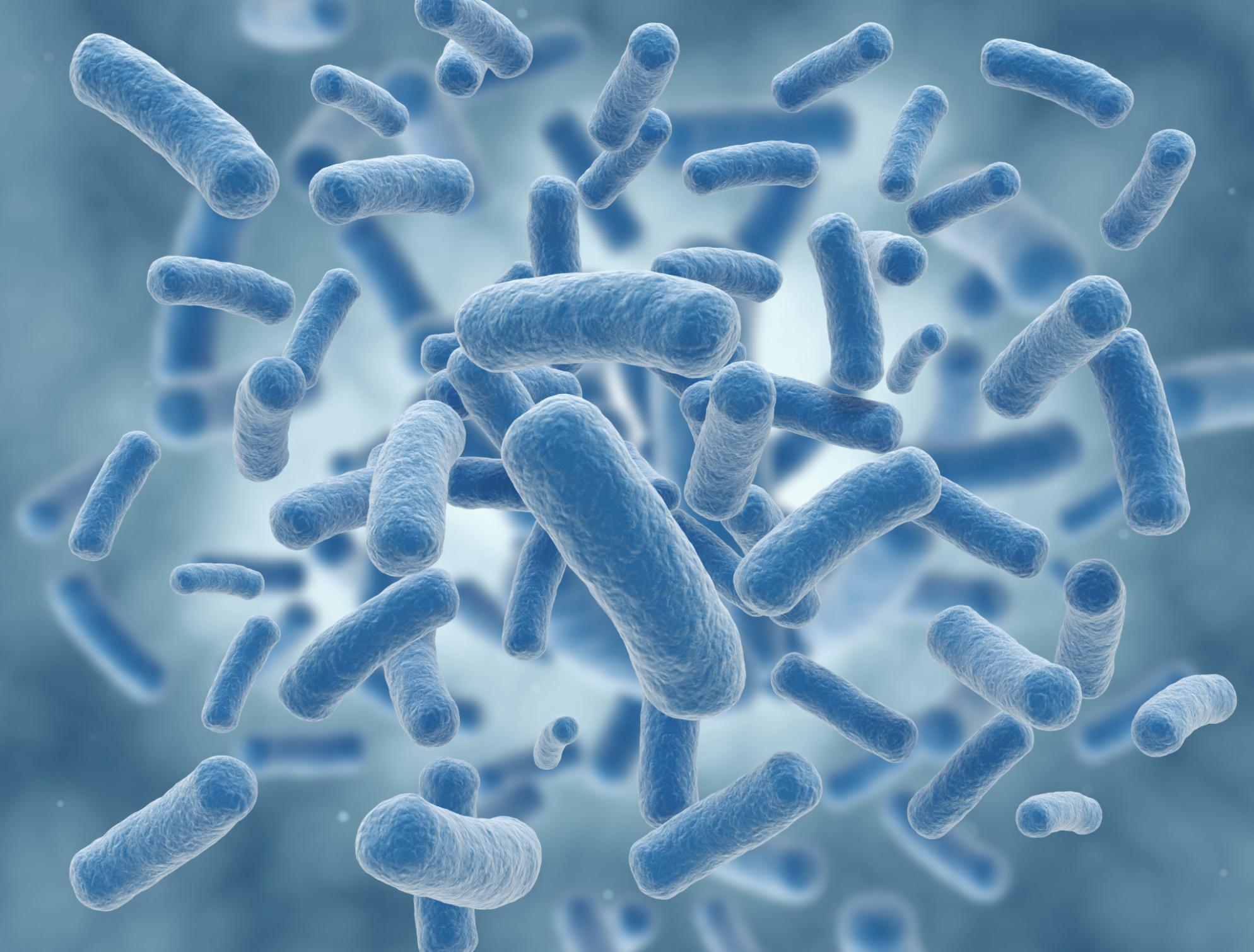 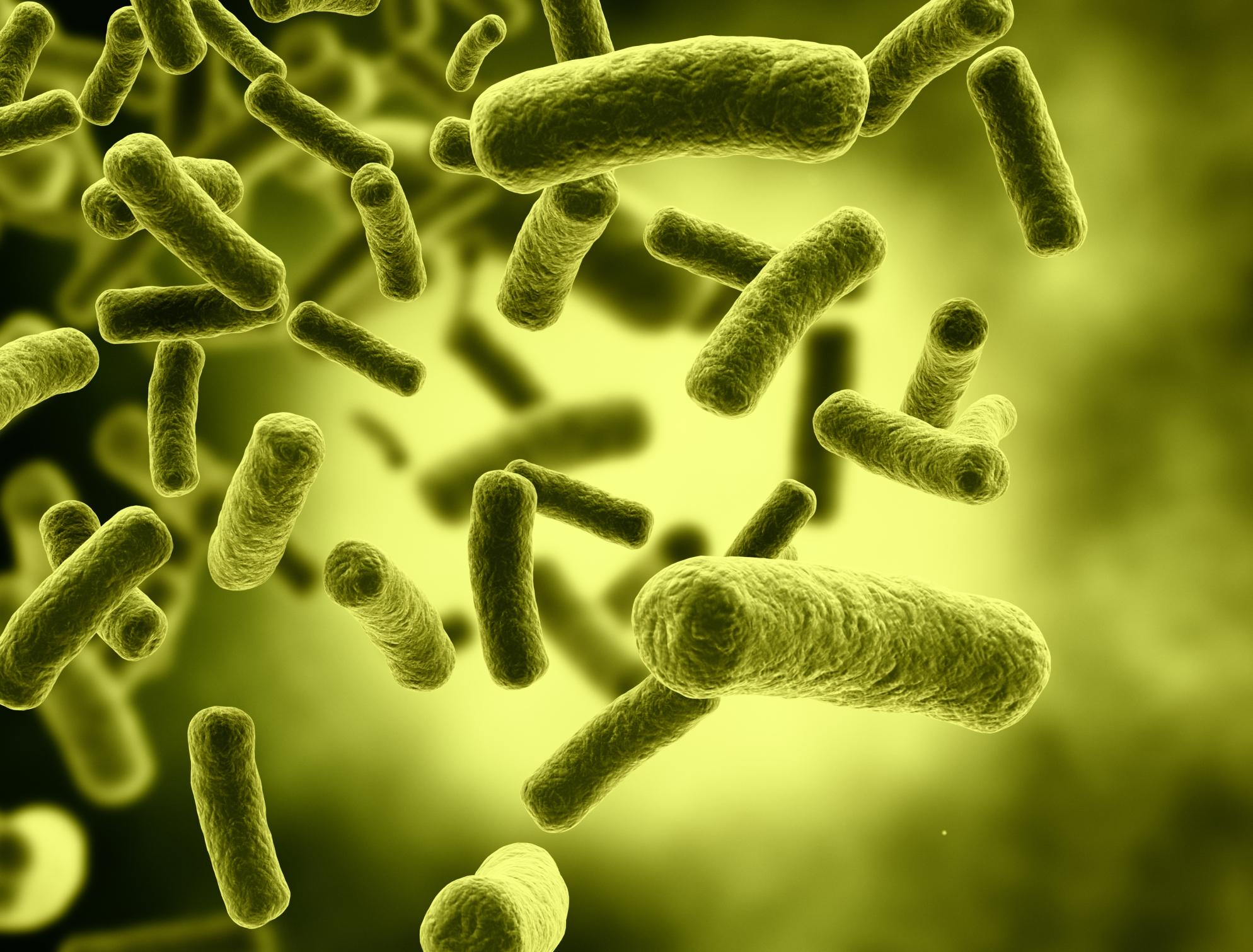 [Speaker Notes: Over time this antibiotic resistant gene has spread to more individuals in the bacteria population.]
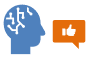 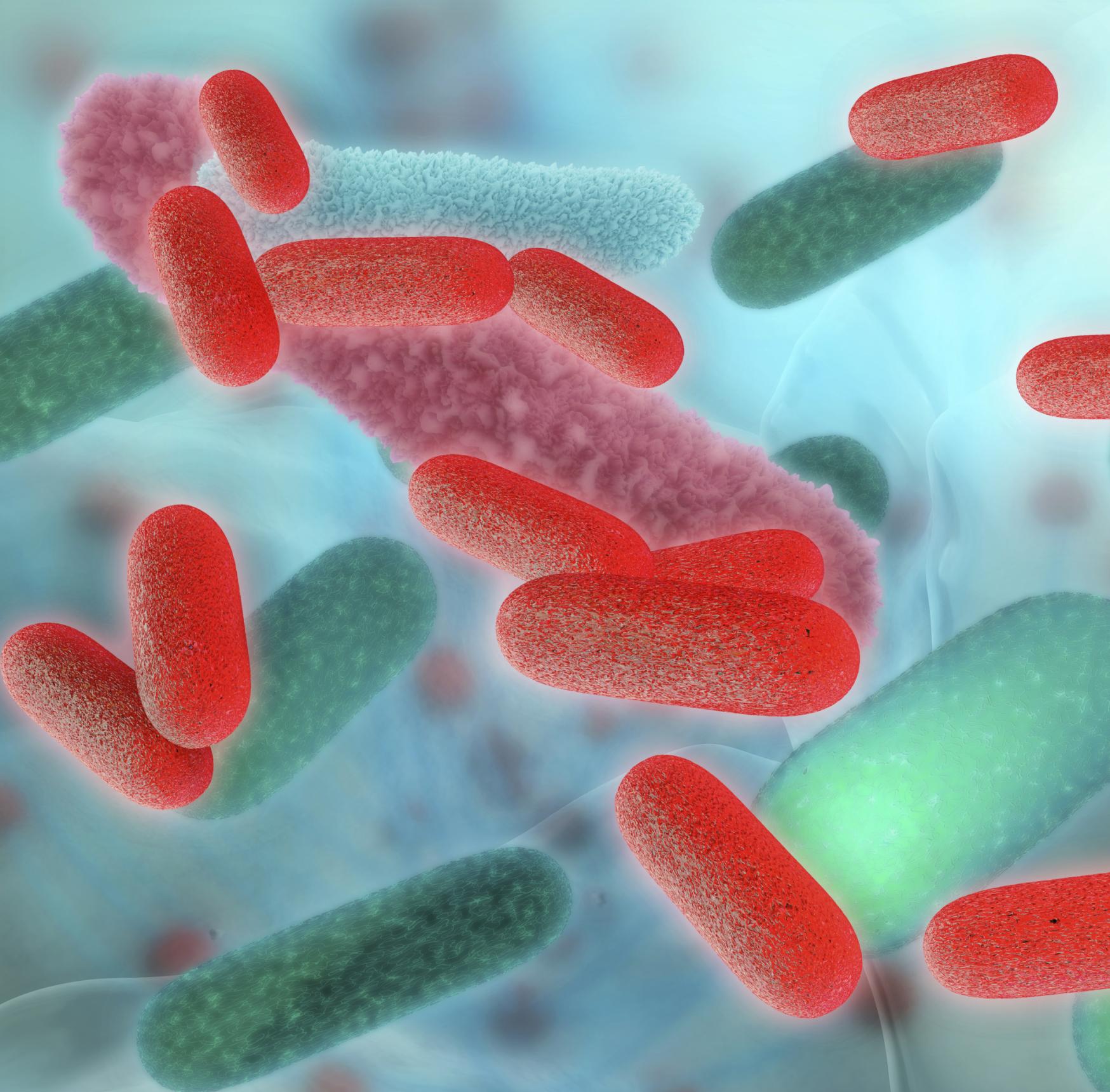 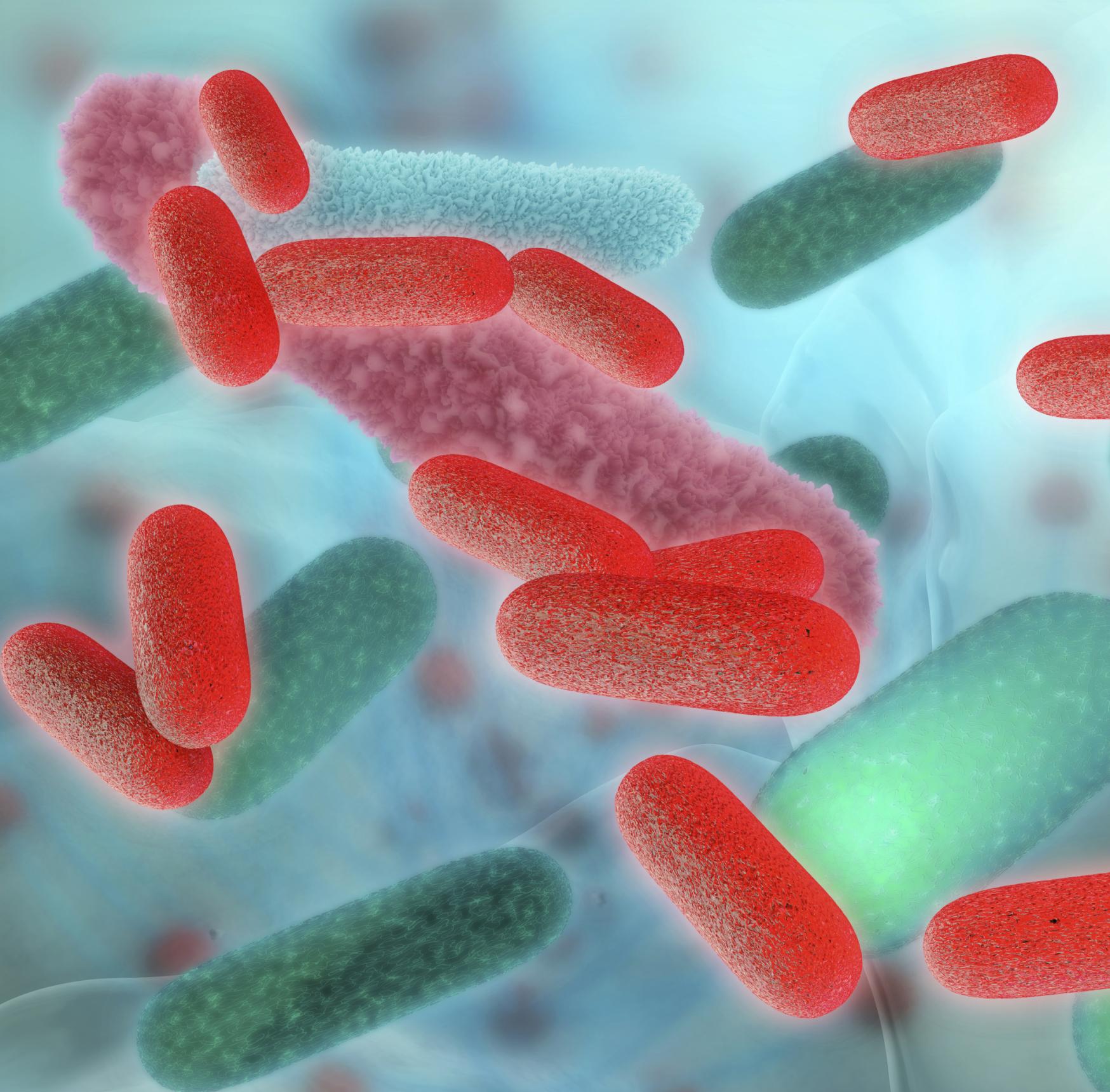 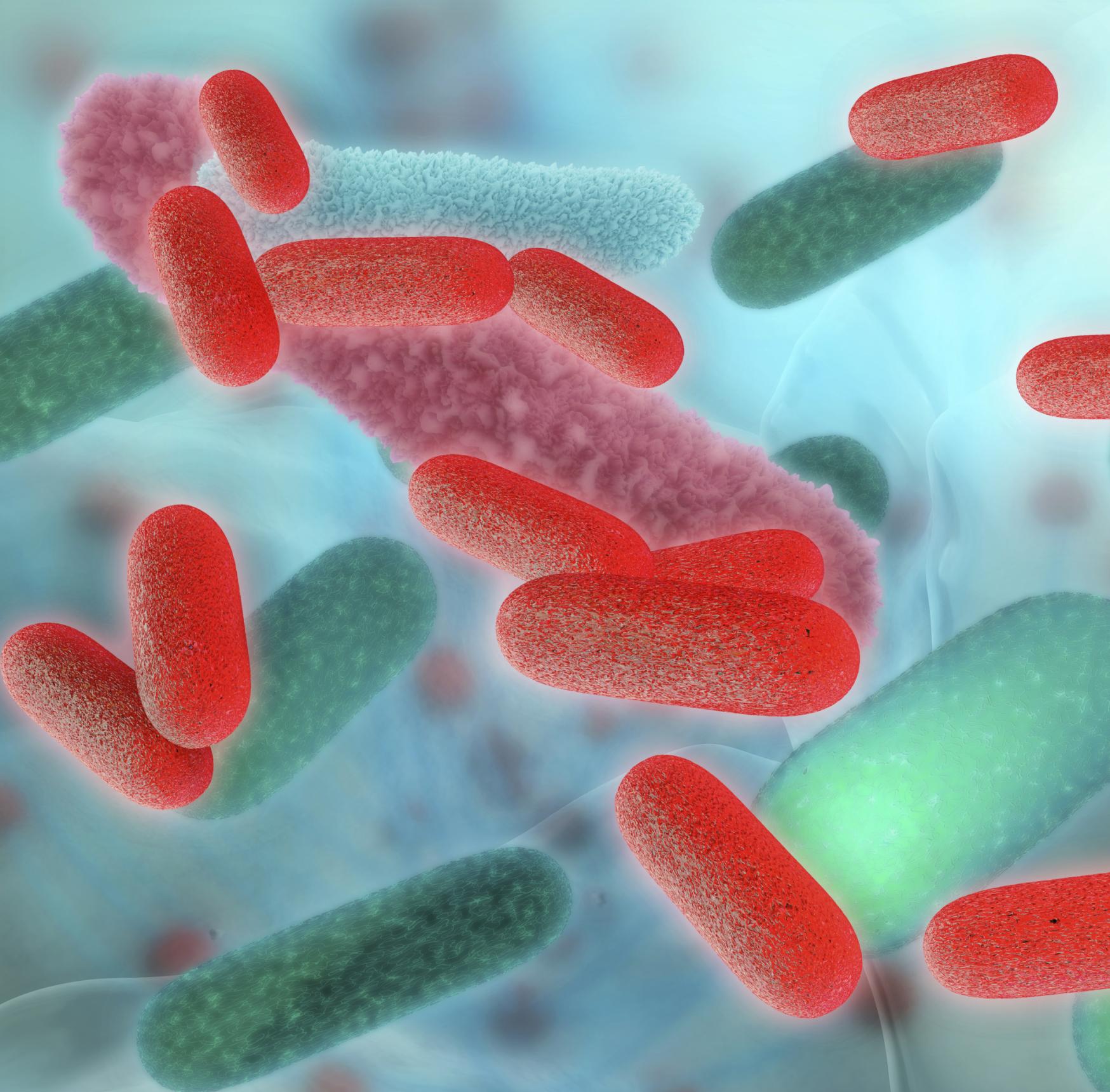 Fast!
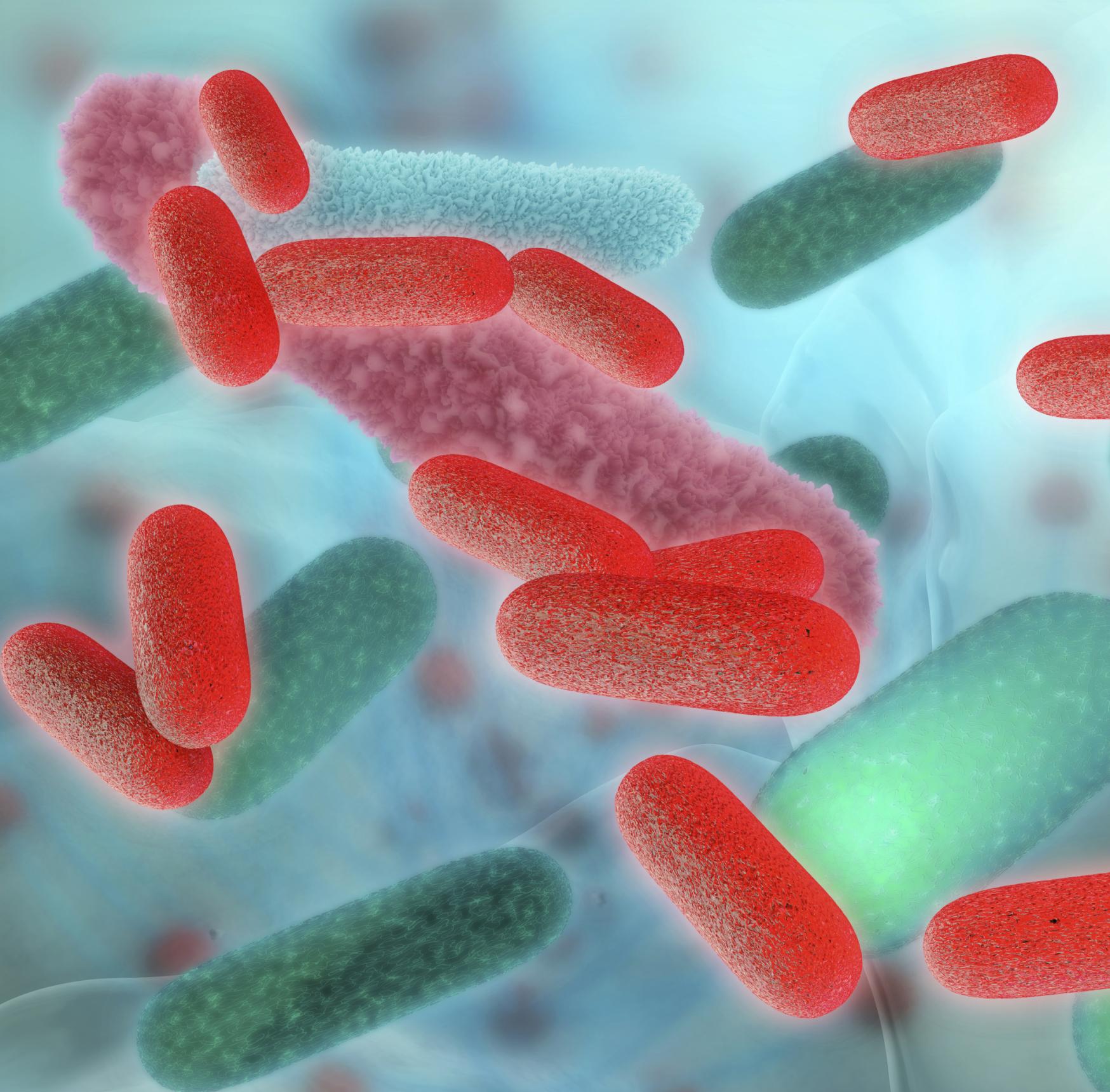 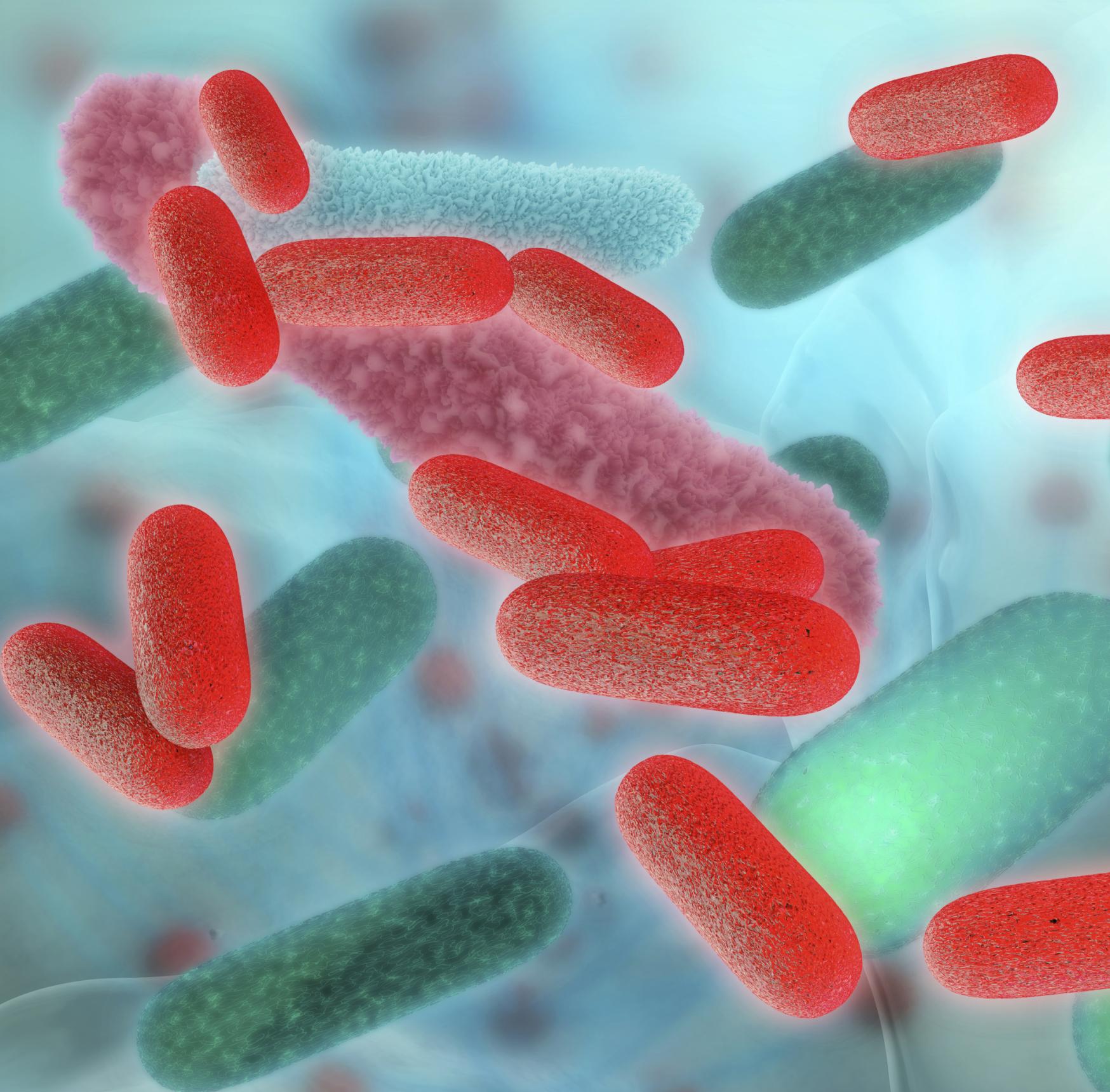 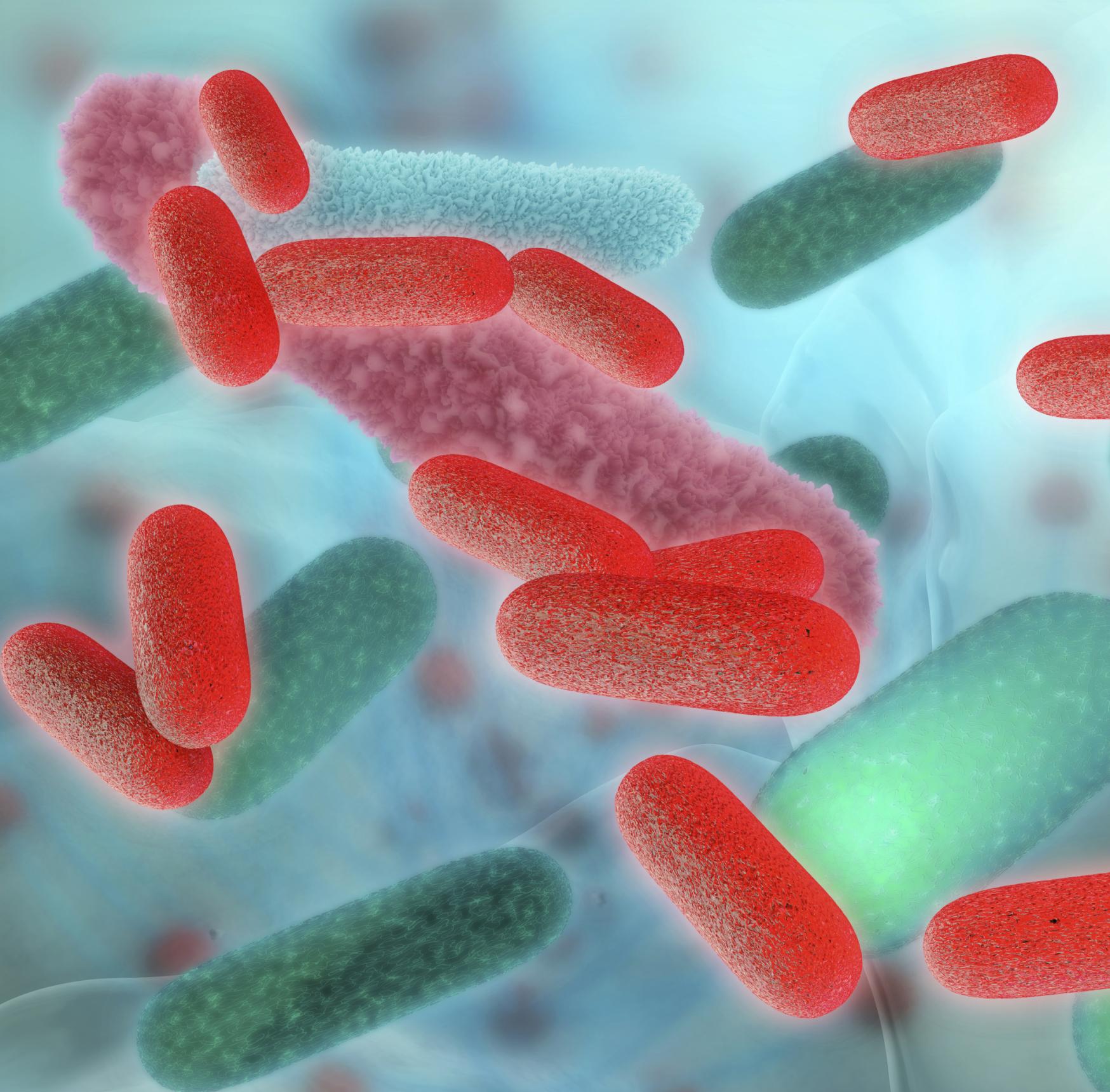 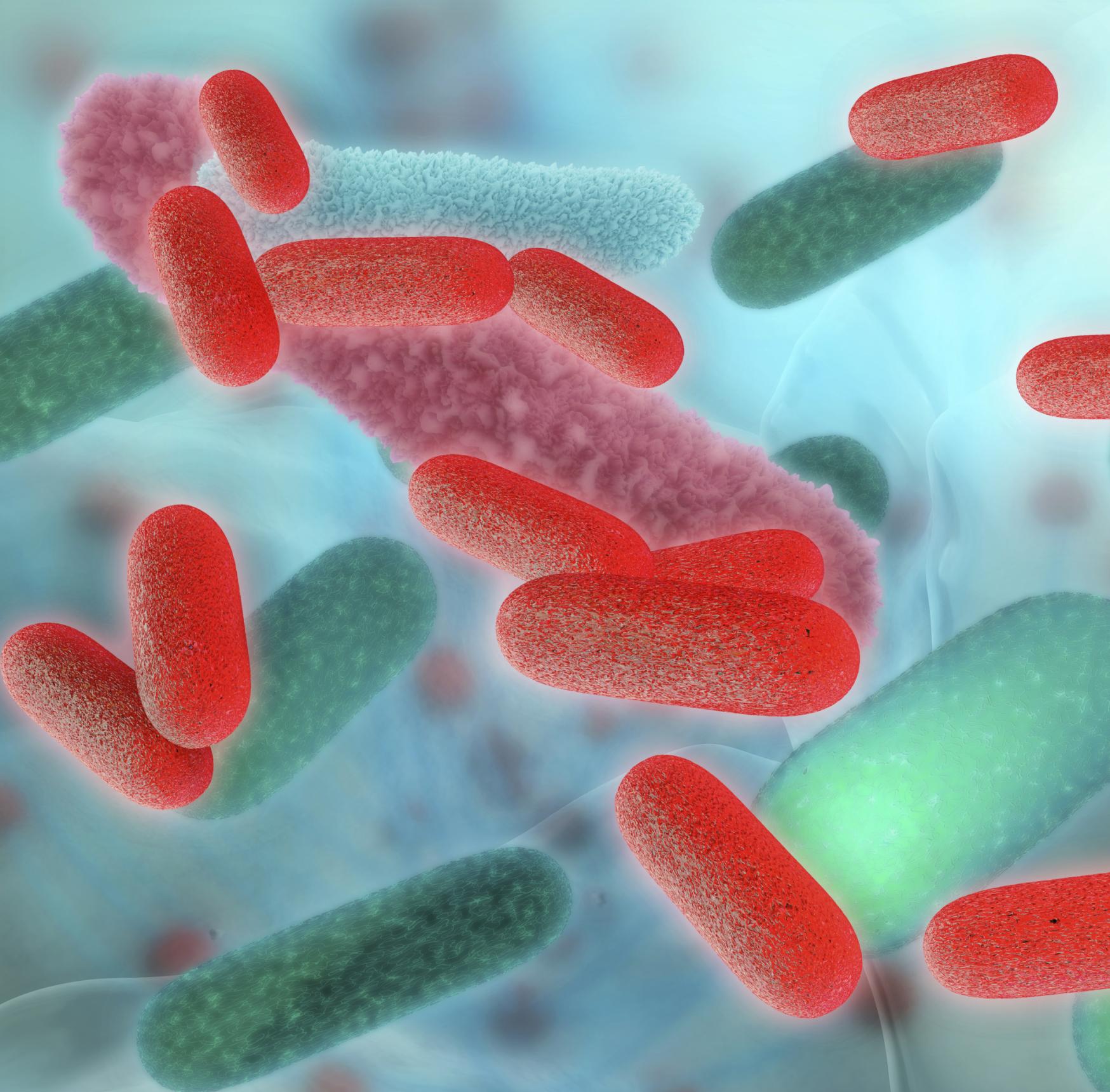 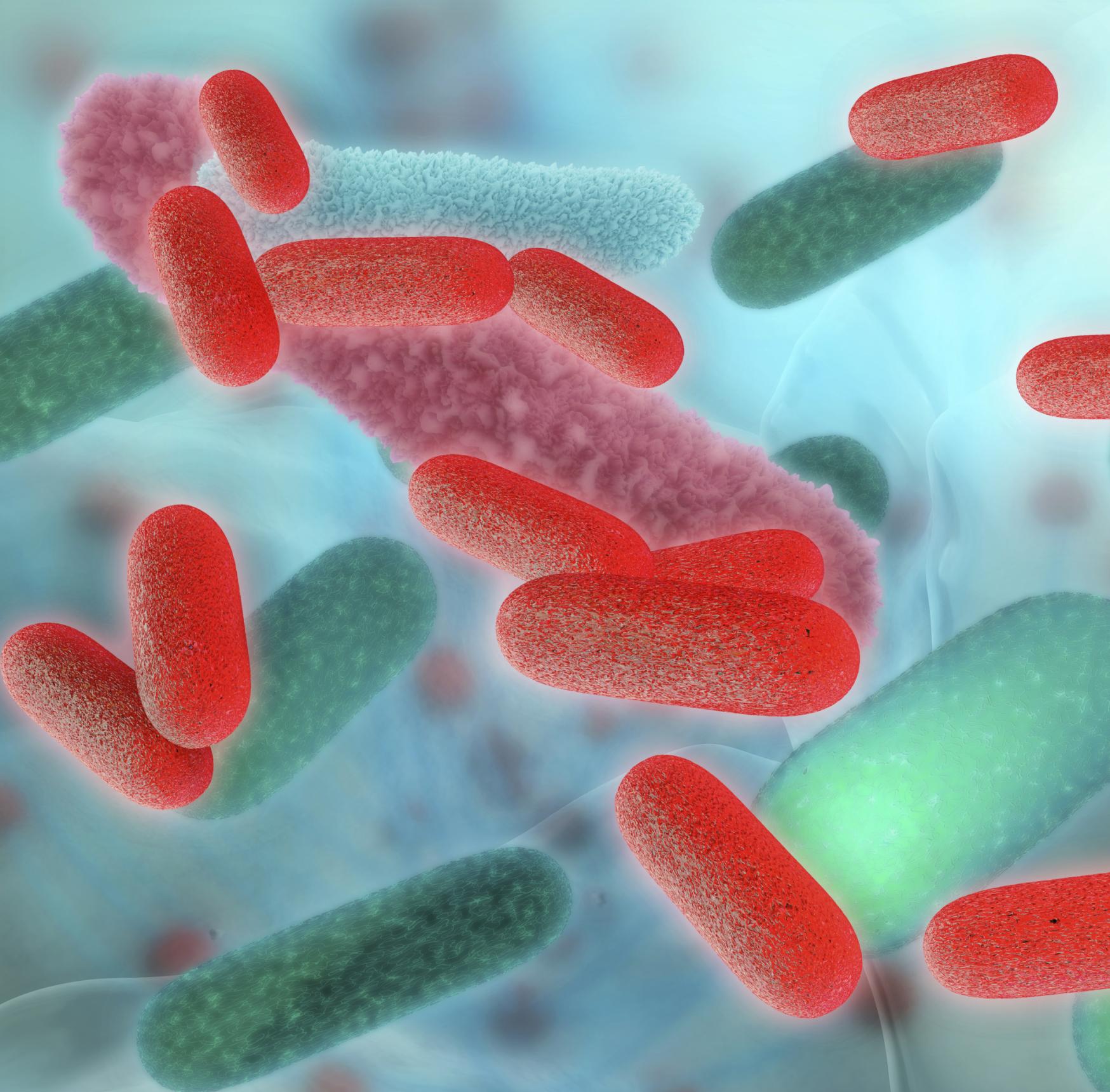 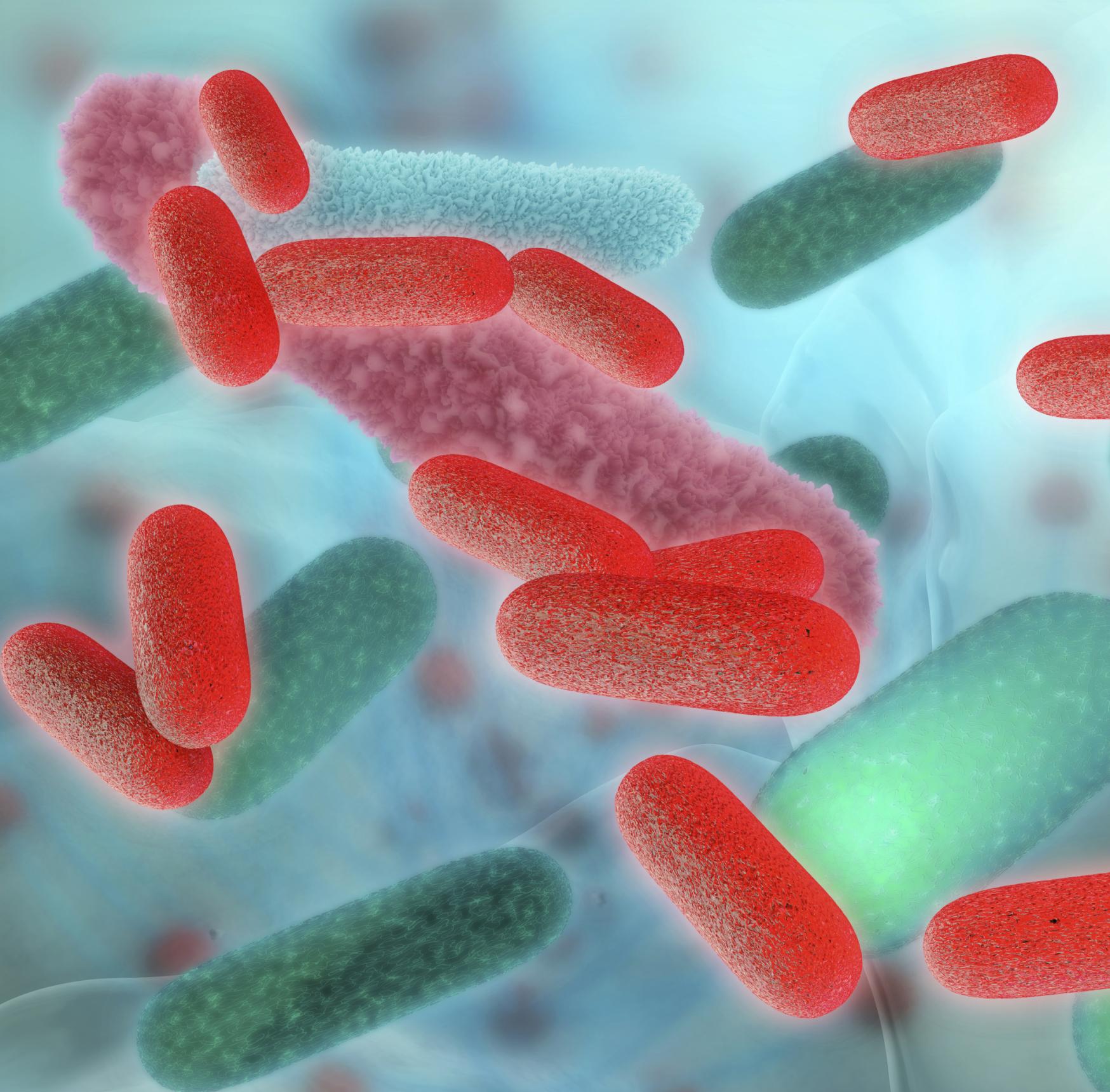 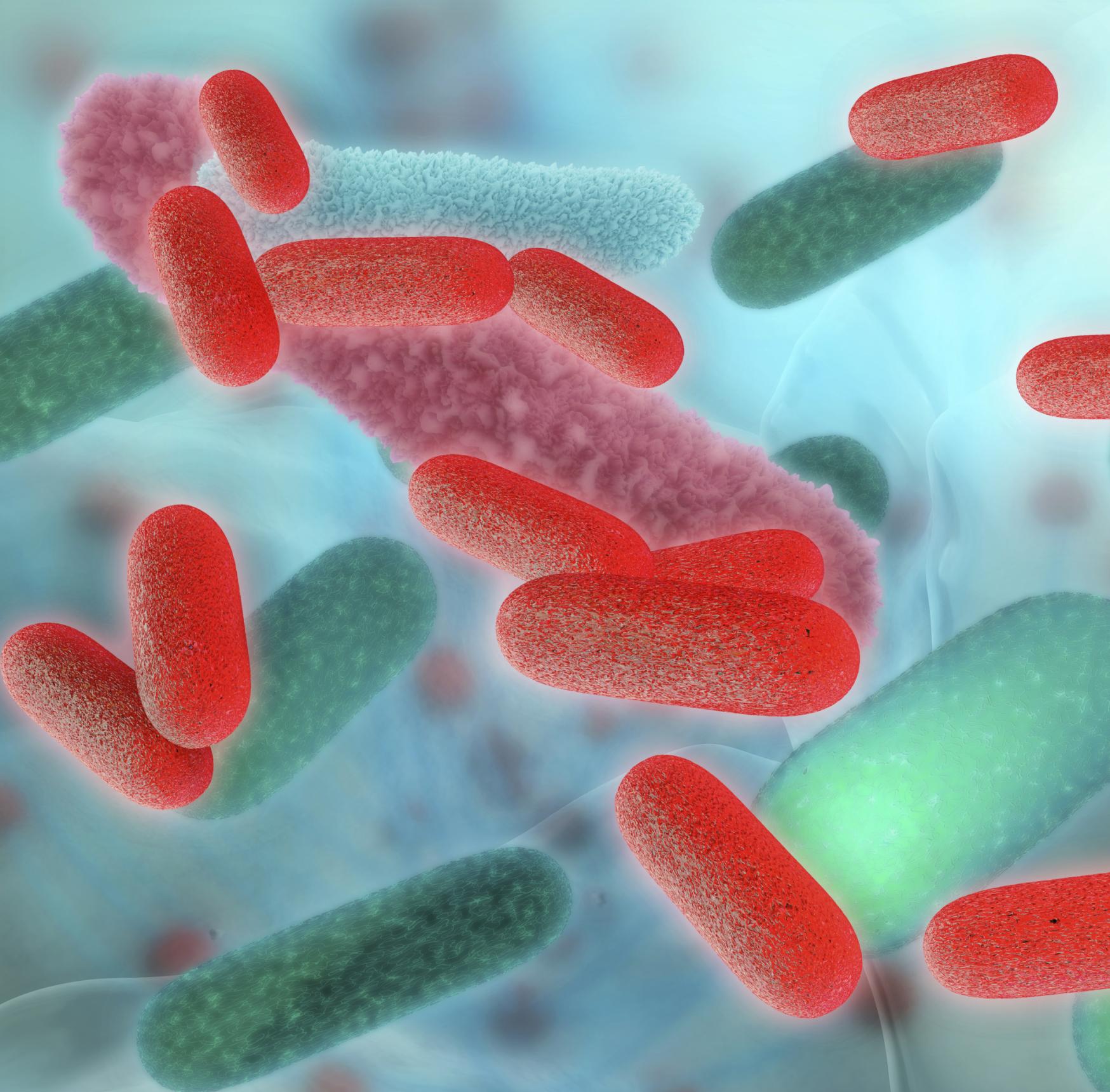 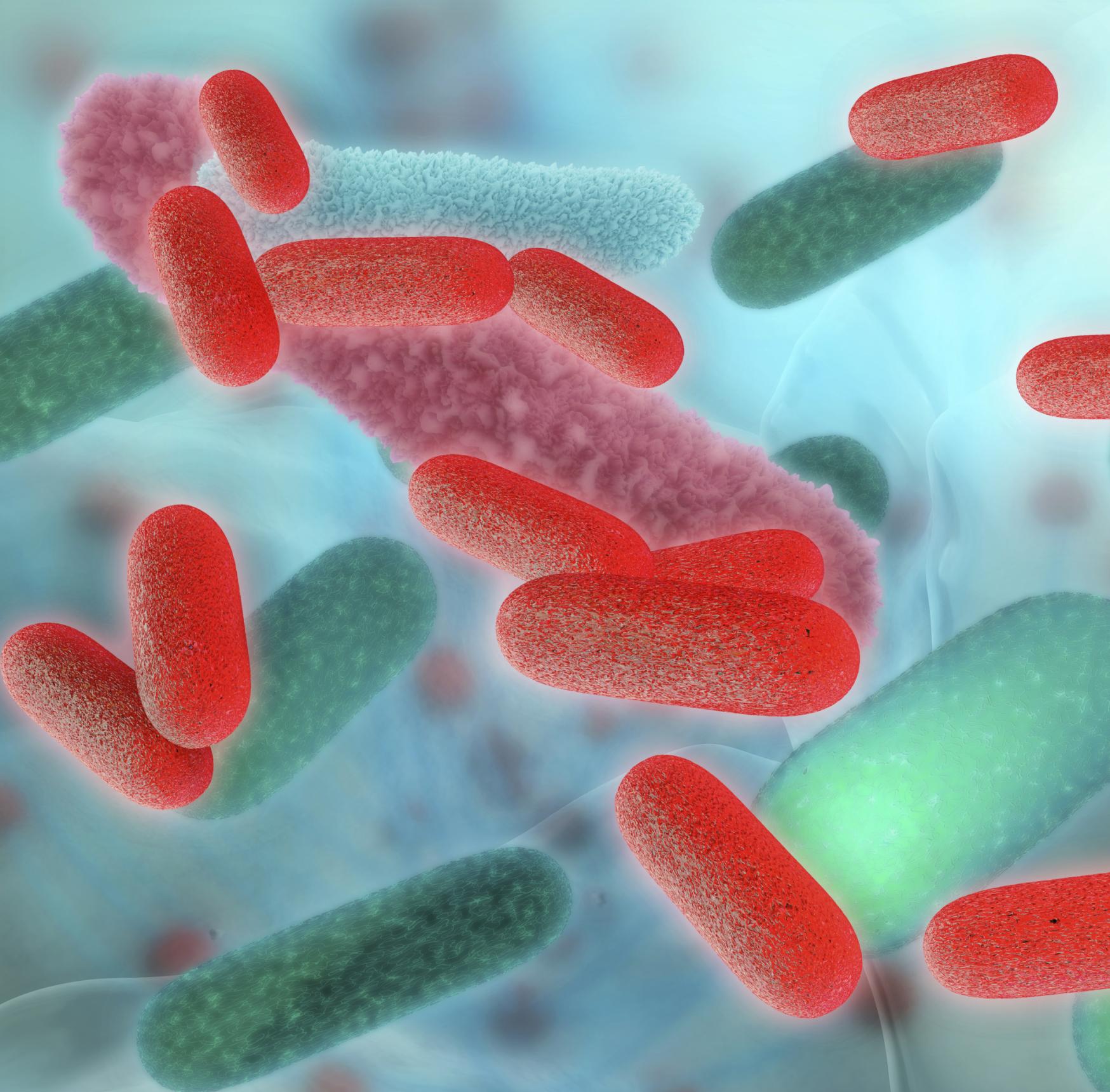 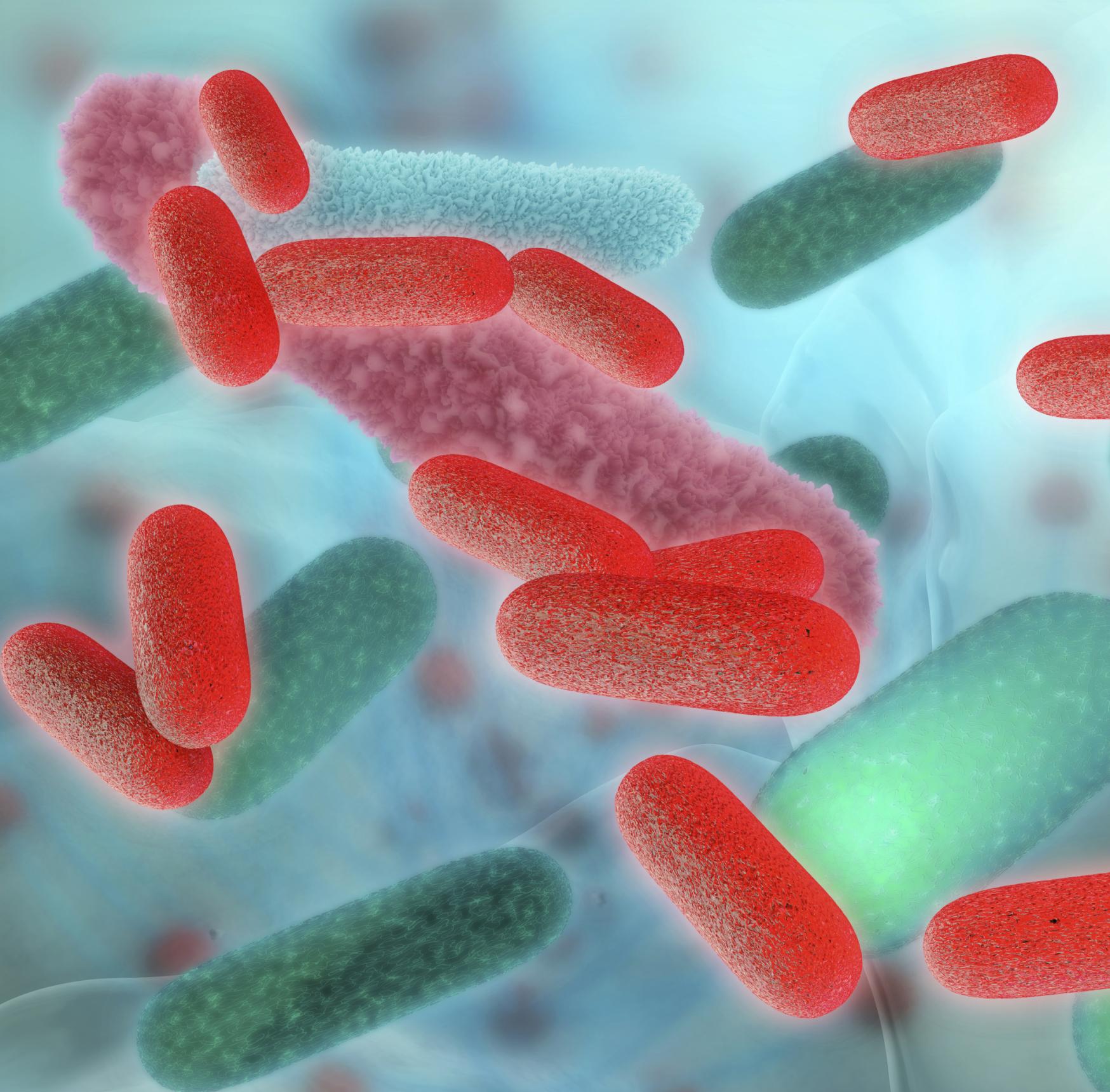 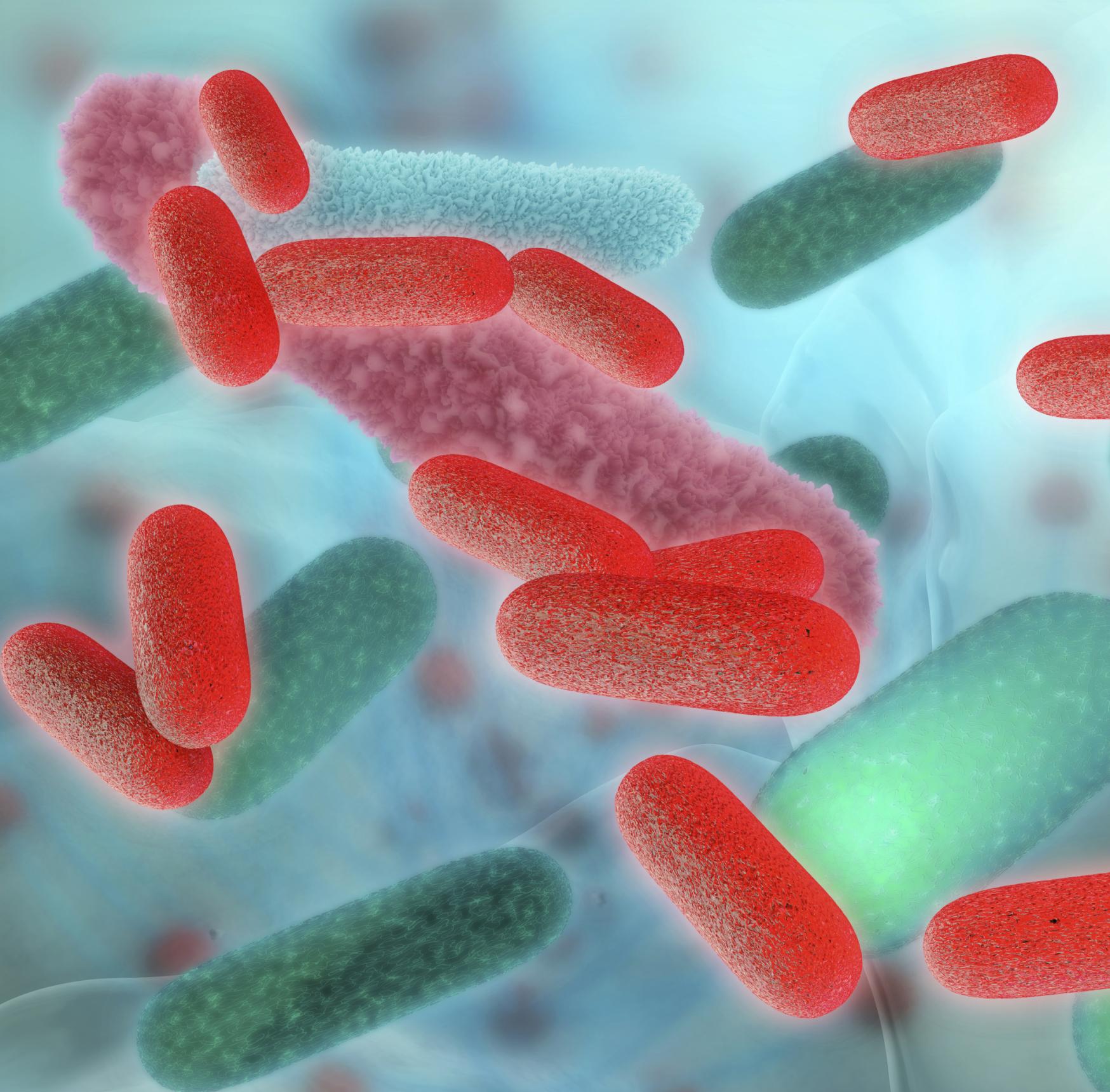 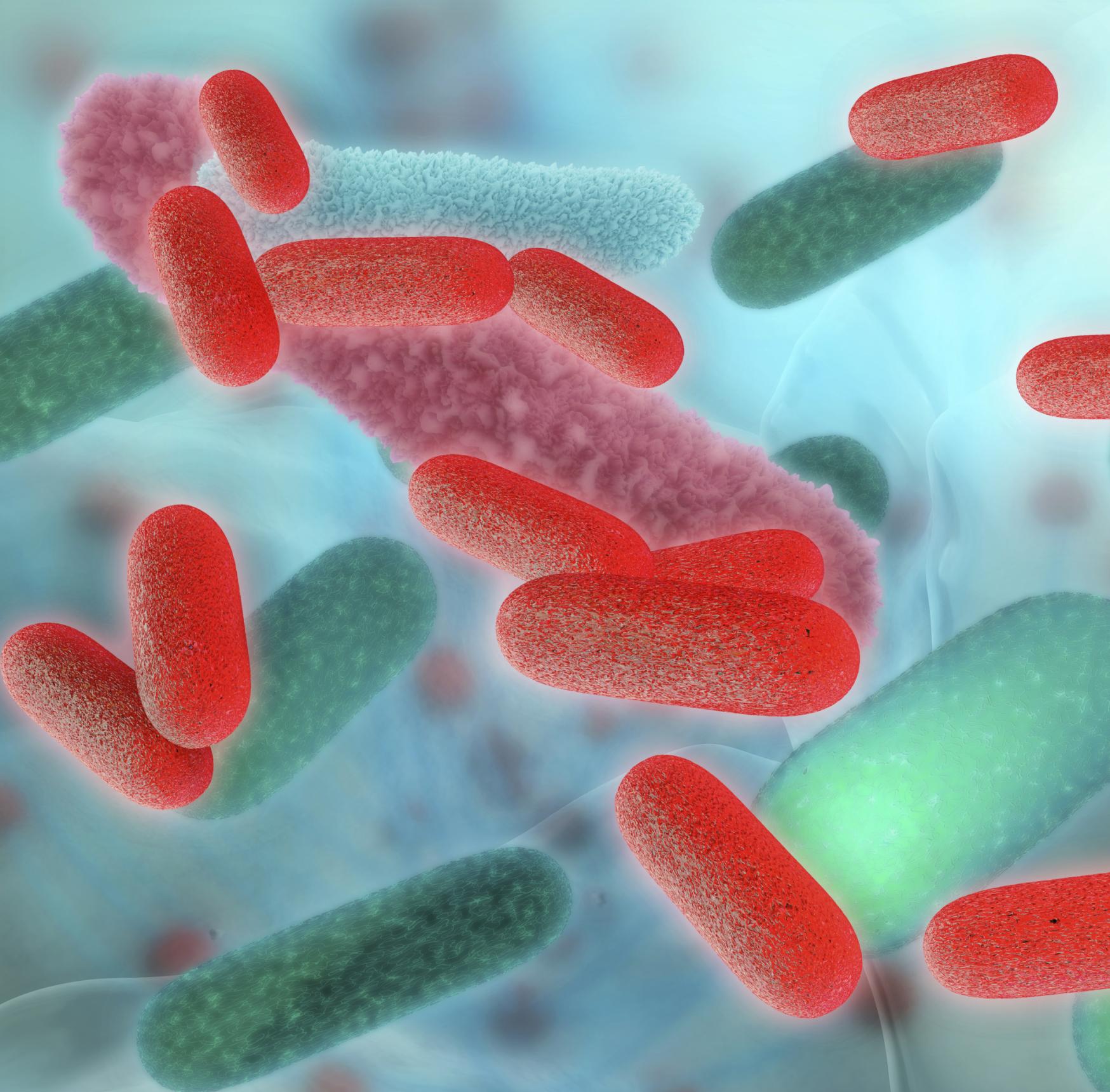 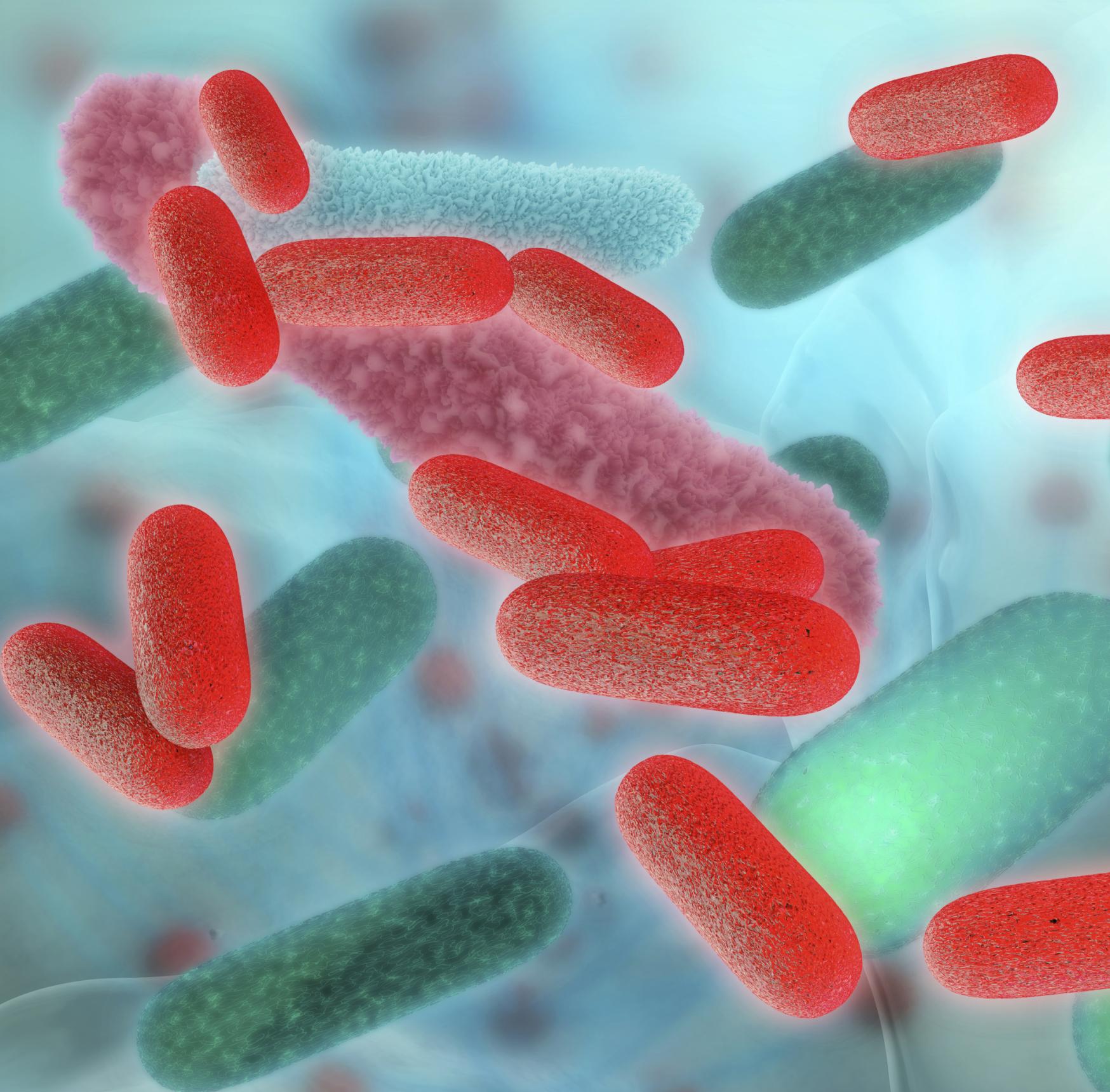 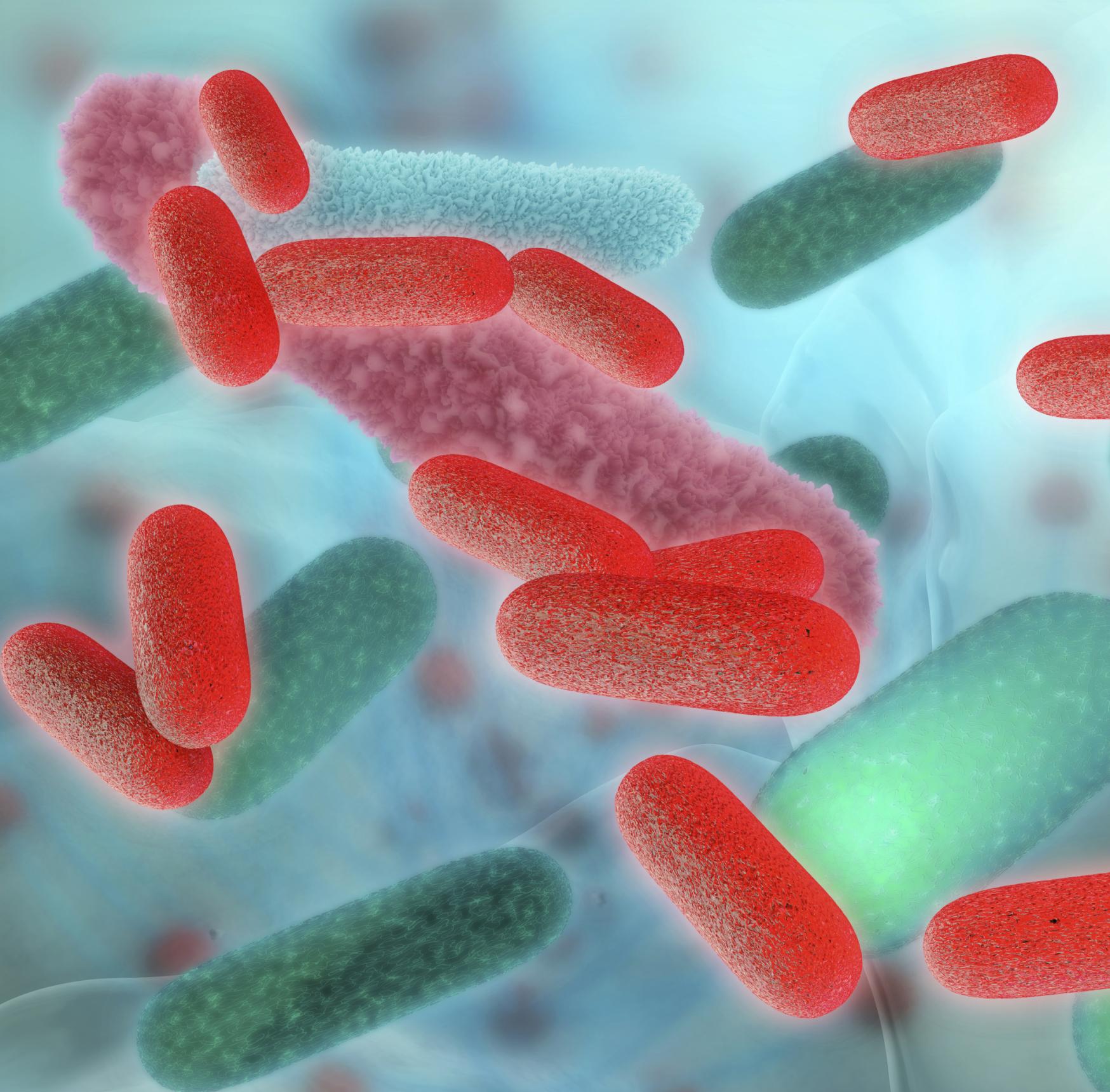 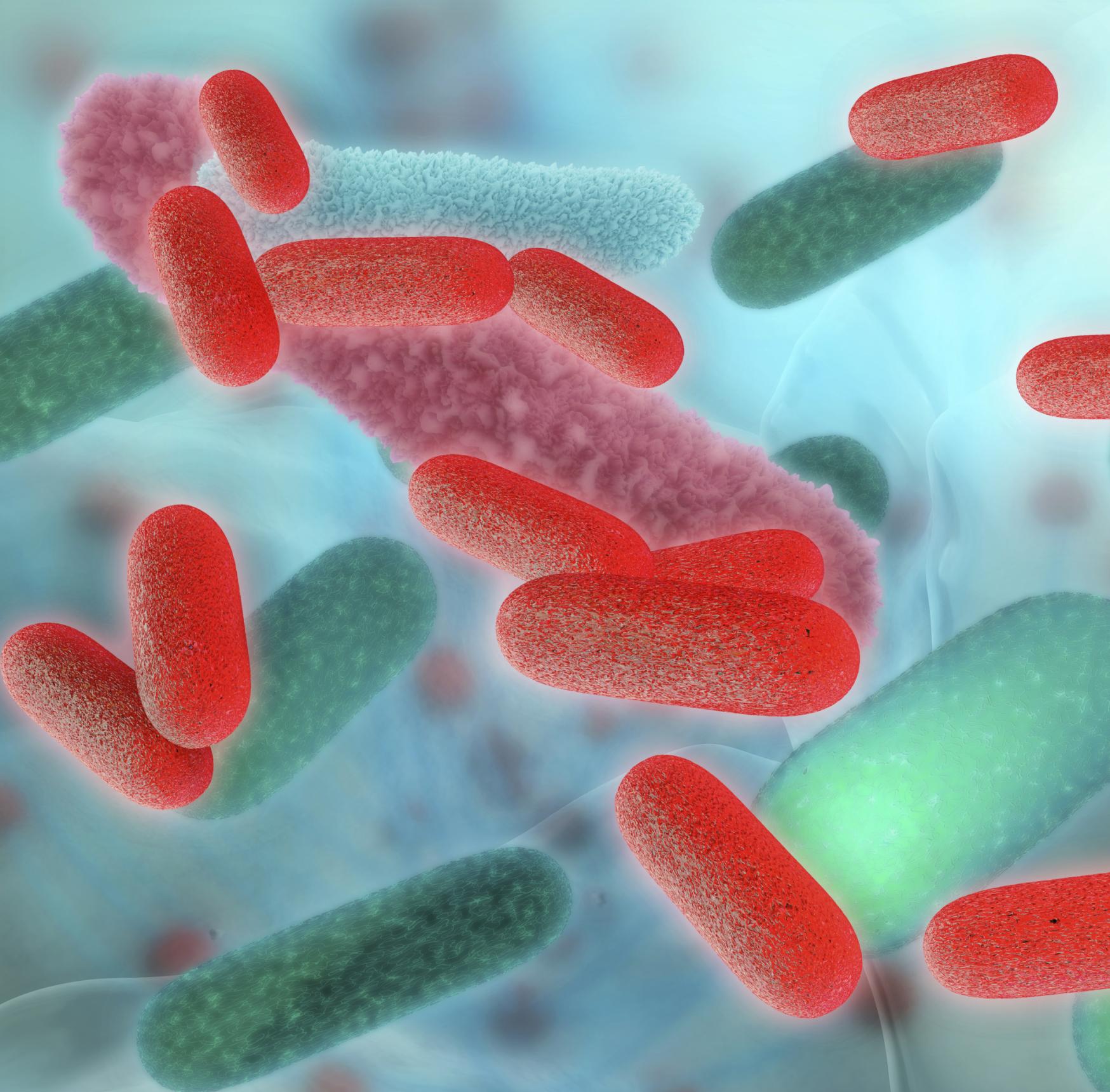 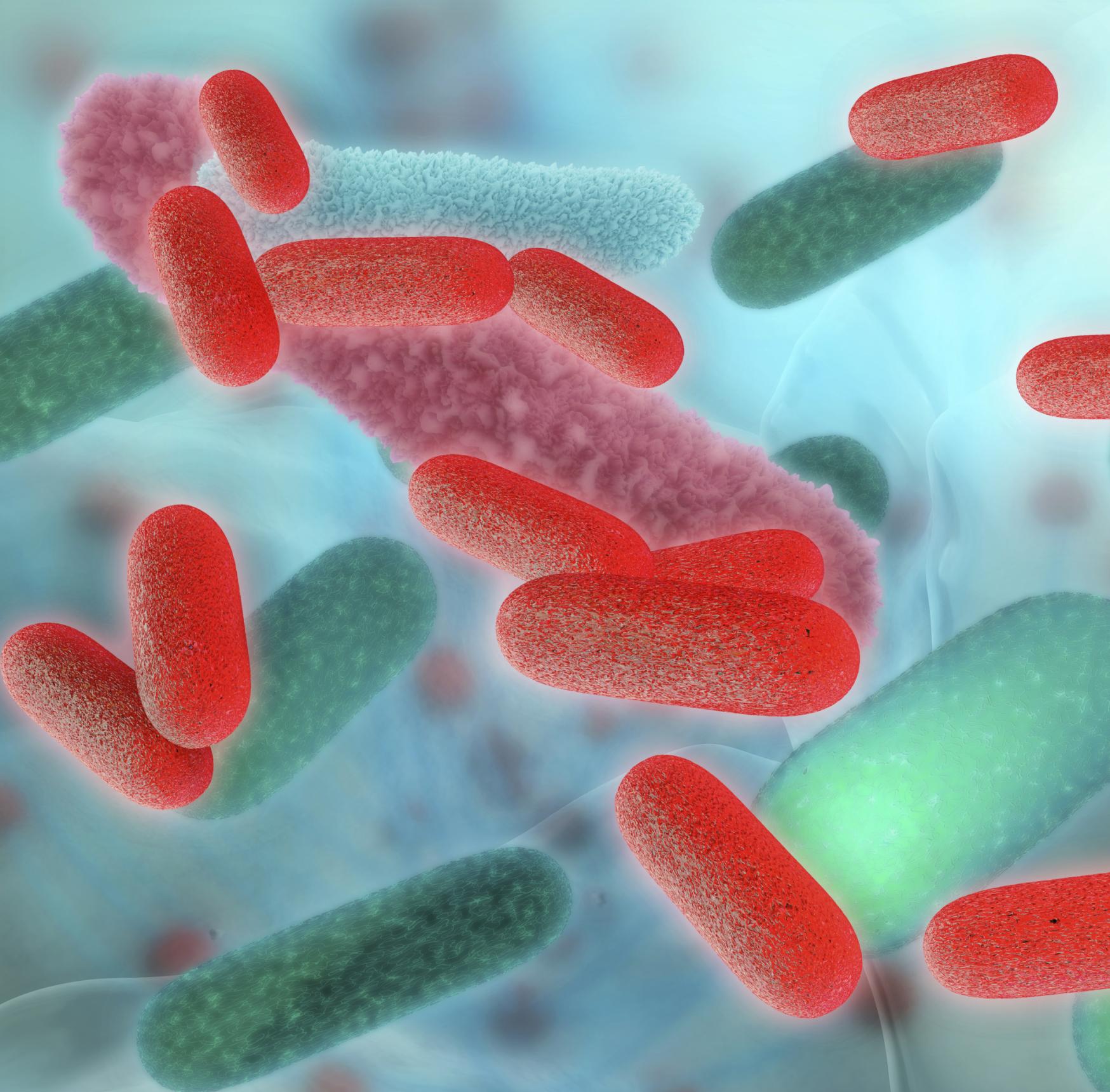 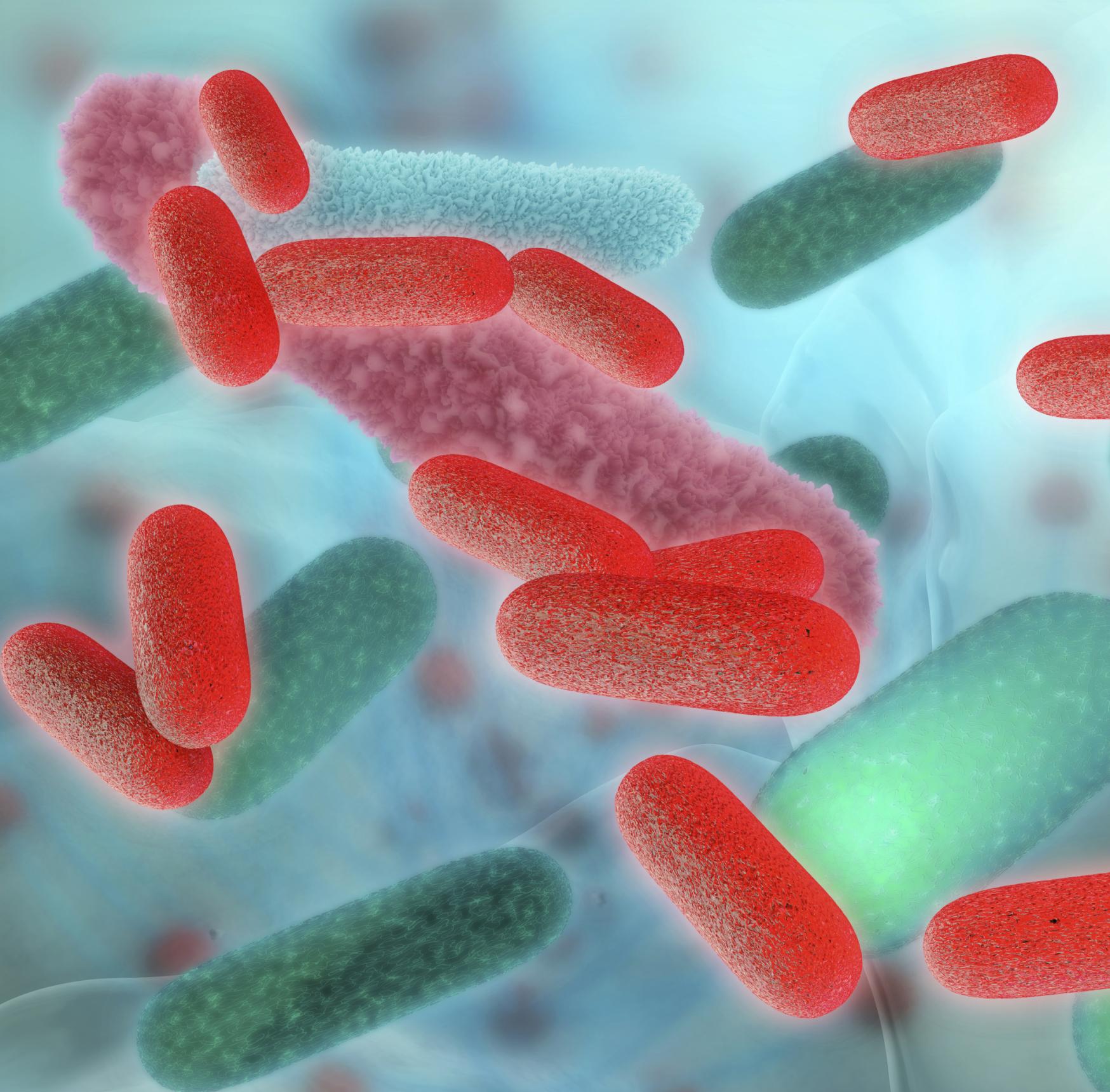 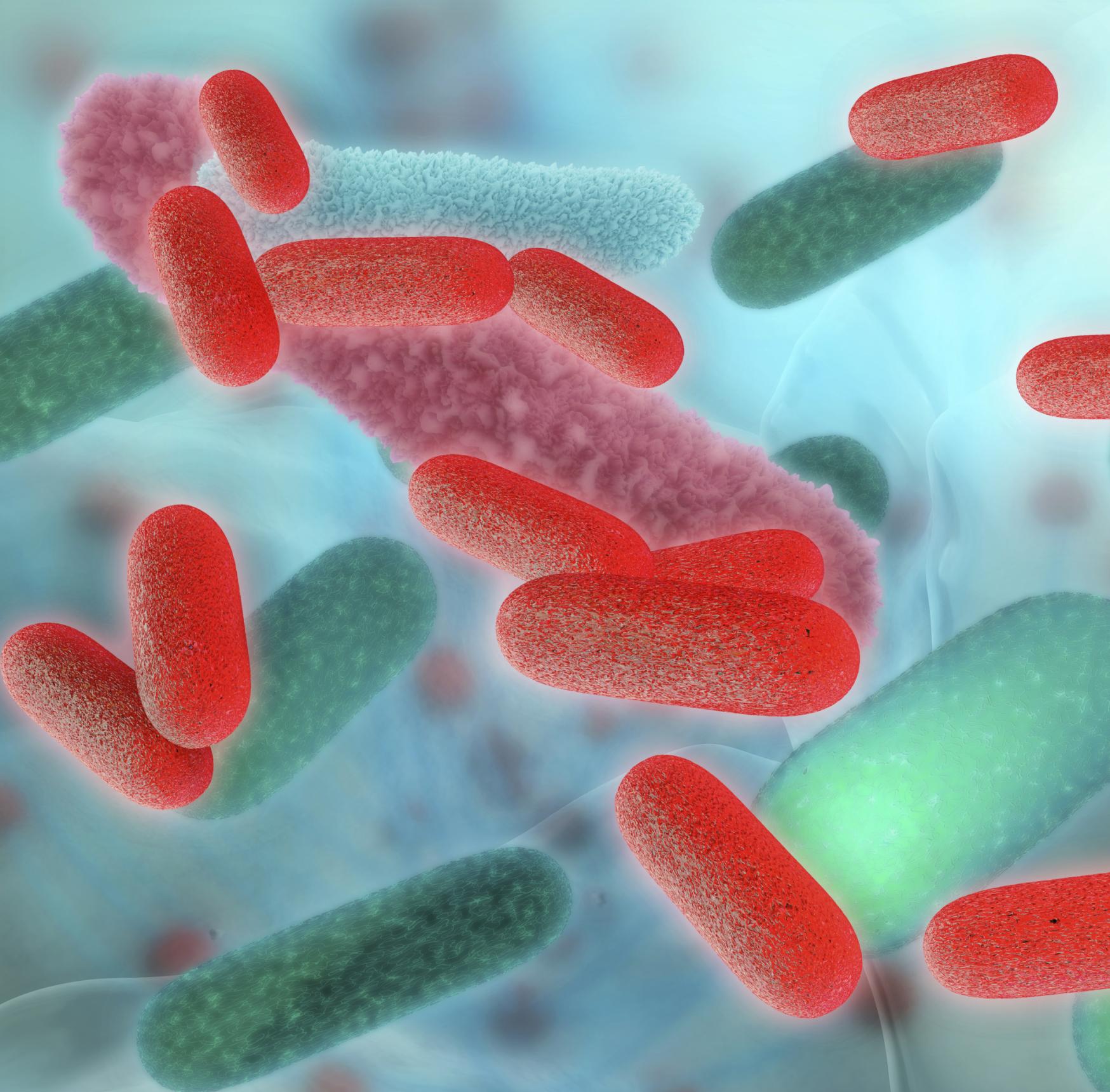 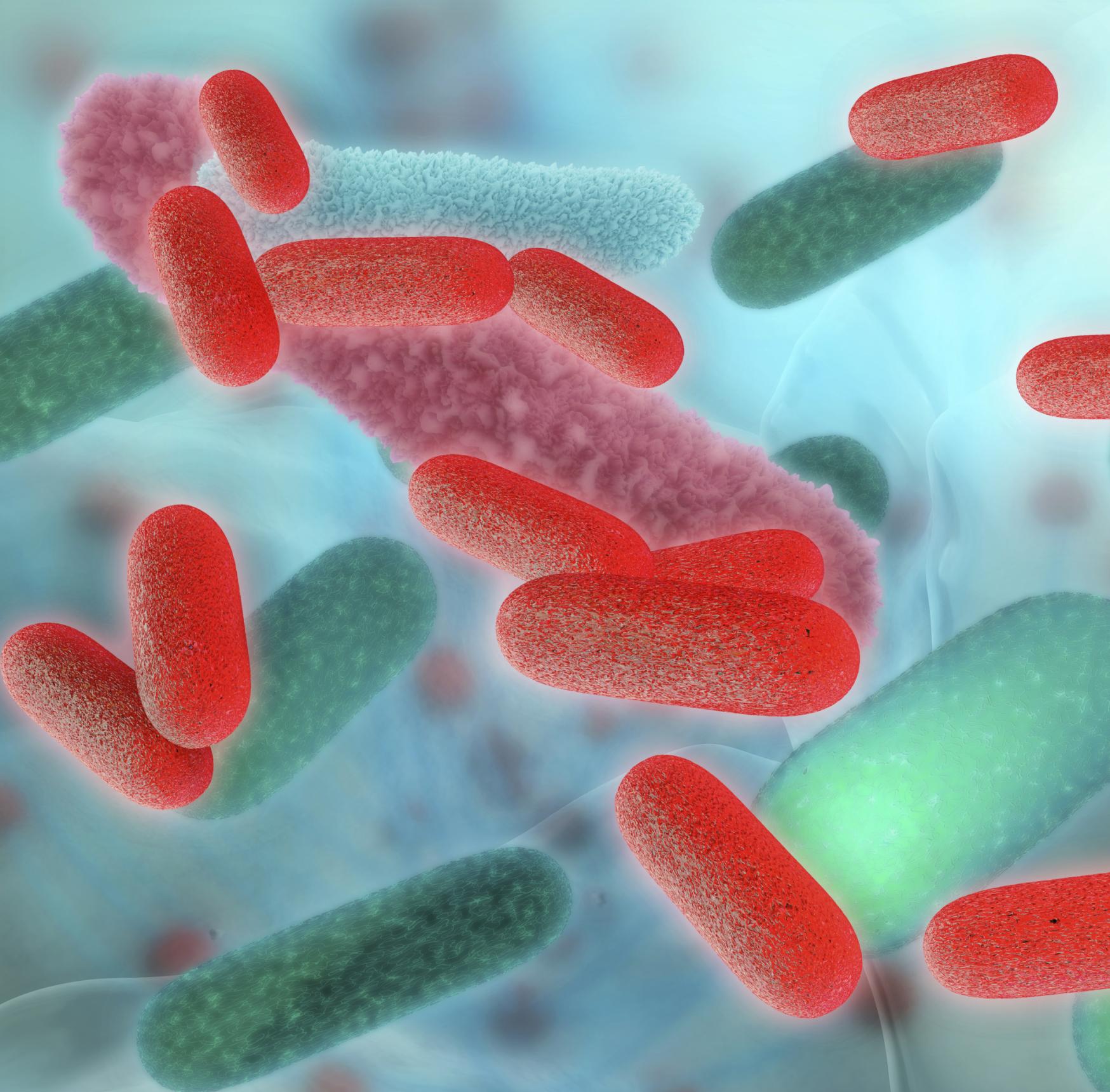 [Speaker Notes: Bacteria reproduce very quickly so you can have many generations of bacteria in a short period of time. 
Because of this, we can see a change in the whole species’ genetic makeup quickly.

Feedback: This visual is a great way to help students understand how different organisms are able to evolve within different time periods.]
[Speaker Notes: Now let’s pause for a moment to review the information we just covered.]
Based on these images of the human body-it is very likely that we evolved from a species that had _________.
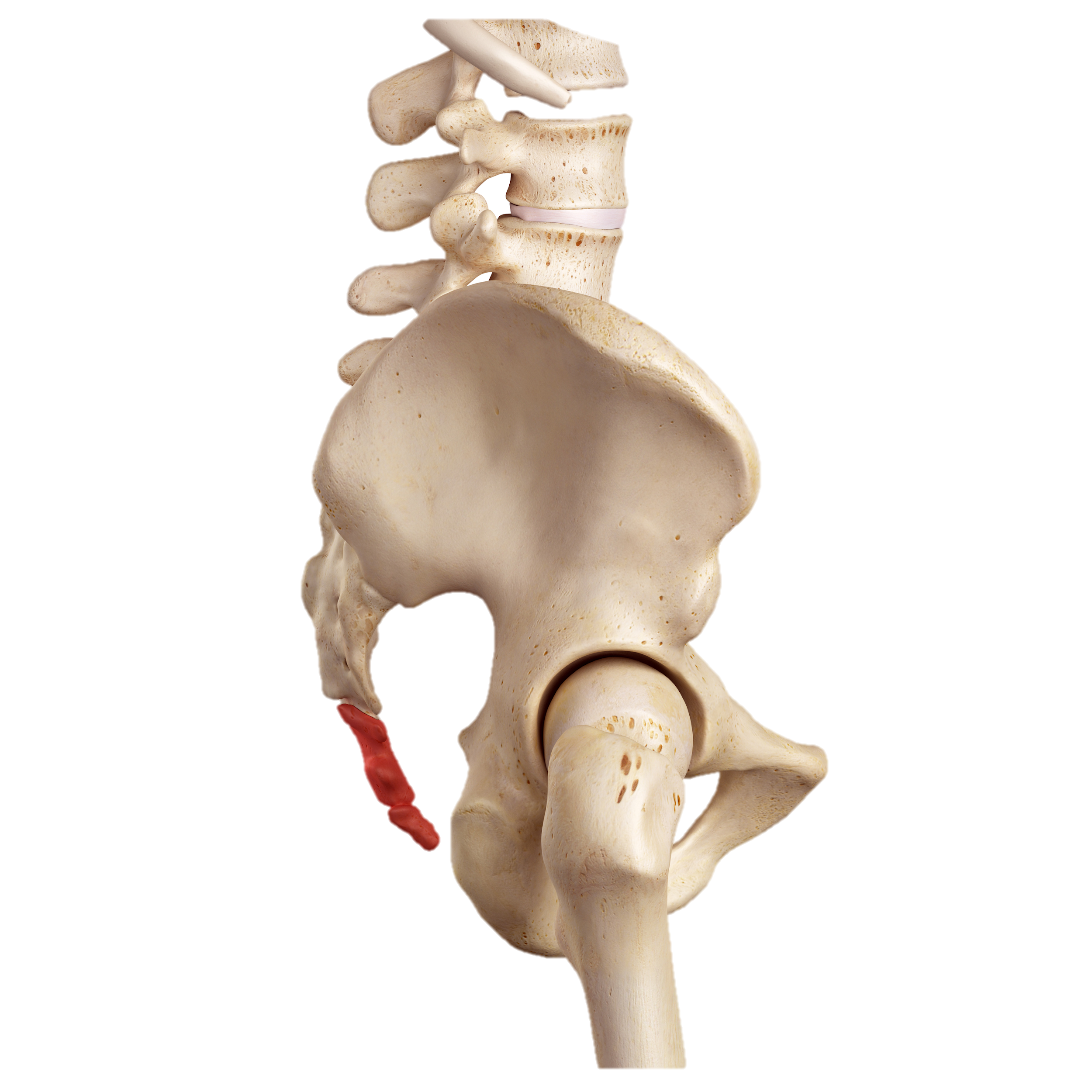 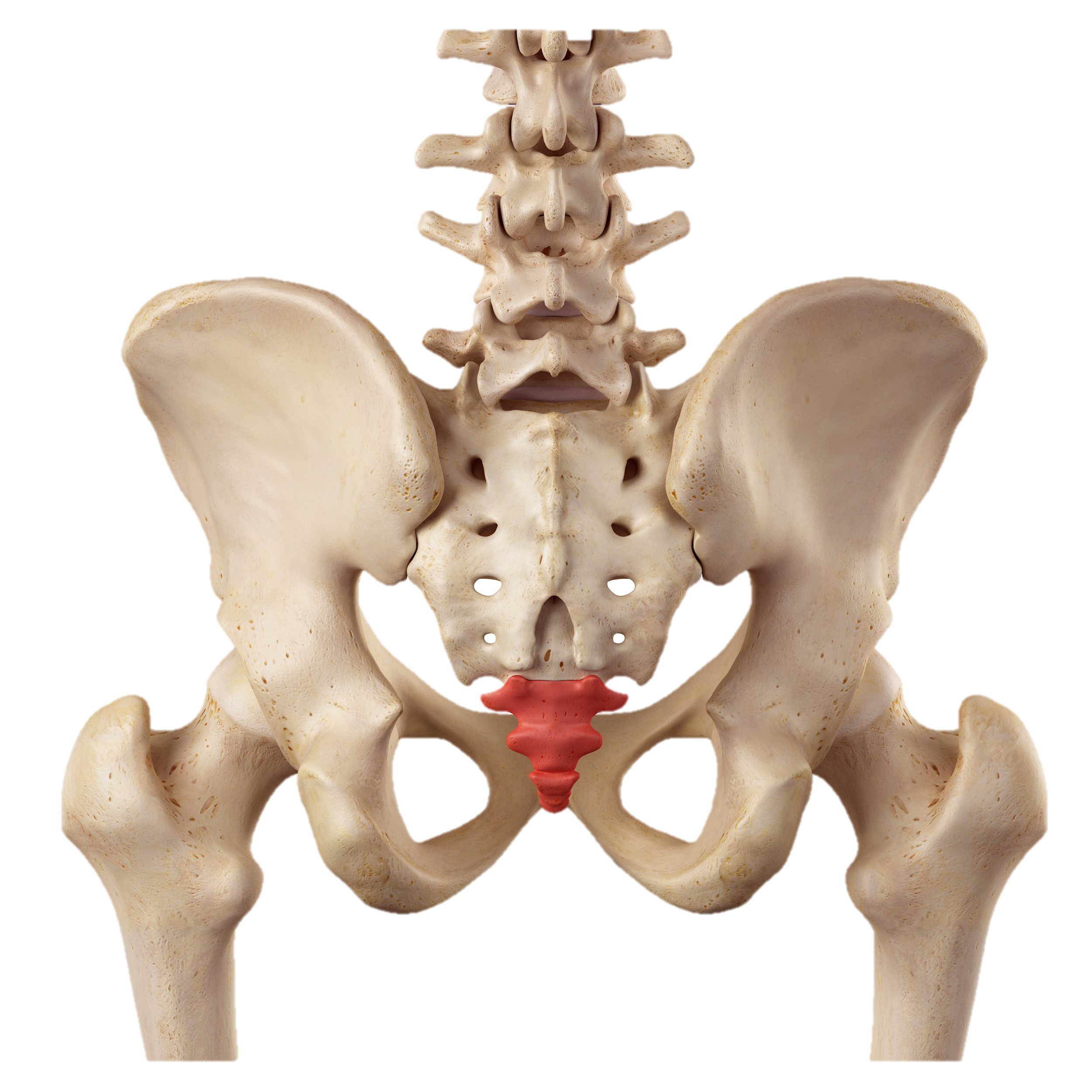 [Speaker Notes: Based on these images of the human body - it is very likely that we evolved from a species that had ________.]
Based on these images of the human body-it is very likely that we evolved from a species that had tails.
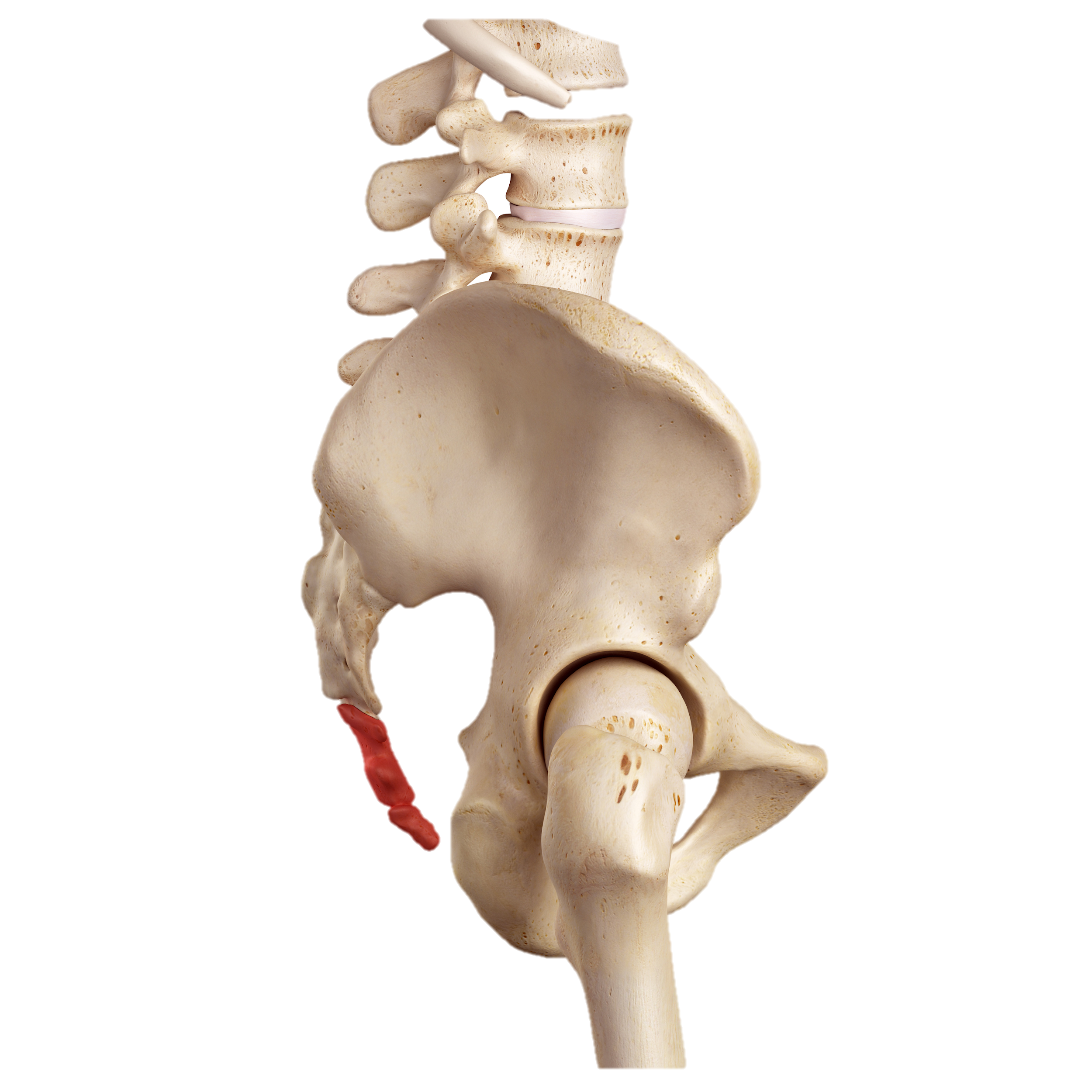 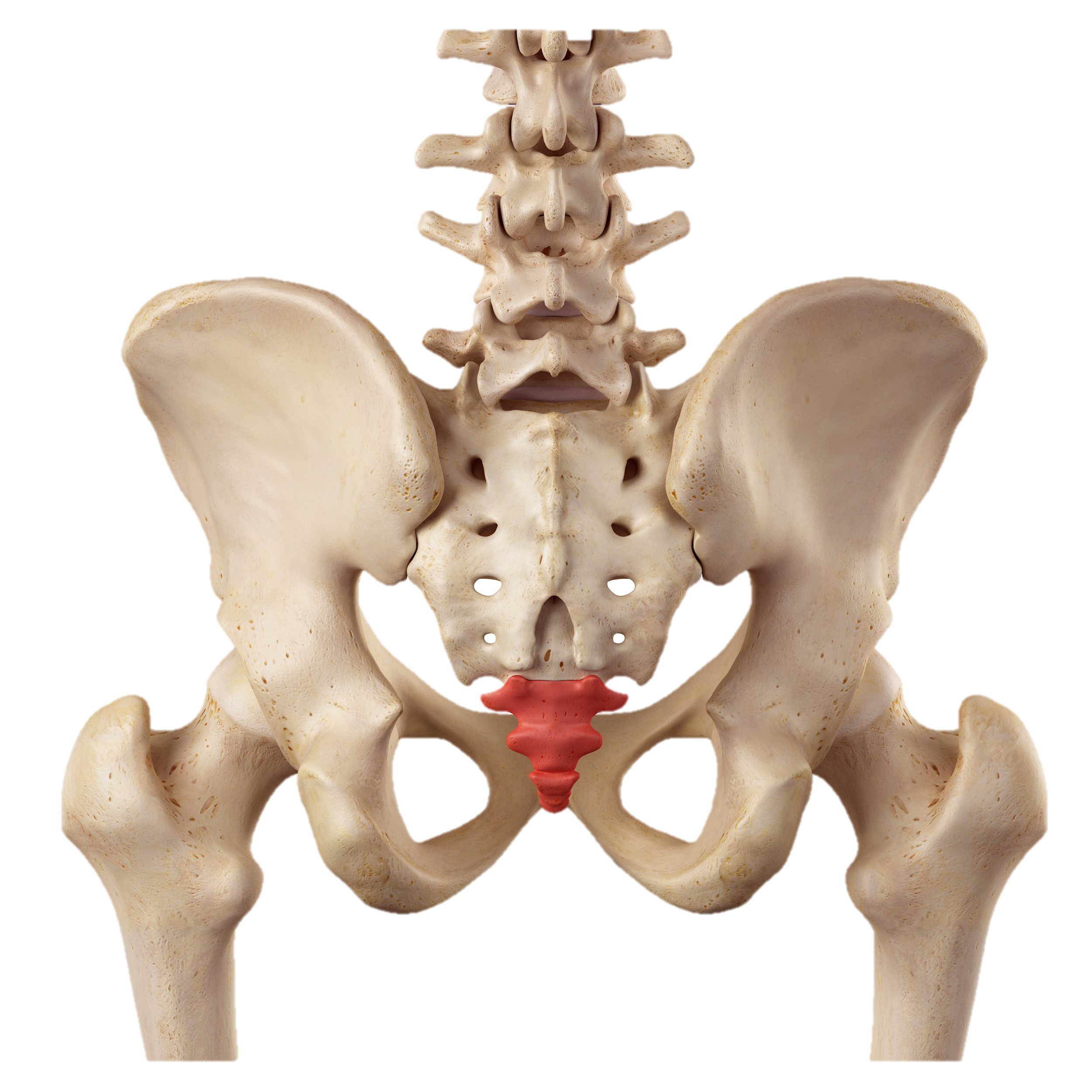 [Speaker Notes: Based on these images of the human body - it is very likely that we evolved from a species that had tails.]
What is another example of evolution?
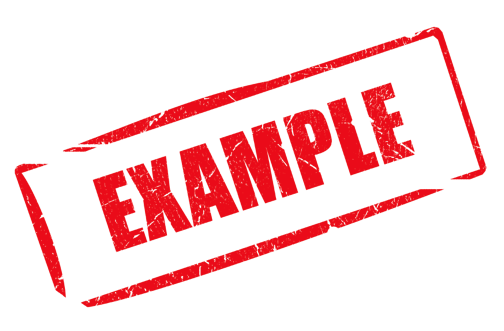 [Speaker Notes: What is another example of evolution?]
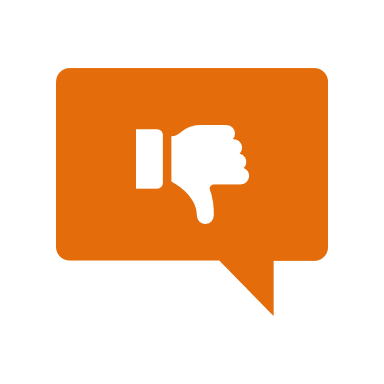 [Speaker Notes: Now, let’s talk about some non-examples of evolution.]
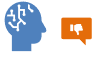 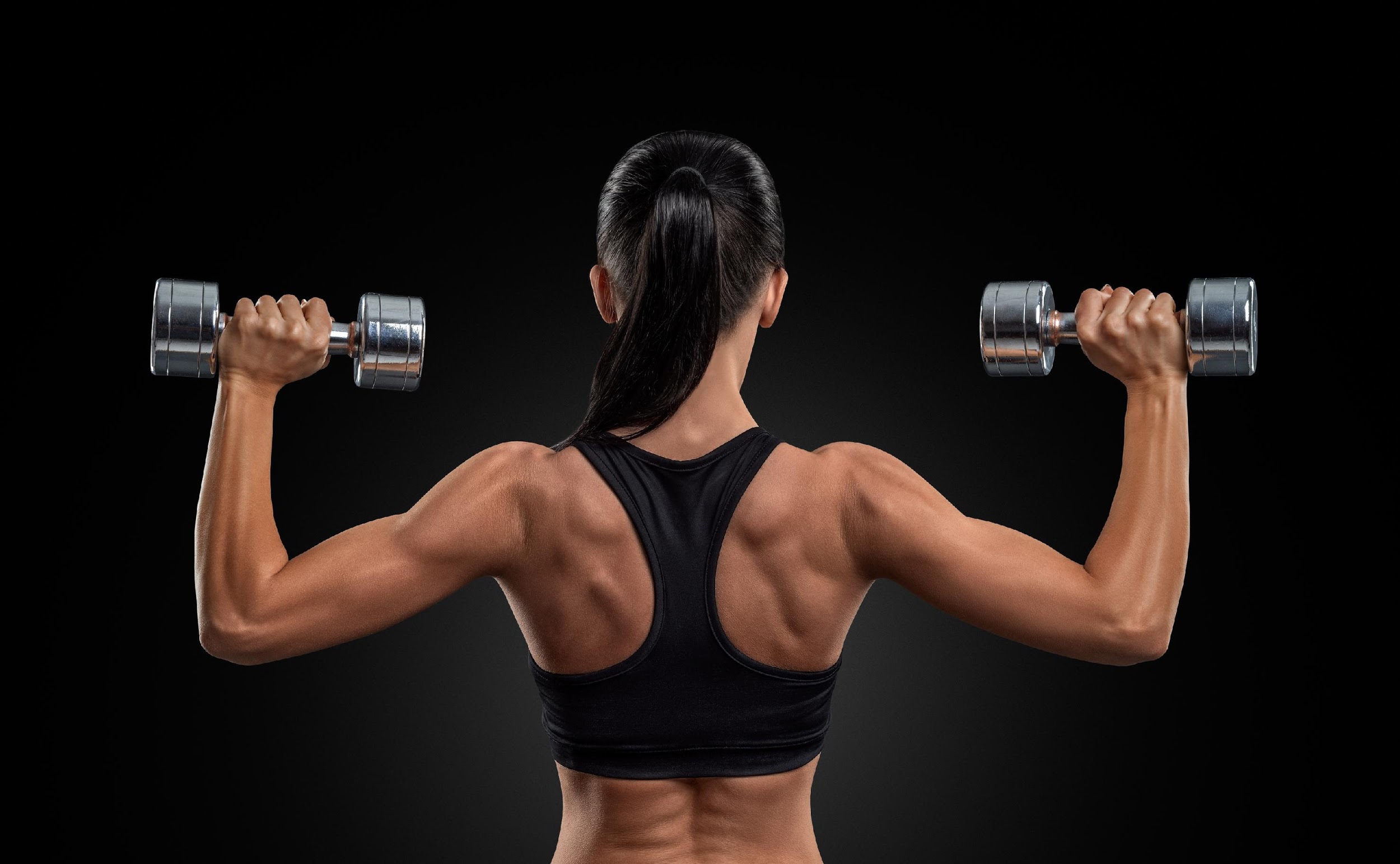 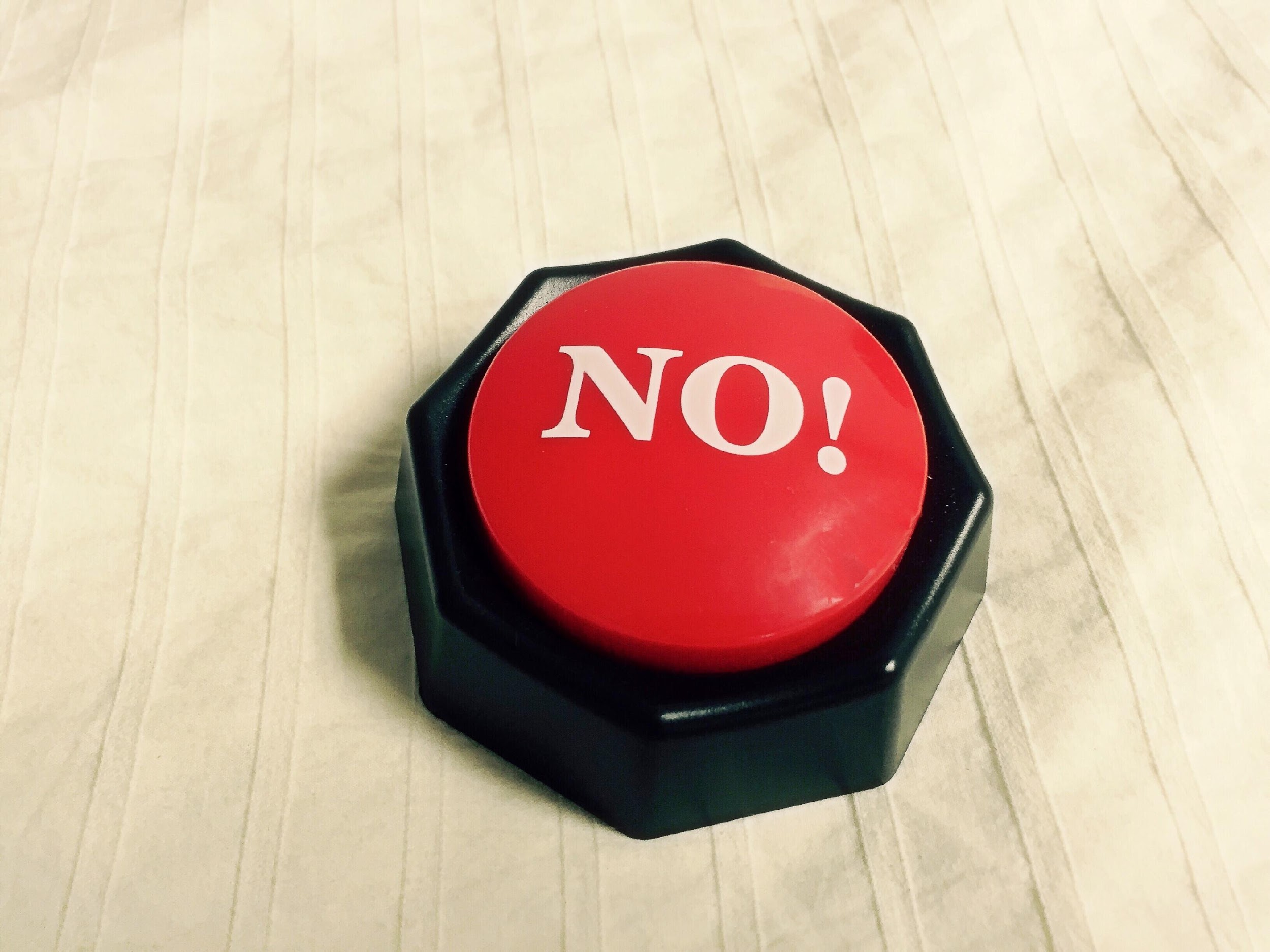 If it does NOT pass on to offspring
It is NOT evolution
[Speaker Notes: A non-example of evolution is exercise. If you exercise a lot, your muscles will get big. However, this will not pass on to your offspring. They will have to work just as hard to get the same big muscles. 

Feedback: When offering non-examples, it is important to explain why it is not an example.]
[Speaker Notes: Now let’s pause for a moment to review the information we just covered]
Why is this not considered an example of evolution?
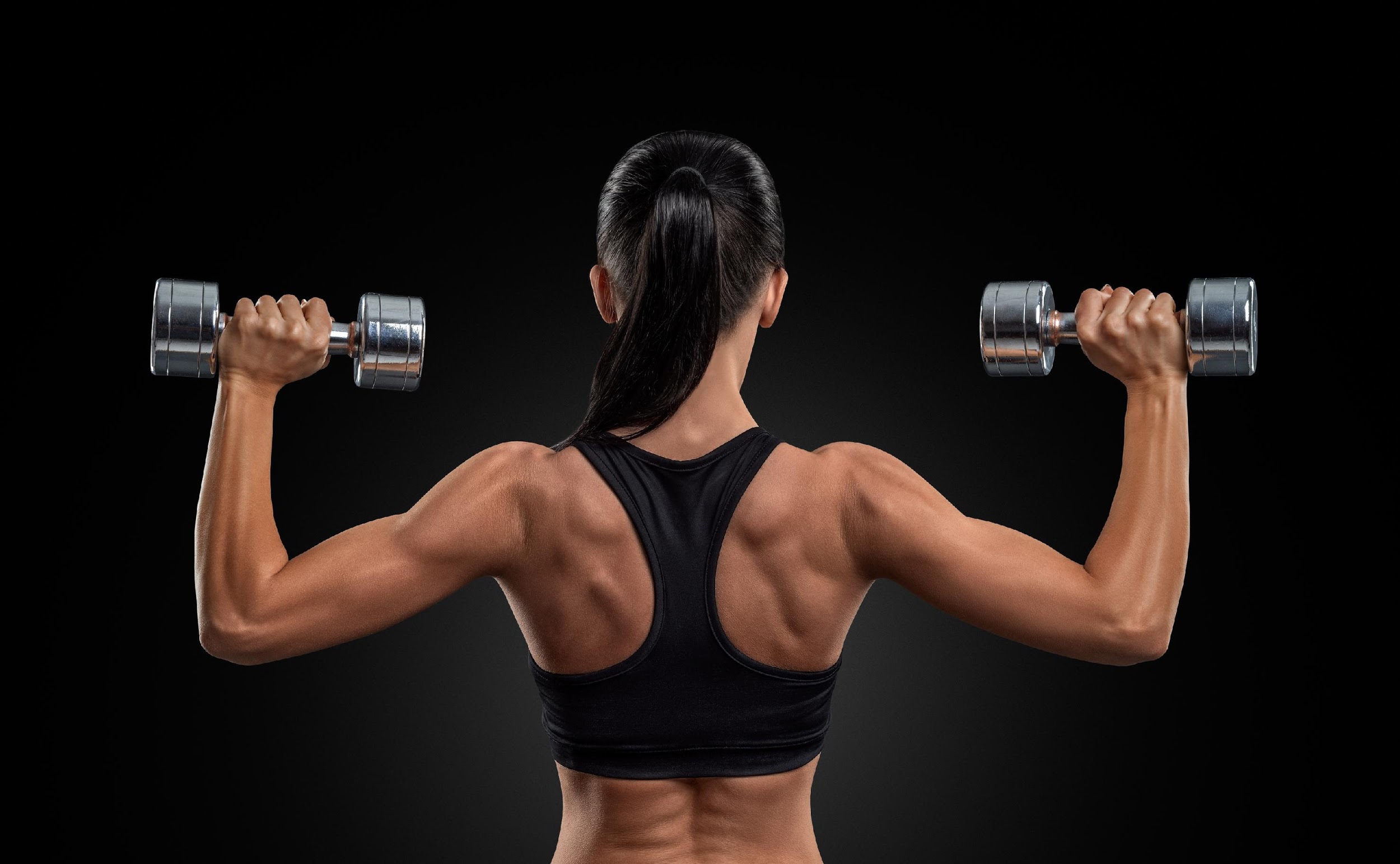 [Speaker Notes: Why is this not considered an example of evolution?

[If it does NOT pass on to offspring
It is NOT evolution]]
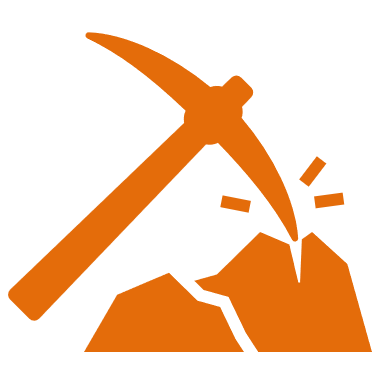 [Speaker Notes: We can also break down the term producer into different word parts to help us remember the meaning.  Let’s take a look!]
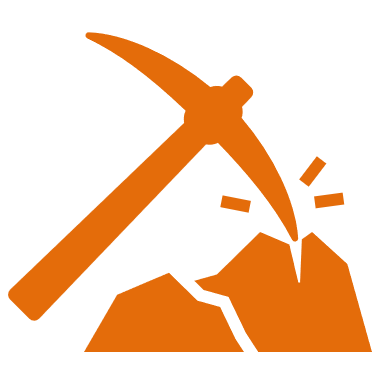 Evolve
Change
[Speaker Notes: The  word evolve means to change. Evolution changes a species over time.]
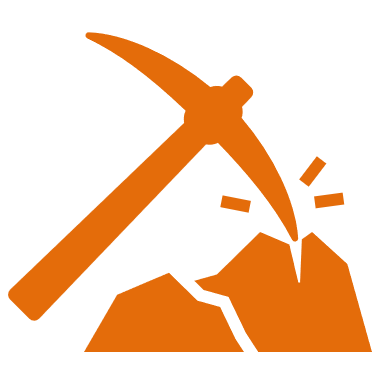 Evolution
Change
[Speaker Notes: Evolution changes a species over time.]
[Speaker Notes: Let’s review what we have learned one more time]
What is evolution? 

a.) A change in a species 
b.) A skill you gain with hard work
c.) Something that happens when you get older
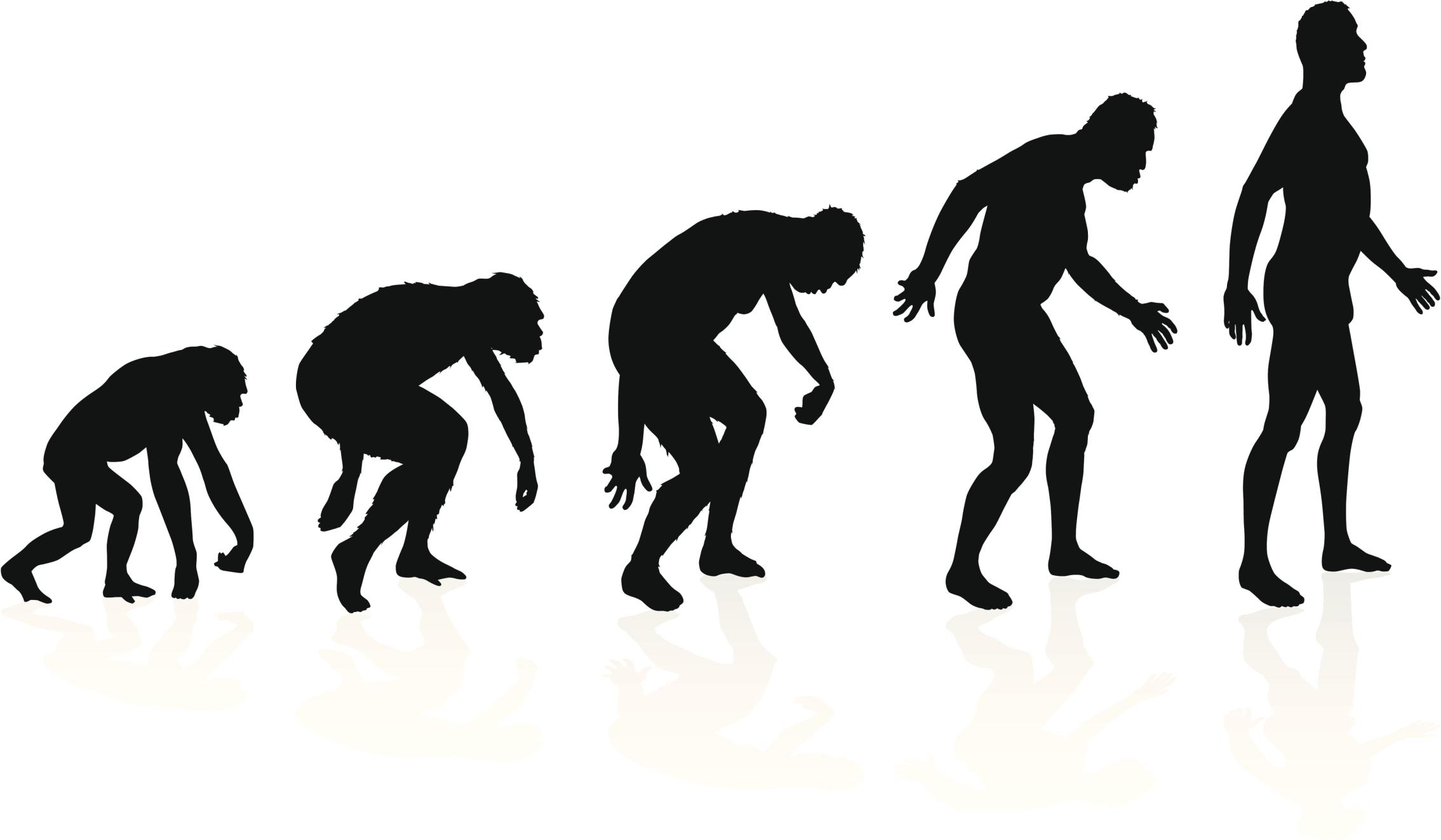 [Speaker Notes: What is evolution? 

a.) A change in a species
b.) A skill you gain with hard work
c.) Something that happens when you get older]
What is evolution? 

a.) A change in a species 
b.) A skill you gain with hard work
c.) Something that happens when you get older
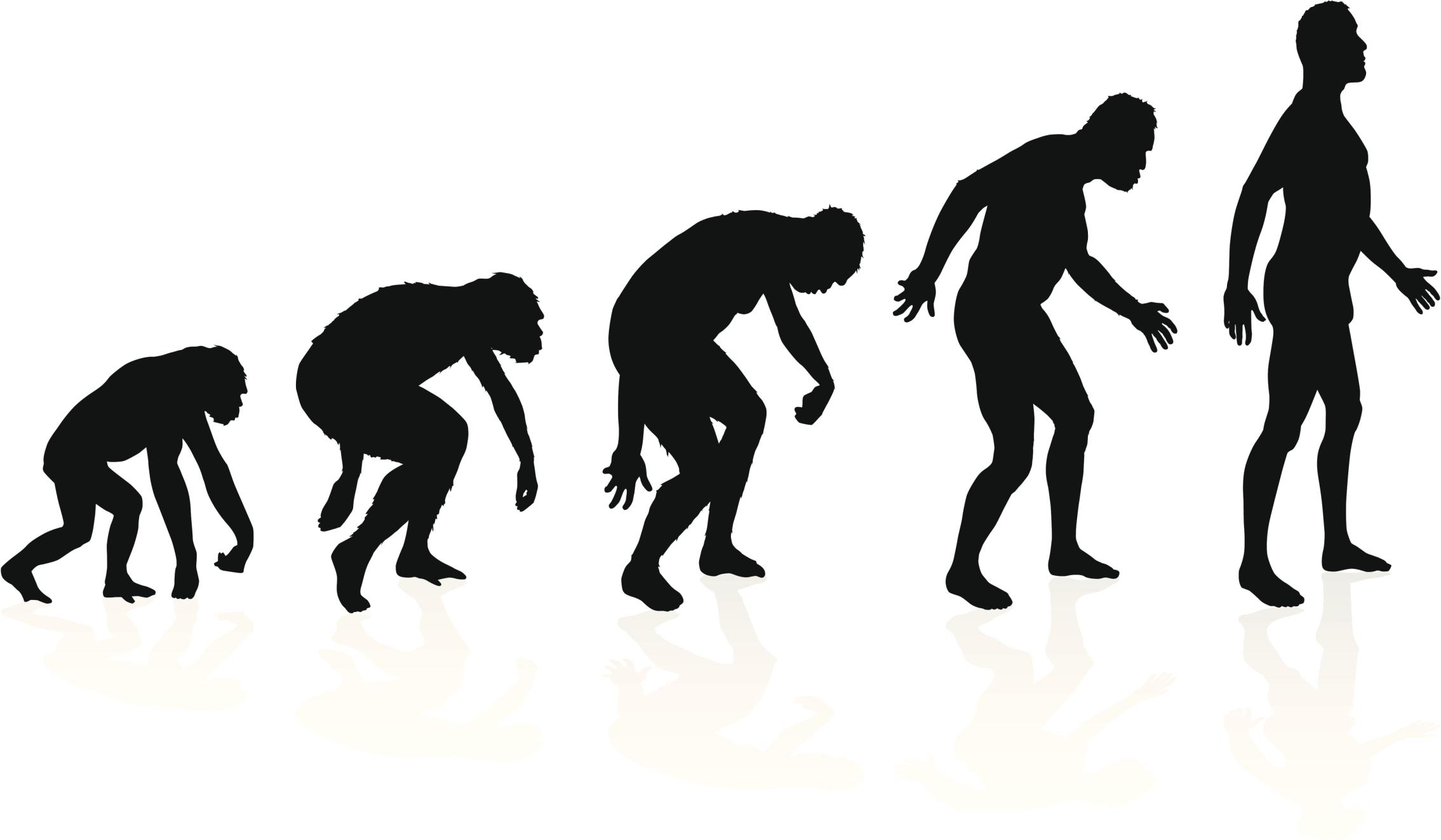 [Speaker Notes: What is evolution? 

a.) A change in a species
b.) A skill you gain with hard work
c.) Something that happens when you get older]
Which of these is not an example of evolution? And why not?
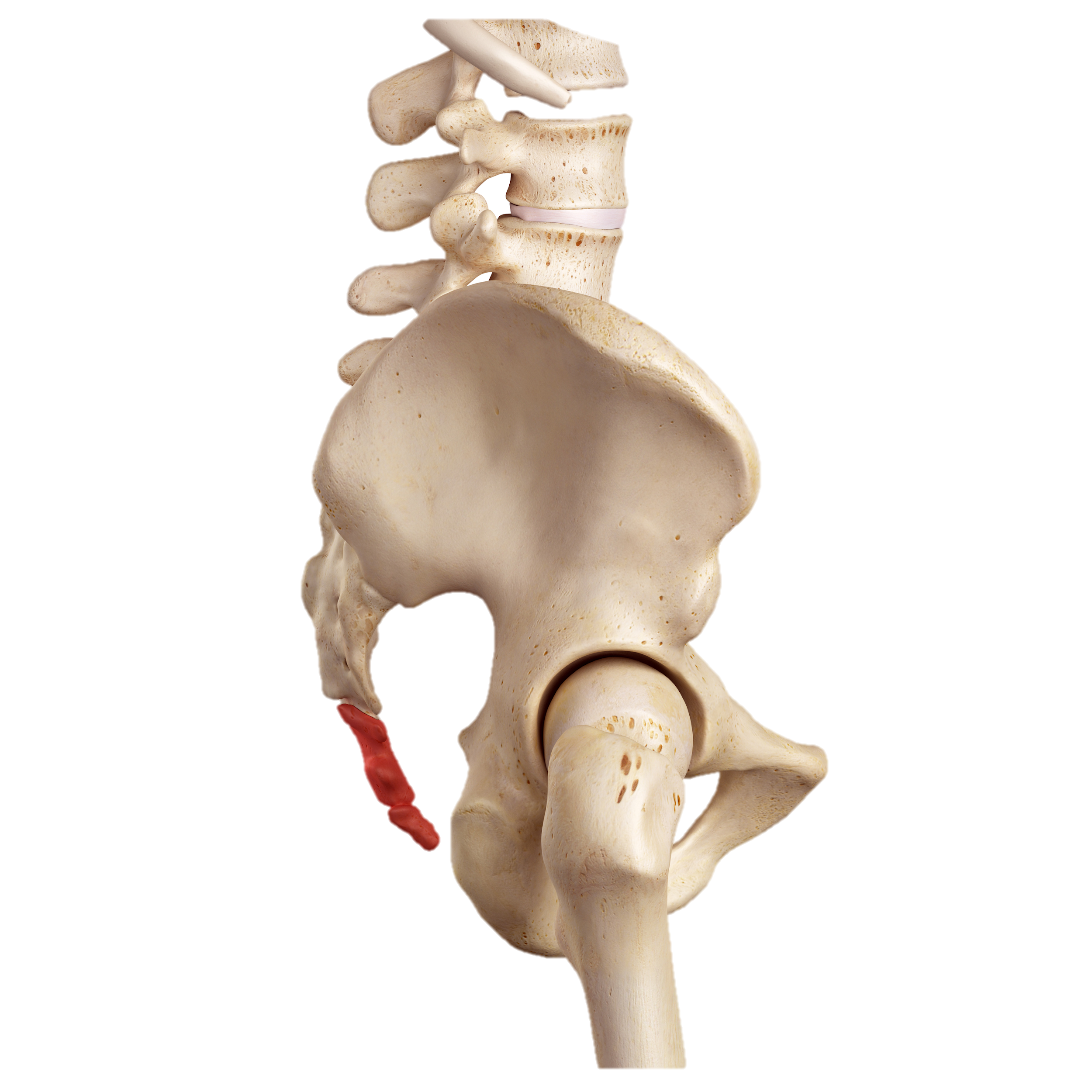 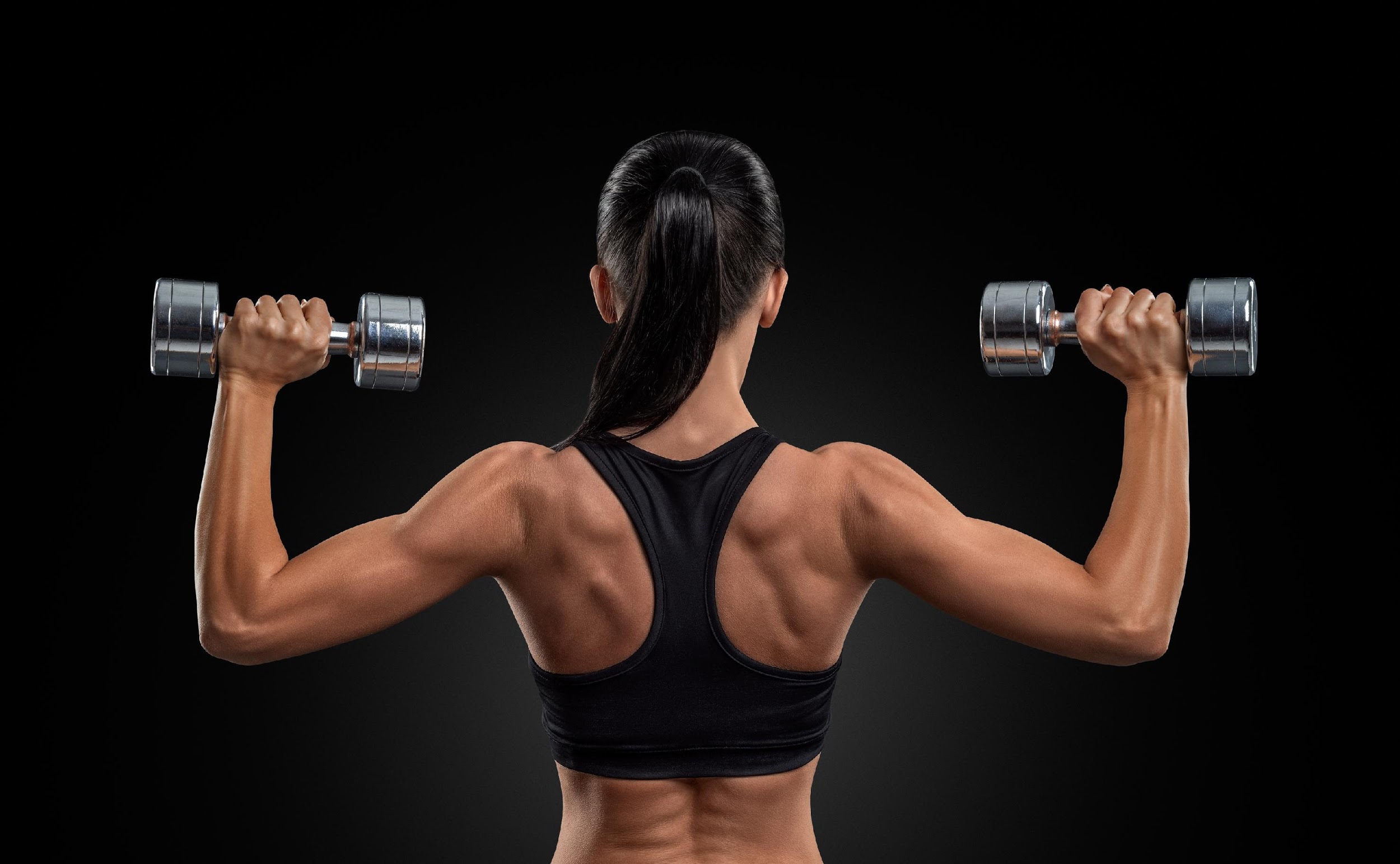 [Speaker Notes: Which of these is not an example of evolution? And why not?

[Muscle gained through working out
If it does NOT pass on to offspring
It is NOT evolution]]
How does a genetic mutation become evolution among a species?
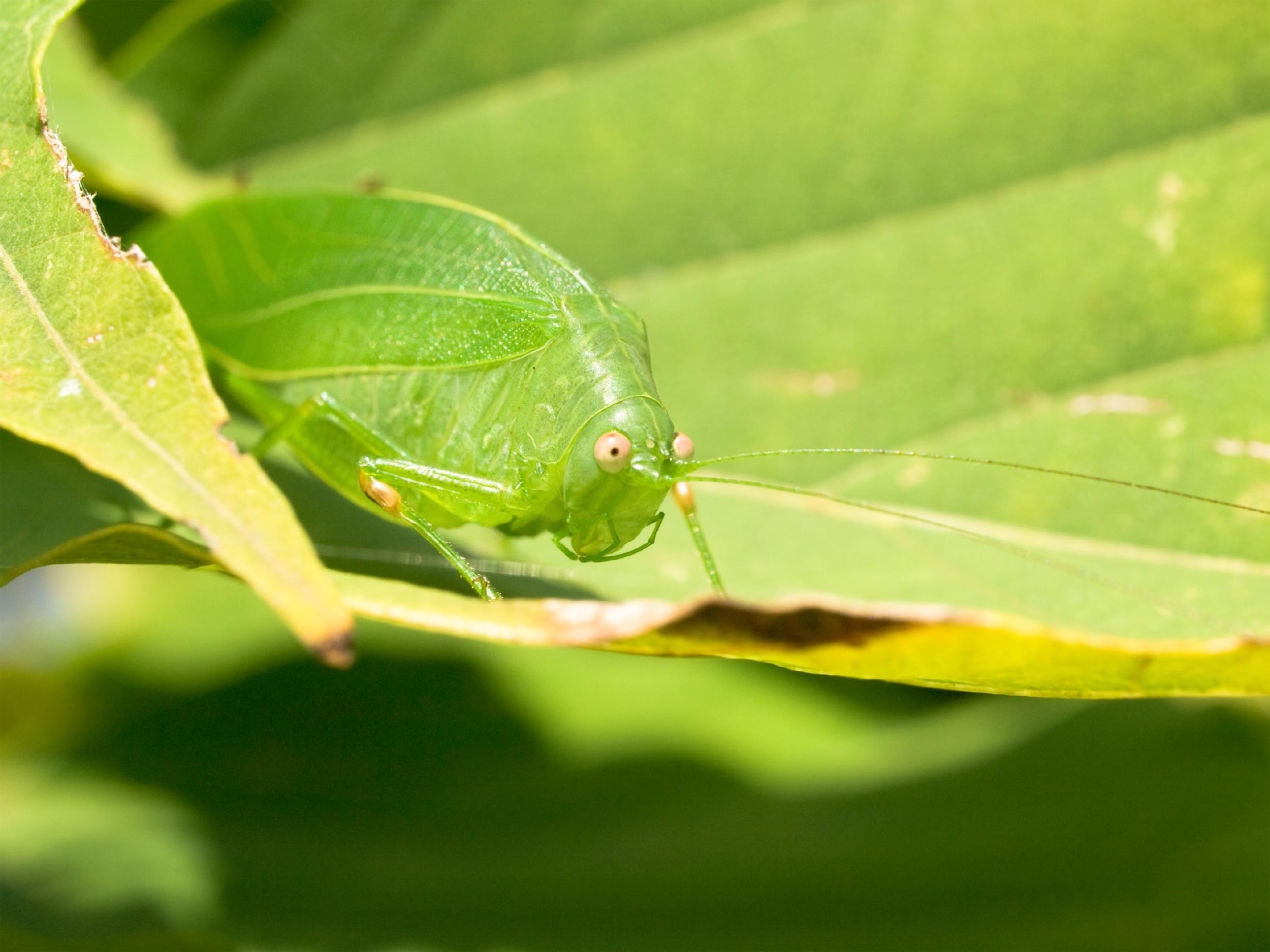 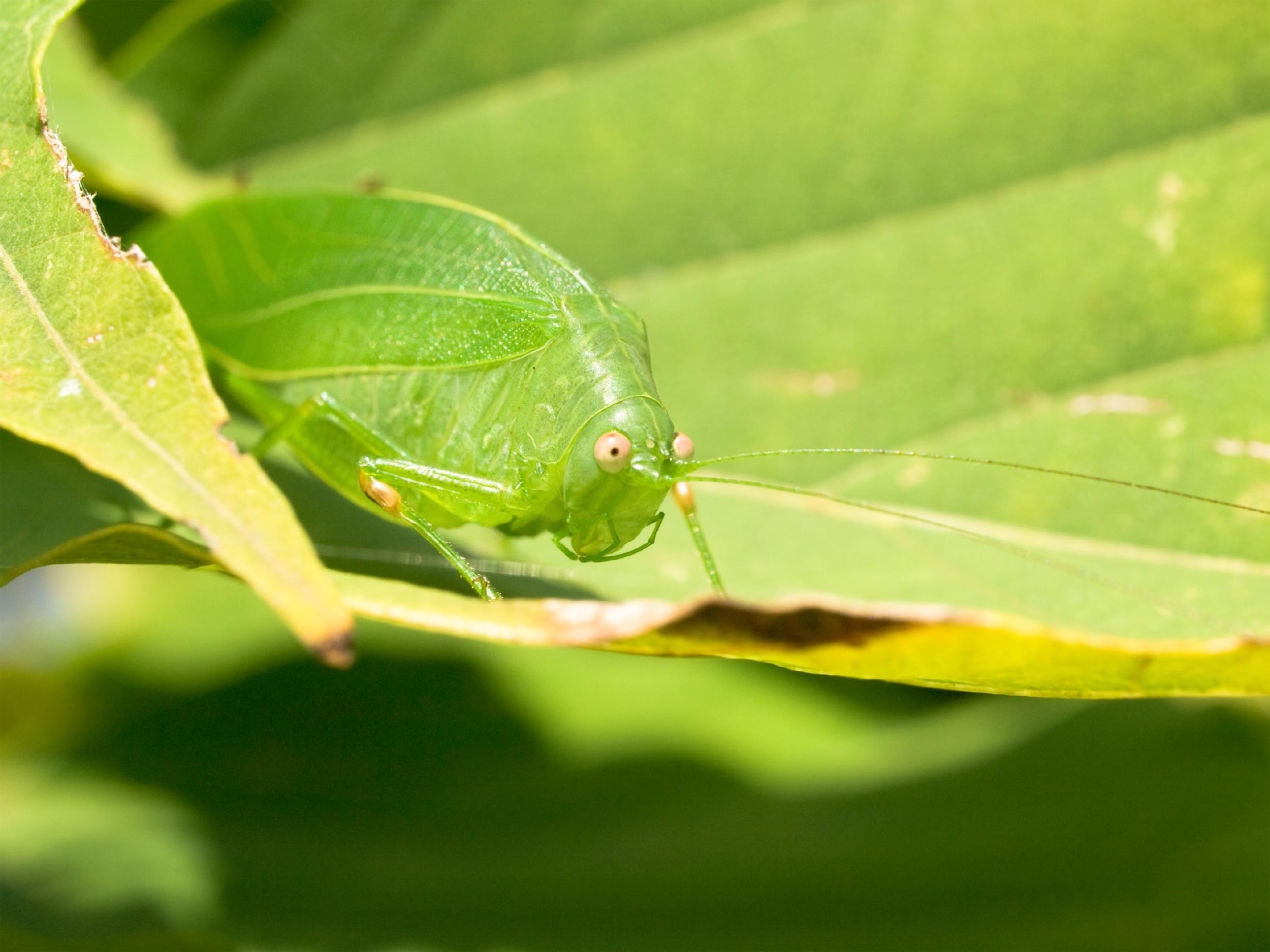 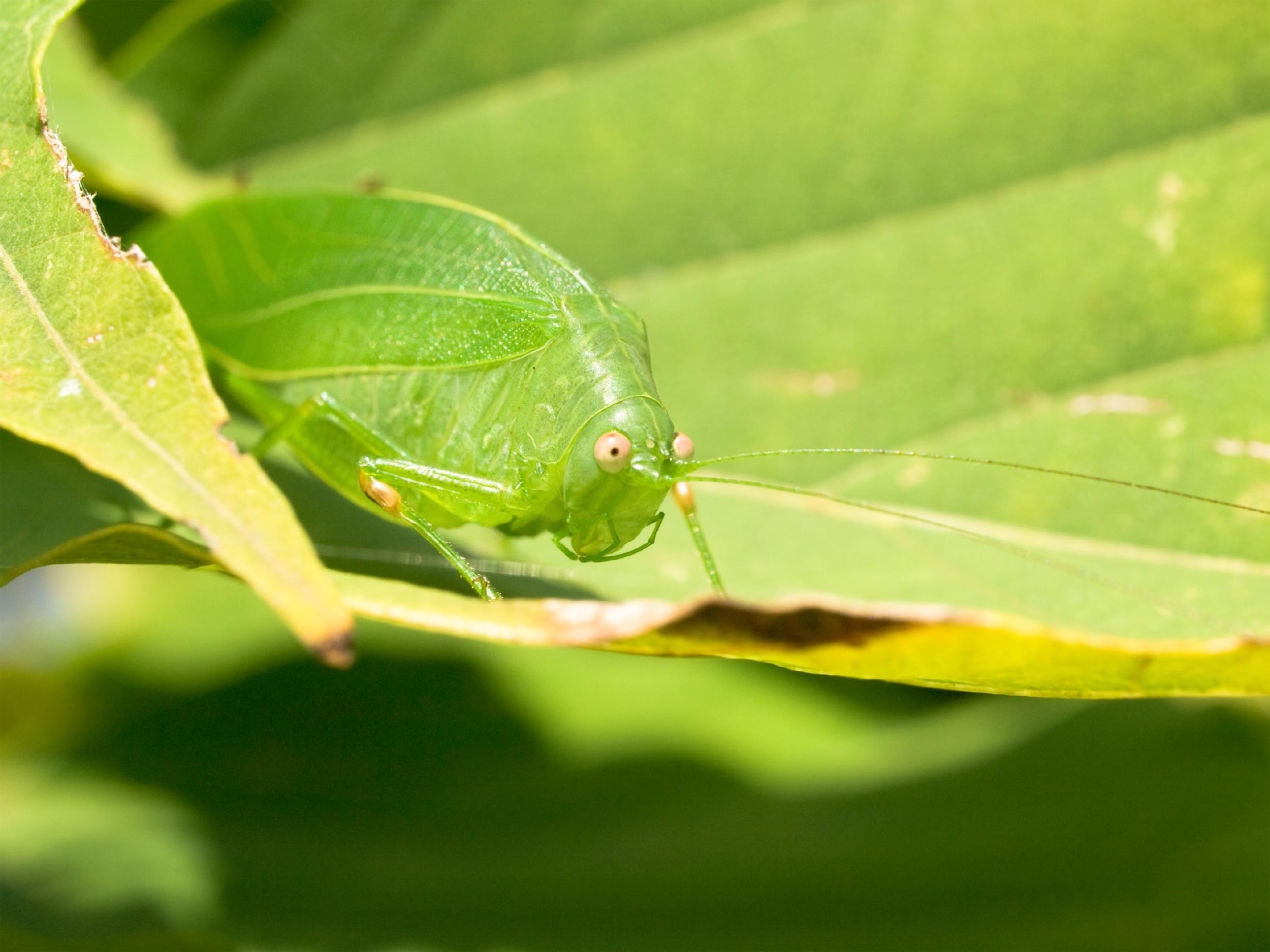 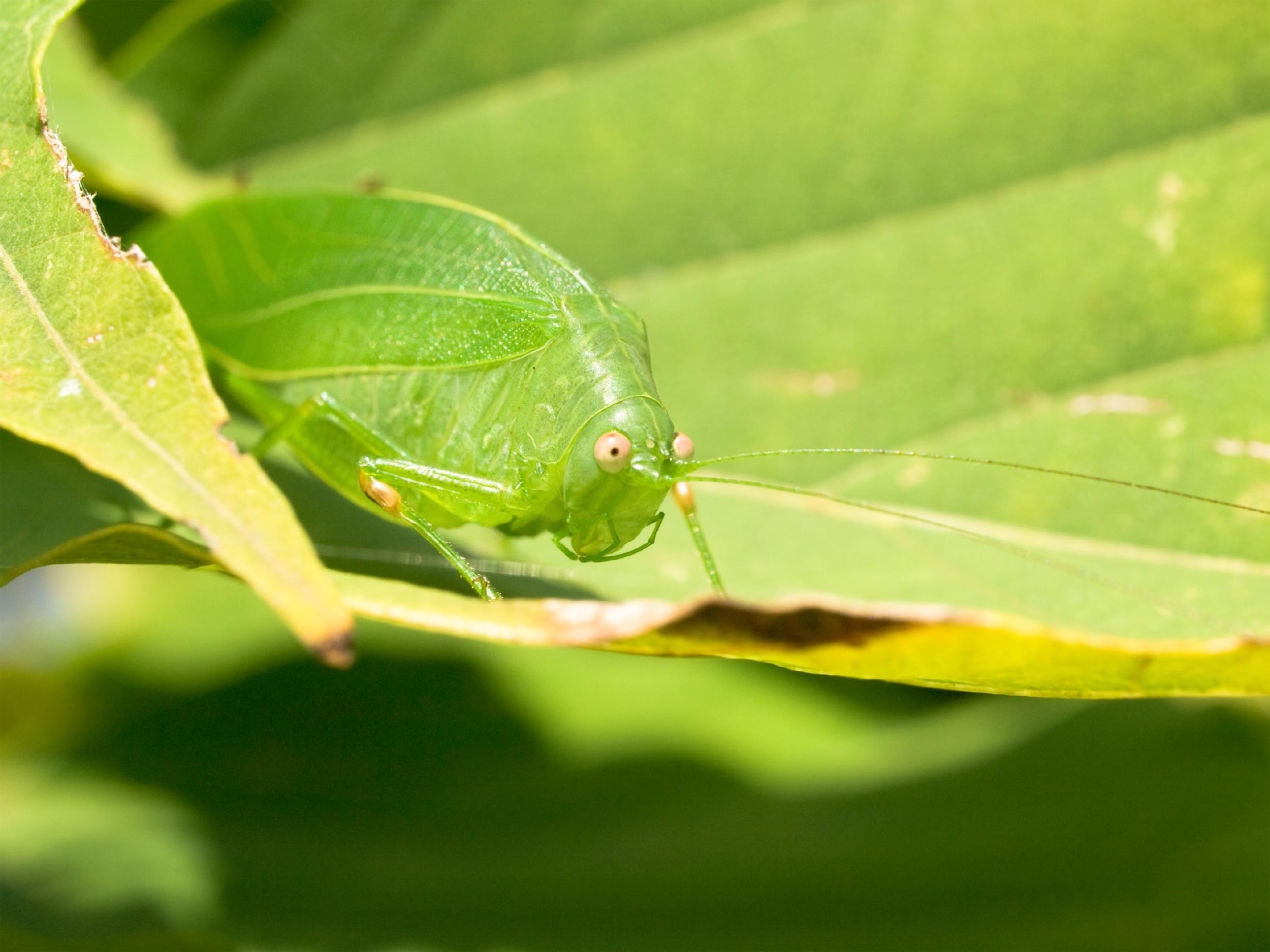 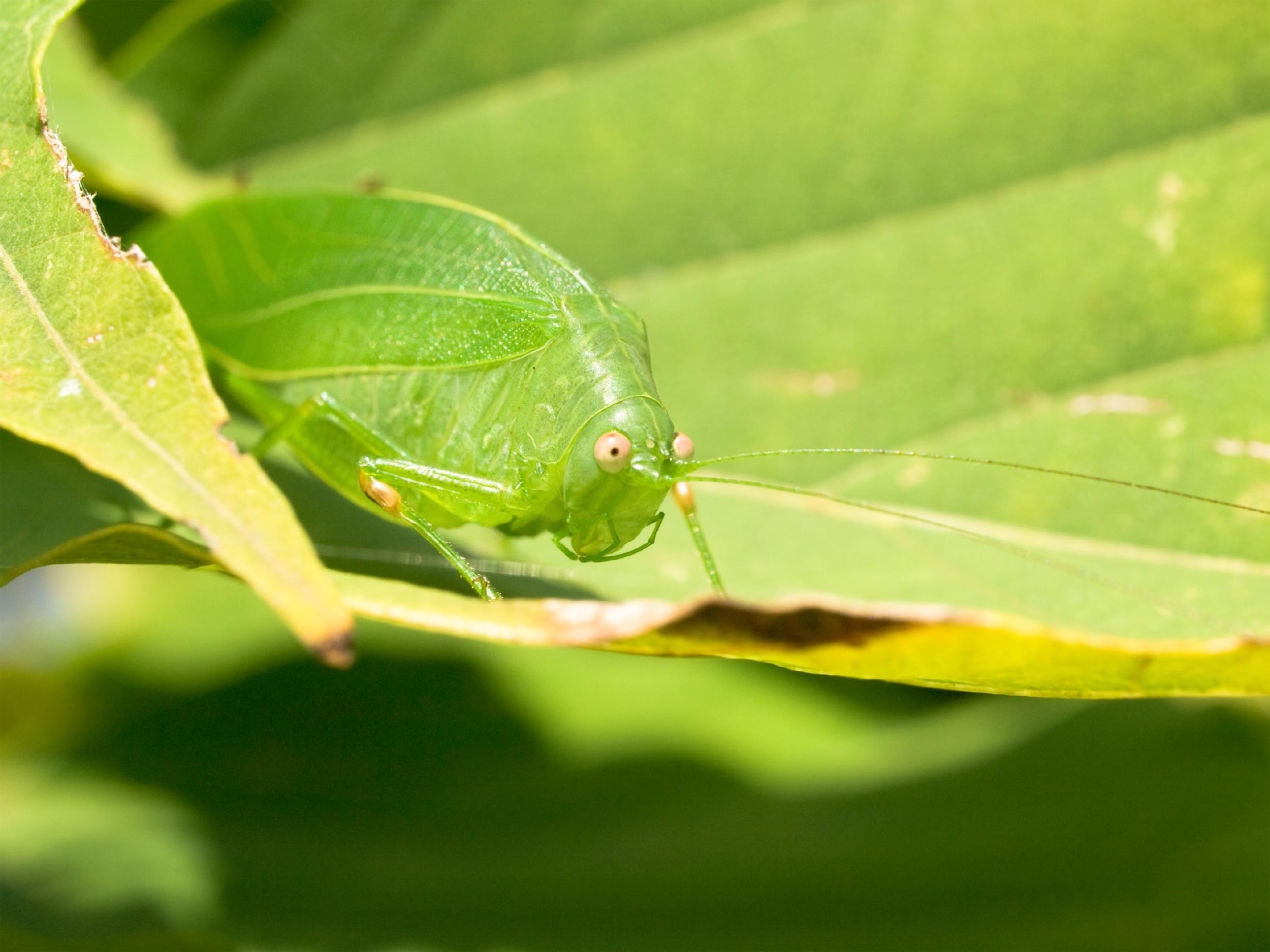 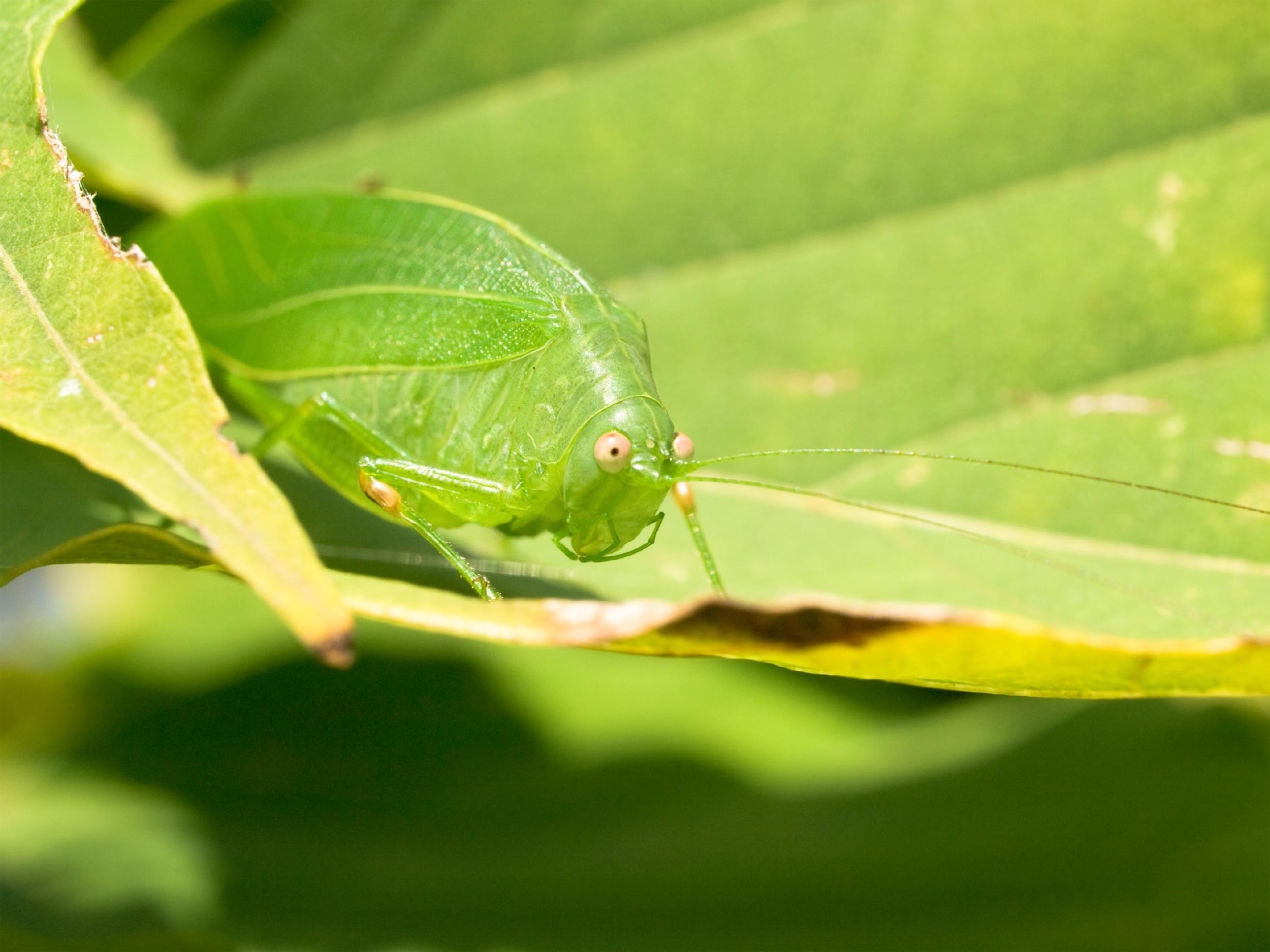 [Speaker Notes: How does a genetic mutation become evolution among a species?

[Sometimes organisms have genetic mutations. These mutations can be helpful. They can help an organism survive or live longer so they can pass on their genes to their offspring. When enough of the population has this new trait (from the mutation) we say that a change has taken place in the species. 
In this example- Through evolution, this insect changed to have the same color and shape as a leaf to hide from predators.]]
Remember!!!
[Speaker Notes: So remember!]
Evolution
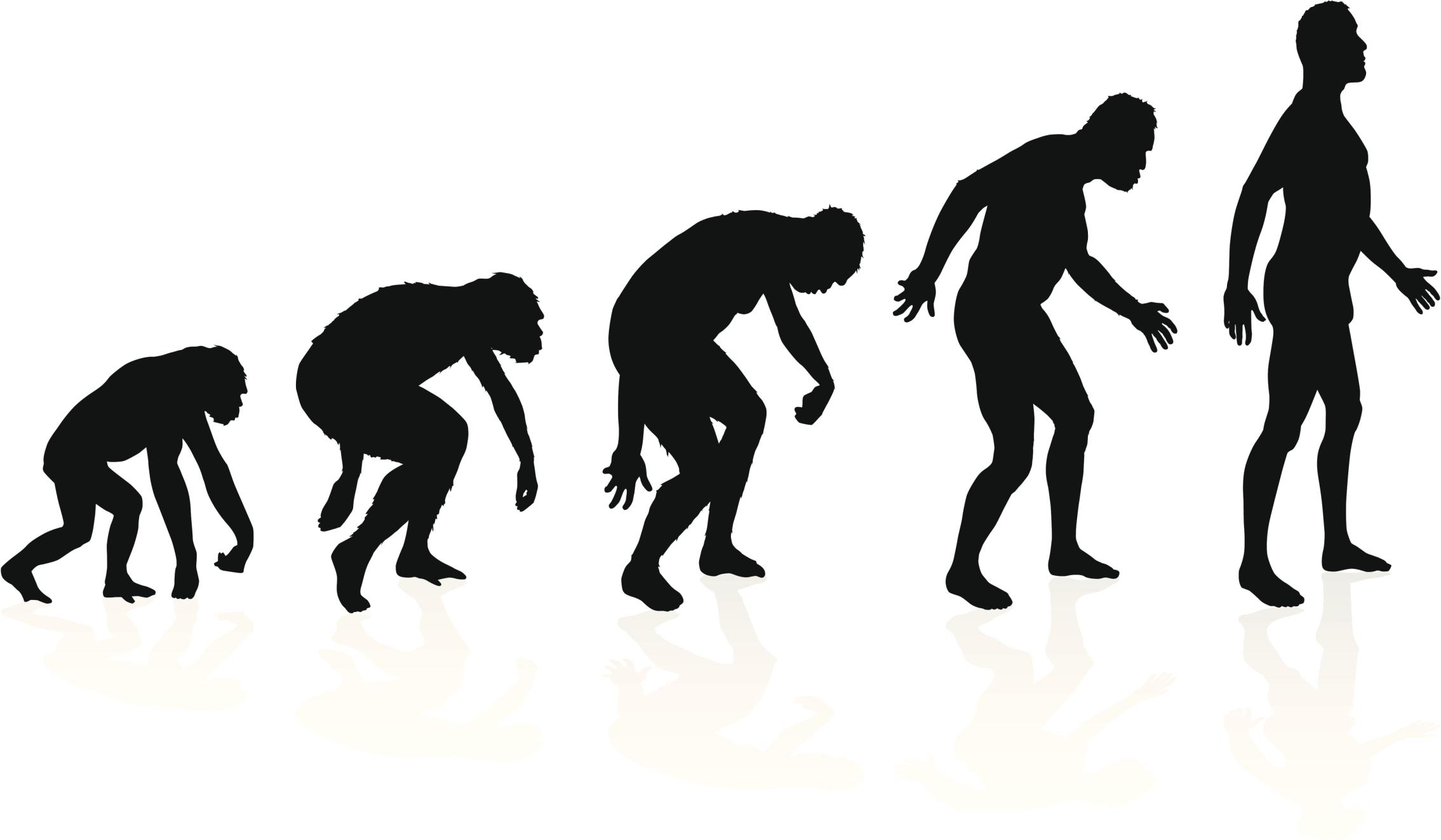 [Speaker Notes: Remember that evolution is the process that changes species genetically over time.]
Evolution comes from mutations in an organisms’ DNA. These mutations can be helpful.
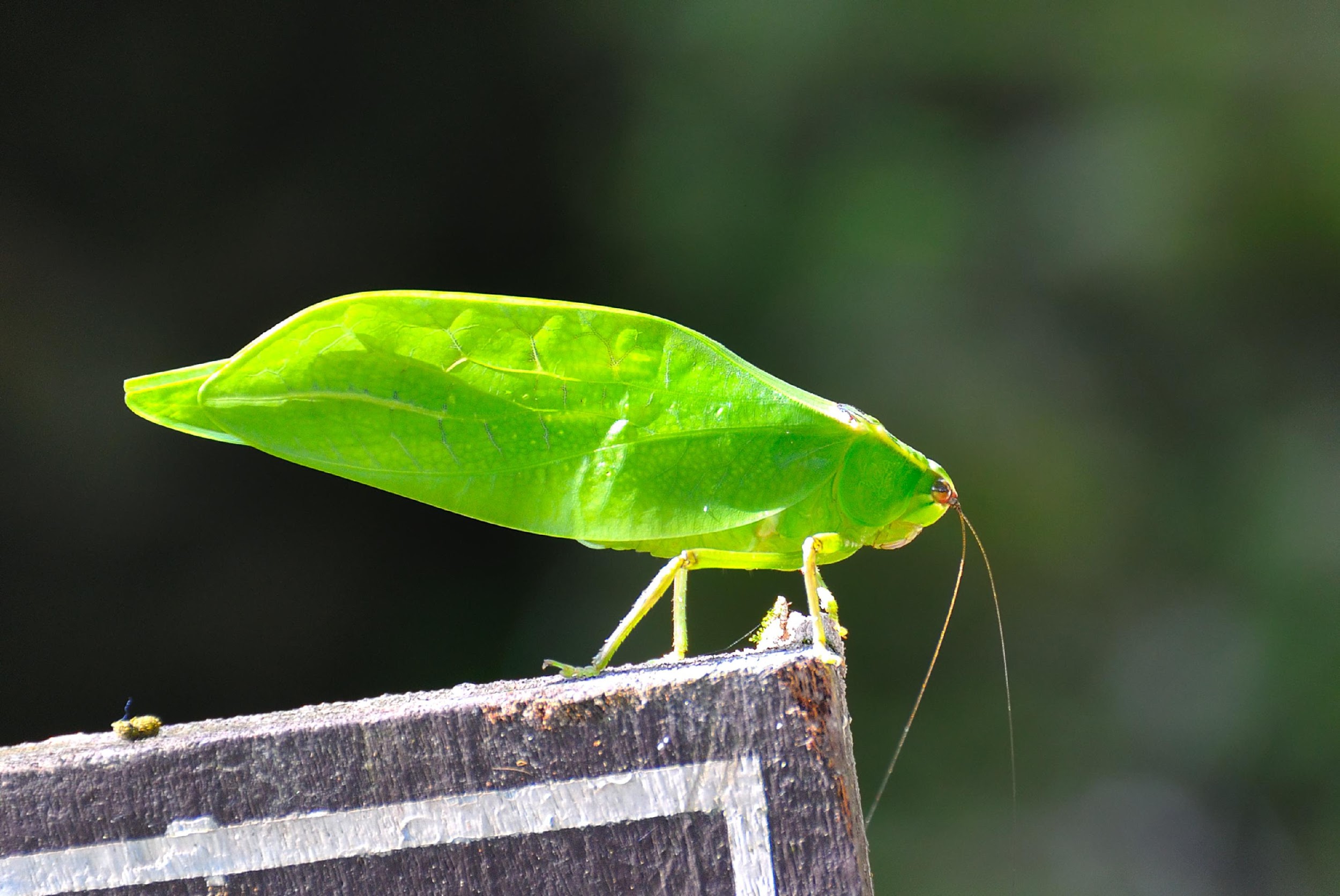 [Speaker Notes: Evolution comes from mutations in an organism’s DNA. 
These mutations can be helpful. They can help an organism survive or live longer so they can pass on their genes to their offspring. This insect’s green color and shape is an example of evolution. Since the color and shape helped the insect hide from their predators and survive, they were more likely to live long enough to reproduce and pass these traits on to offspring.]
Simulation Activity
The Evolution Simulator

Linked above is a resource for engaging students with an evolution simulator. Students will watch blob creatures seek out food and be able to observe changes in their three important traits over time. The homepage for this resource includes an explanation of the simulation along with instructions for how to use the program.
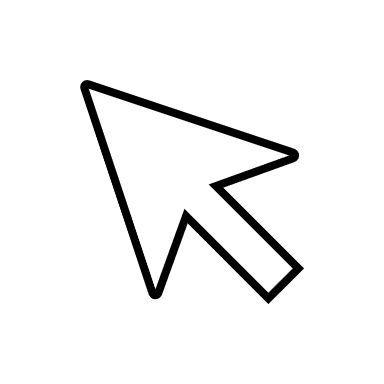 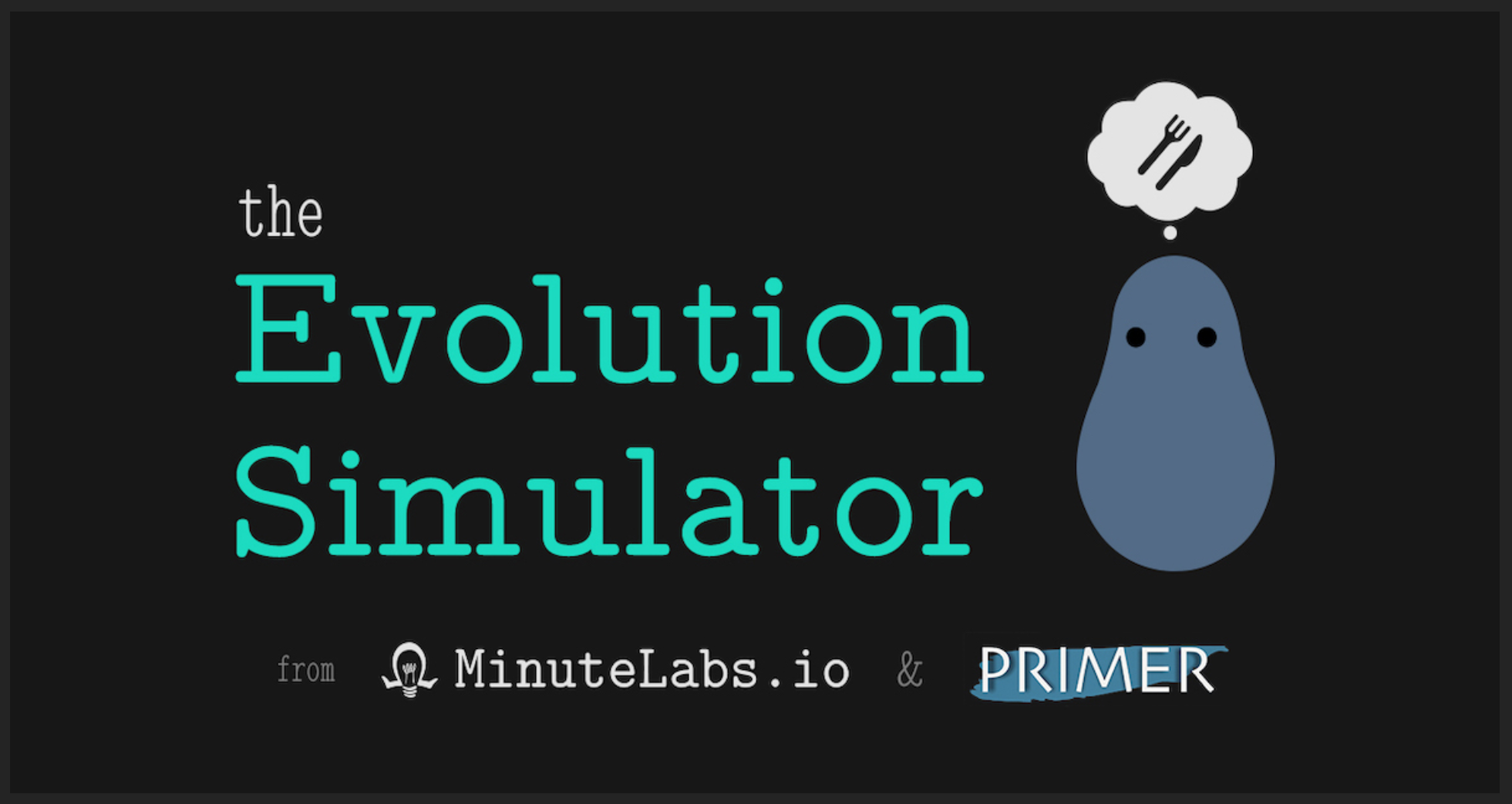 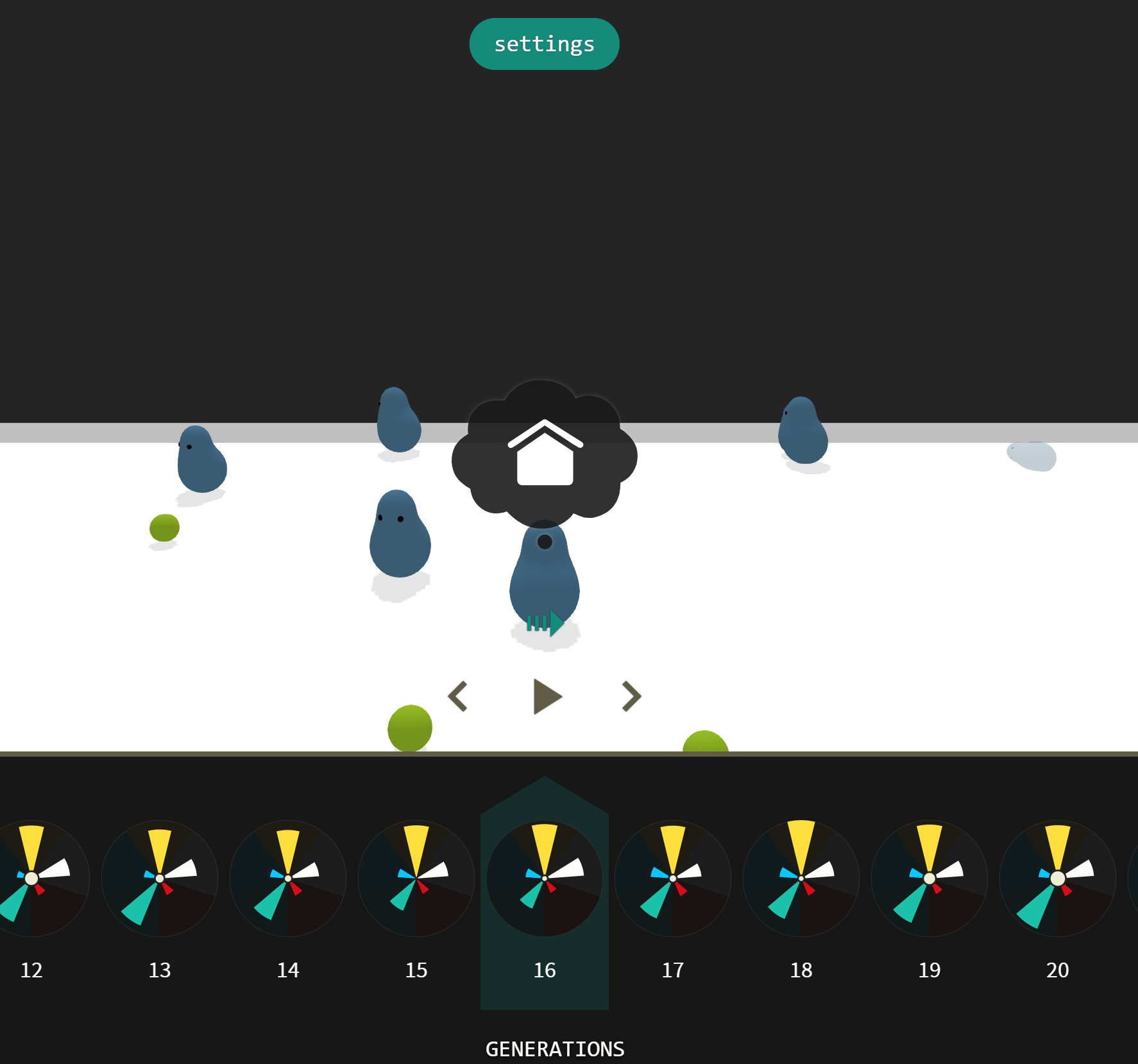 [Speaker Notes: Feedback: Simulations are a great way to help make science thinking visible for students. In this simulation, offer students opportunities to make predictions about changes in traits over time for the blob creatures. This simulation is a great opportunity for students to work independently or in pairs since a large component of inquiry-based activities is encouraging student thinking and independence. Facilitate this activity with open-ended questions, followed by providing explicit explanations, and then asking probing questions to engage students in a discussion while also providing clear explanations.]
Big Question: How is evolution related to population changes over time?
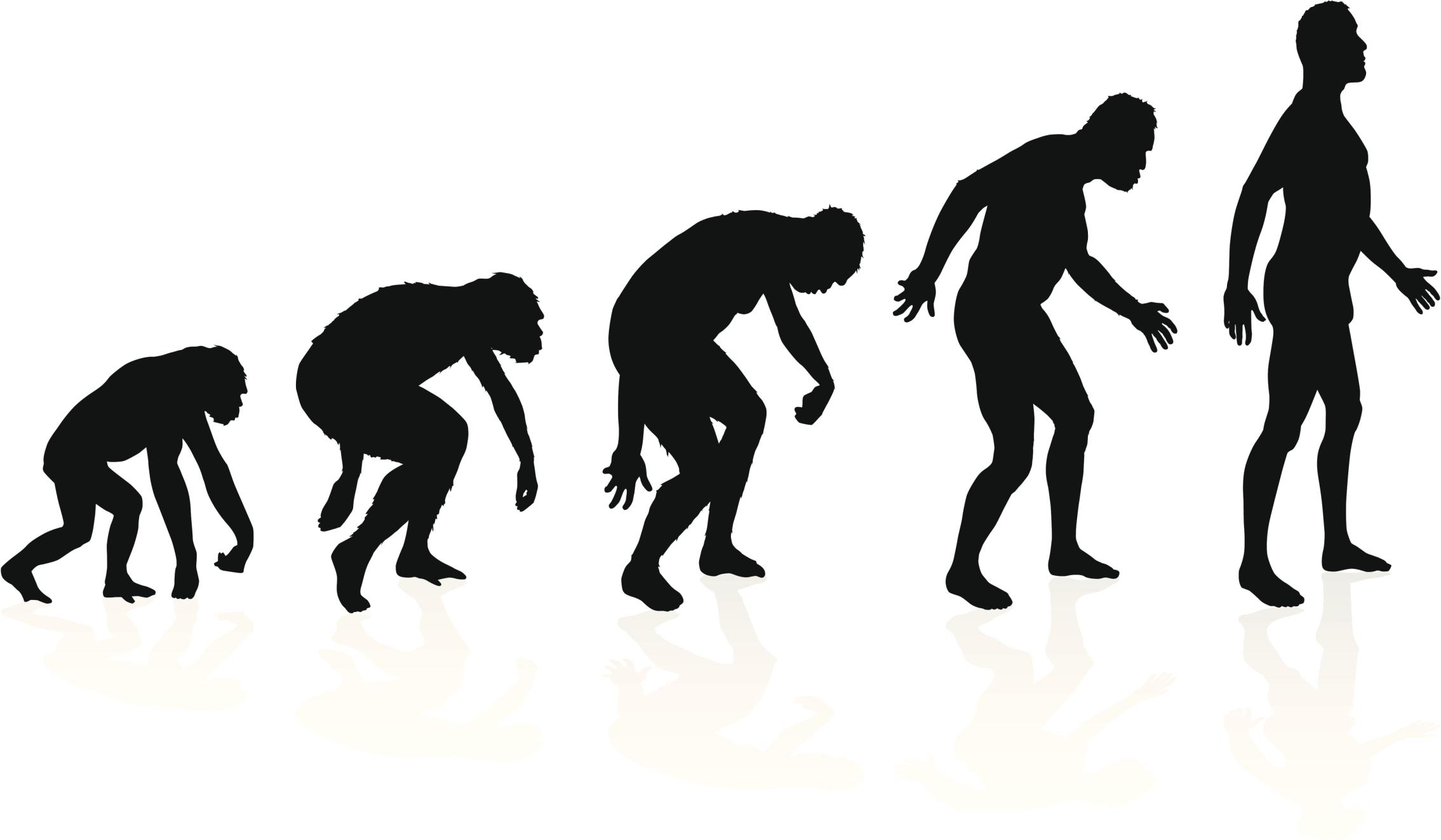 [Speaker Notes: Explicit cue to revisit the big question at the end of the lesson:  Okay everyone.  Now that we’ve learned the term, let’s reflect once more on our big question.  Was there anything that we predicted earlier that was correct or incorrect? Do you have any new hypotheses to share?]
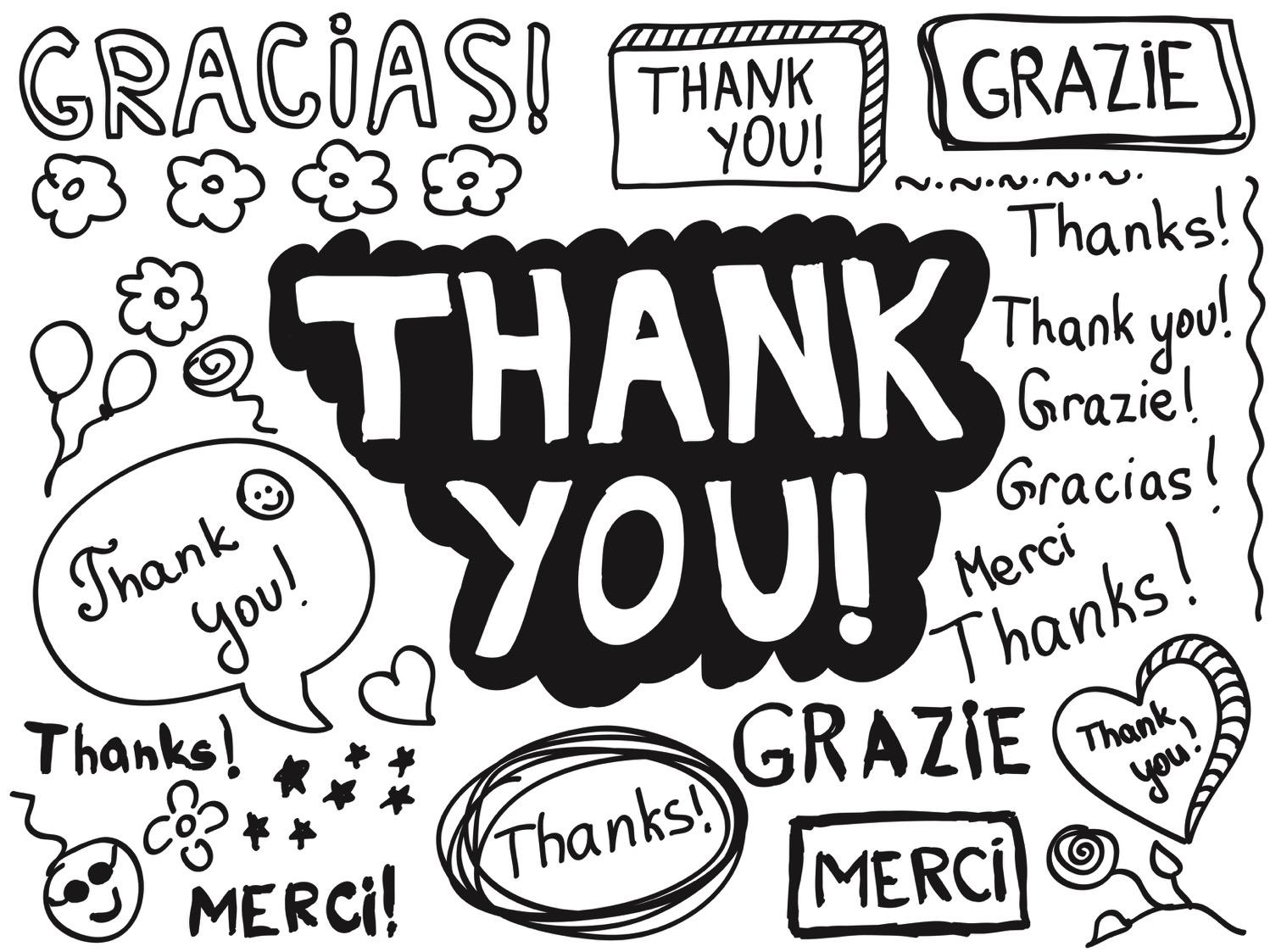 [Speaker Notes: Thanks for watching, and please continue watching CAPs available from this website.]
This Video Was Created With Resources From:
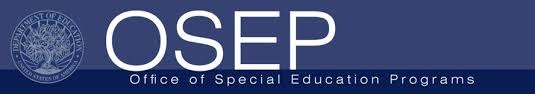 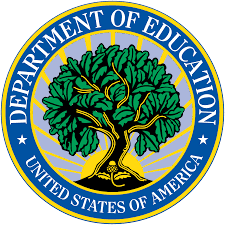 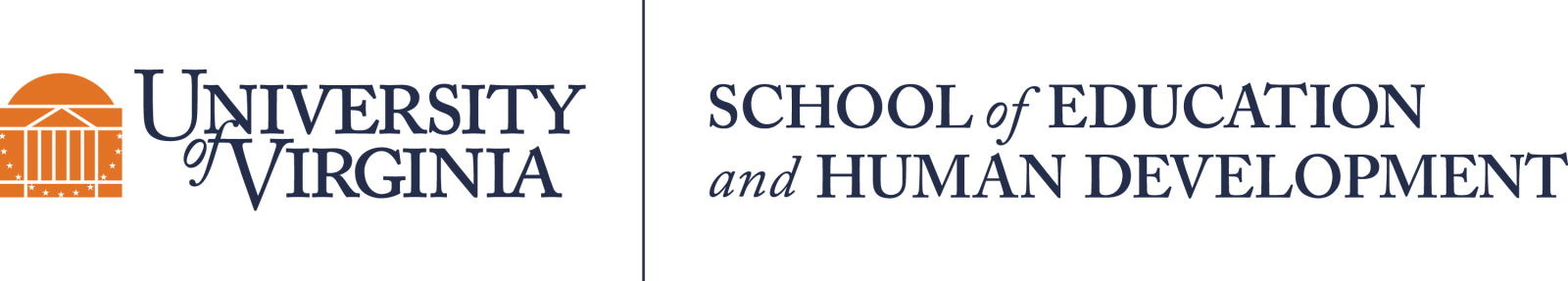 Questions or Comments

 Michael Kennedy, Ph.D.          MKennedy@Virginia.edu 
Rachel L Kunemund, Ph.D.	             rk8vm@virginia.edu